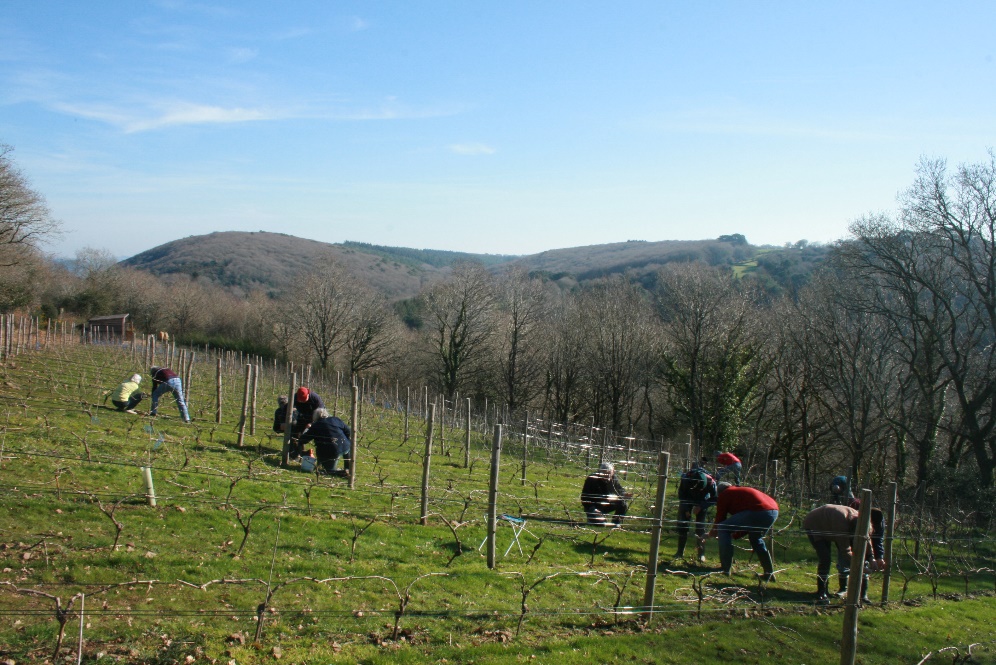 Coteau St Guénolé -Argol
Coteau du Braden - Quimper
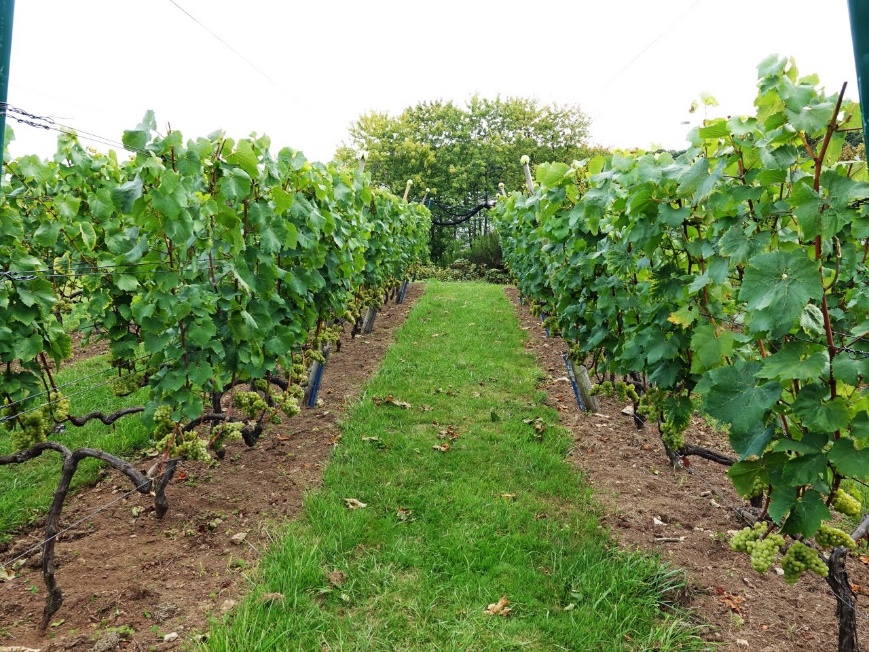 Les vignes bretonnes
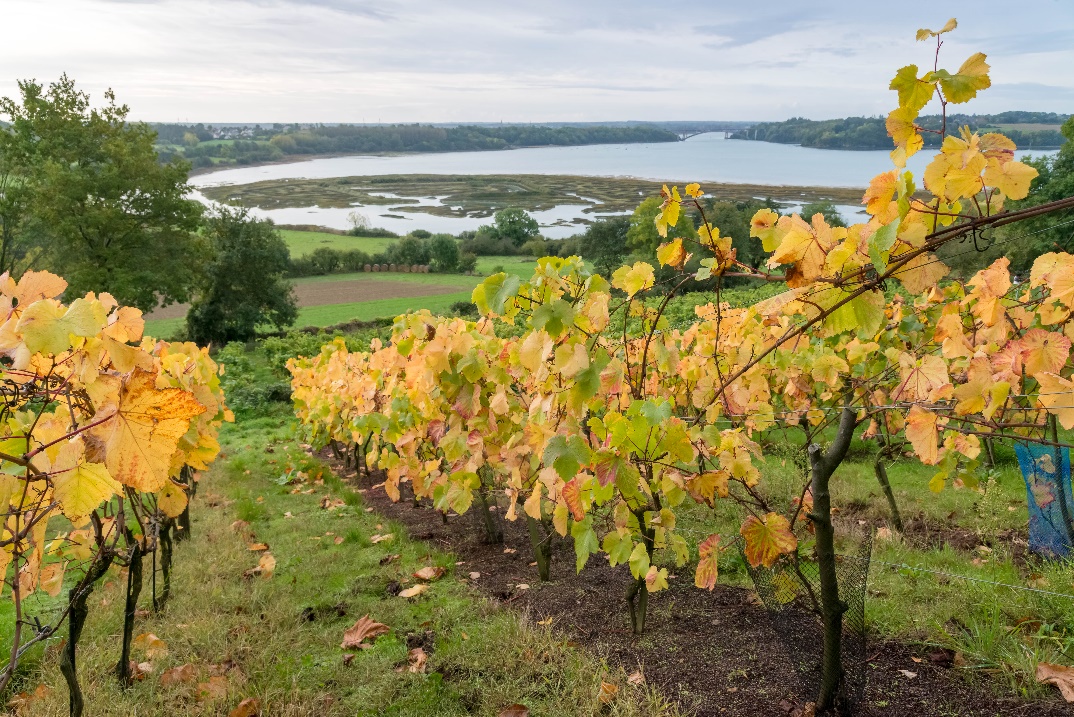 Mont Garo –St  Suliac
Coteau du Fogot - Lopheret
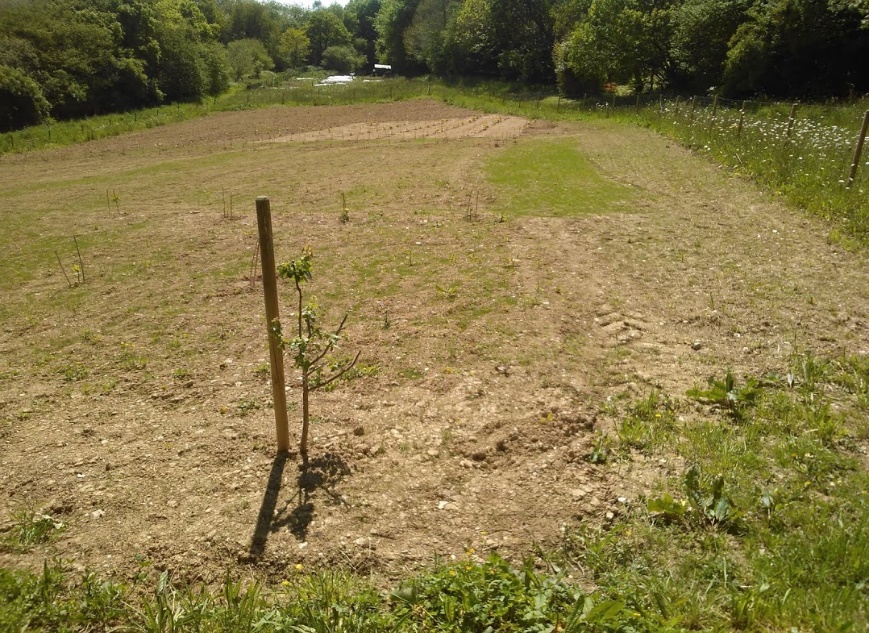 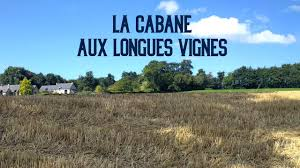 ARVB 16 Novembre 2019
ARVB-RF 11 2019  La consommation d’alcool nuit gravement à la santé – A consommer avec modération
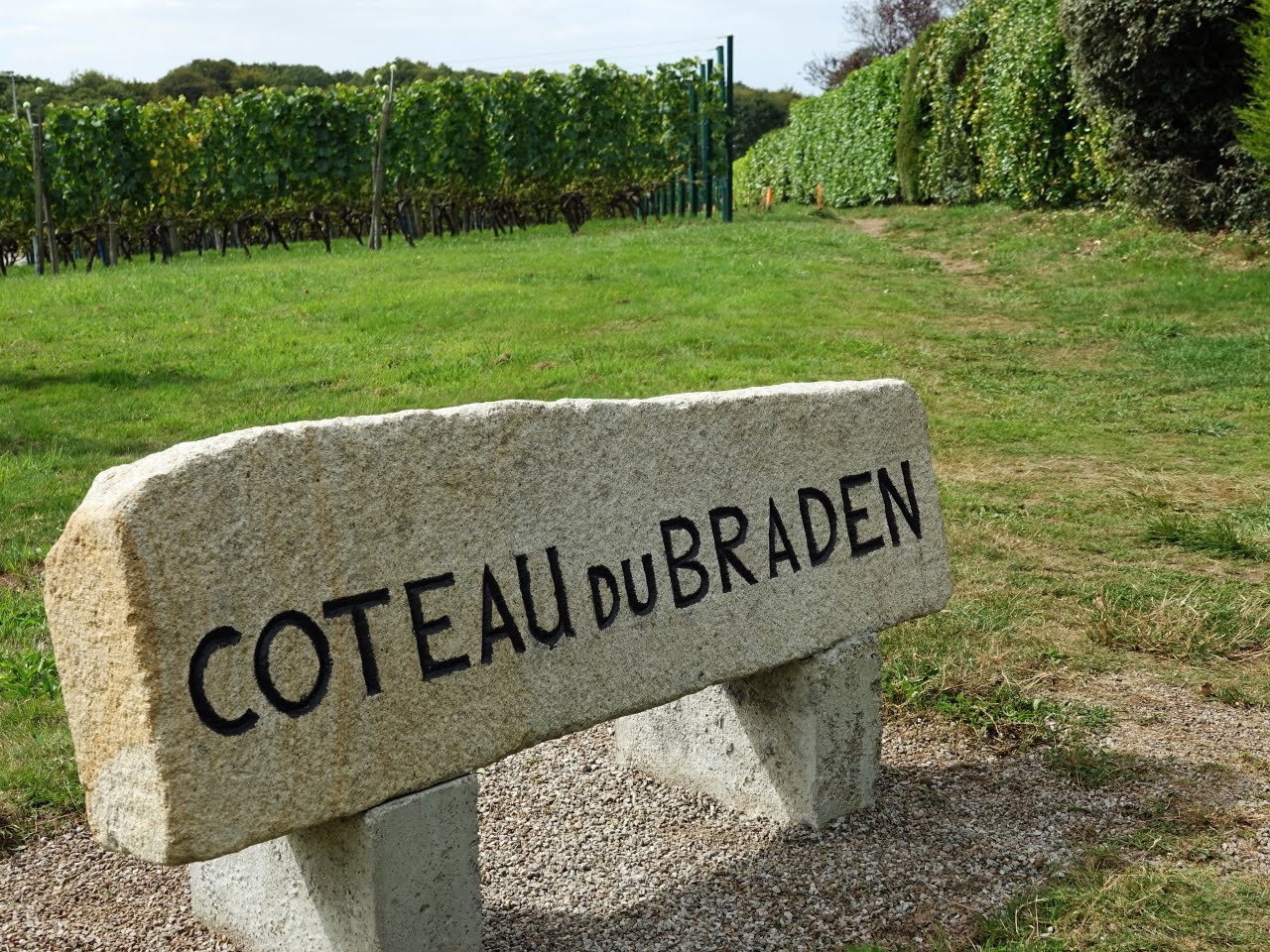 ARVB-RF 11 2019  La consommation d’alcool nuit gravement à la santé – A consommer avec modération
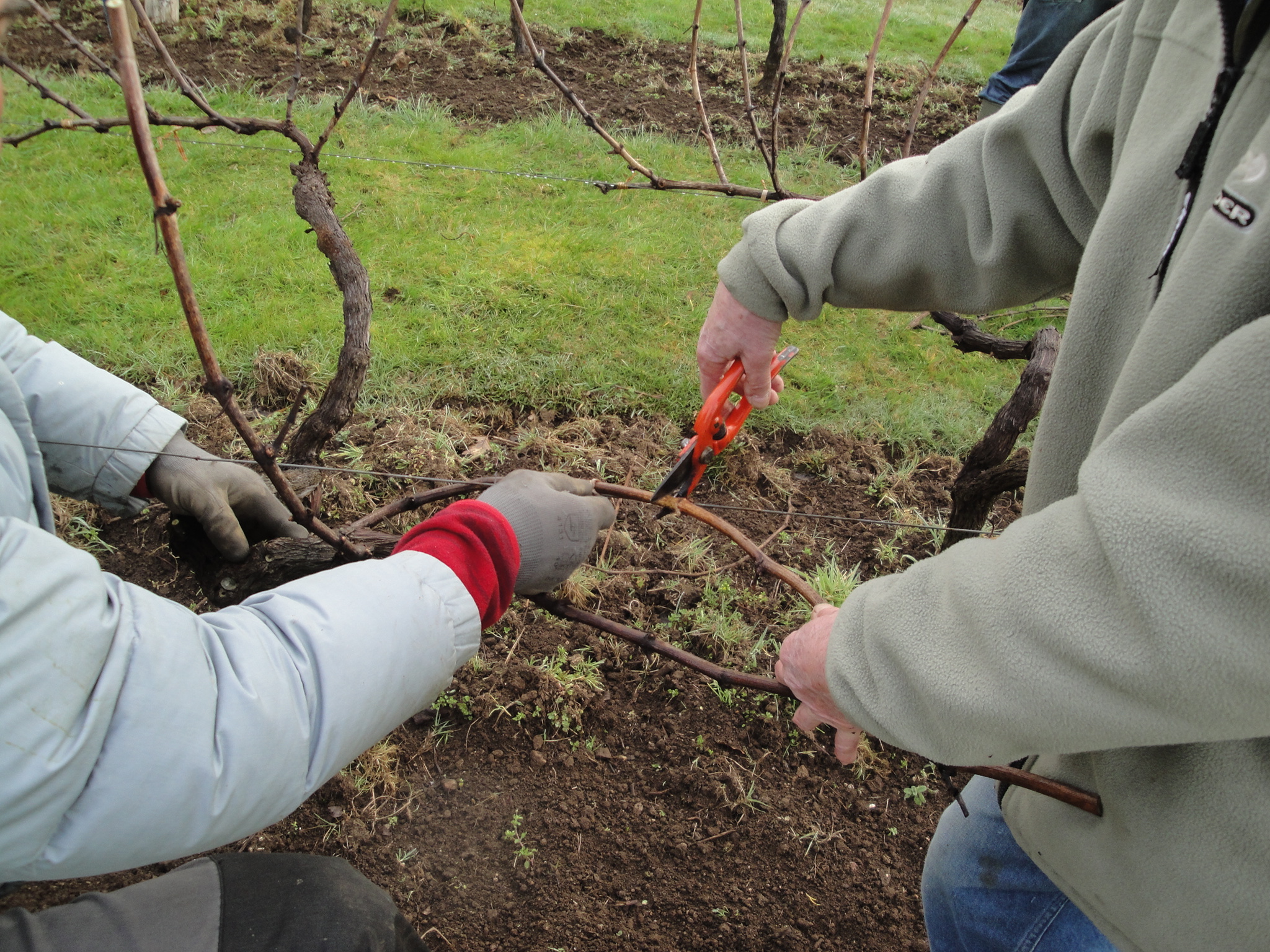 ARVB-RF 11 2019  La consommation d’alcool nuit gravement à la santé – A consommer avec modération
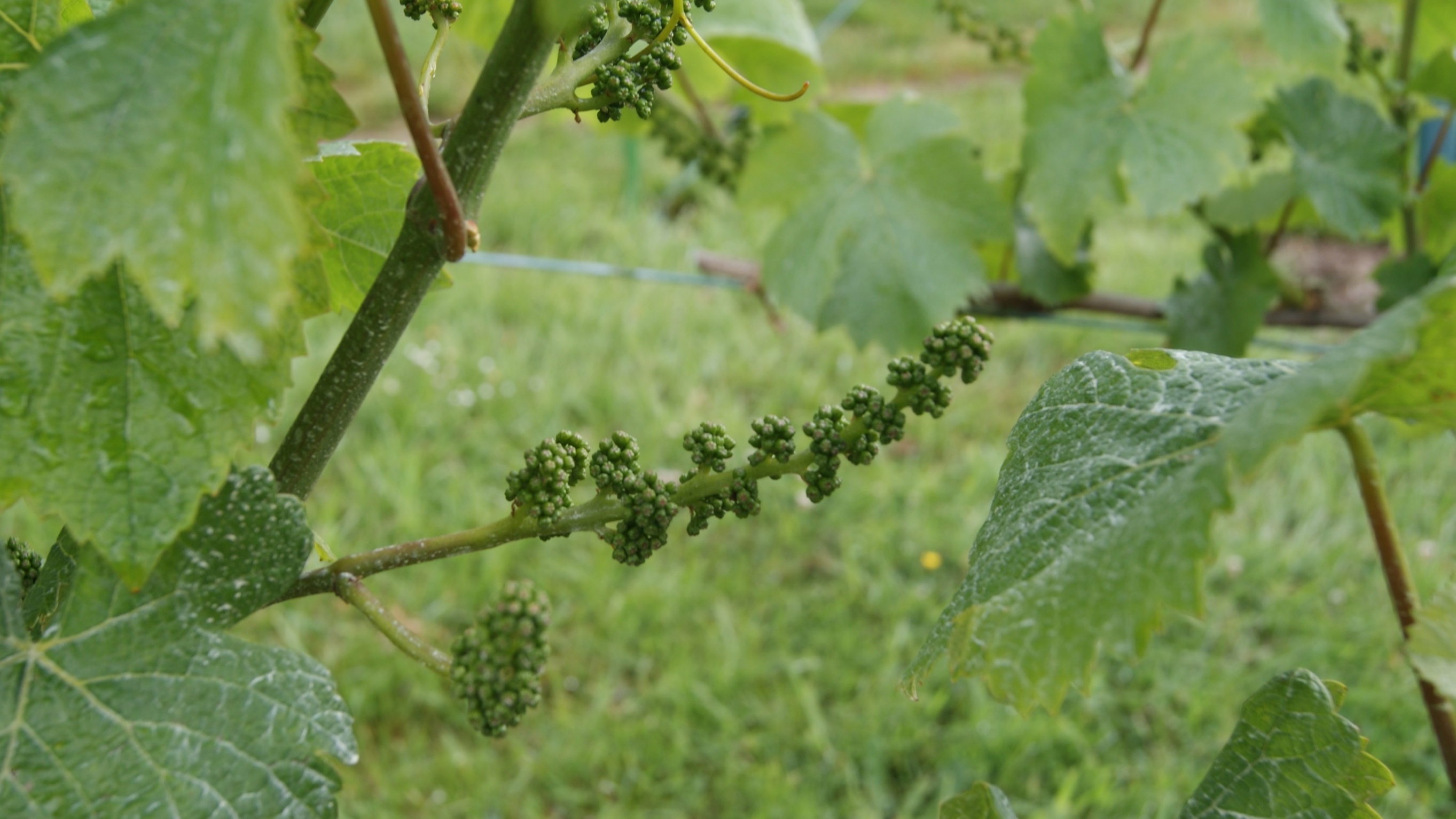 ARVB-RF 11 2019  La consommation d’alcool nuit gravement à la santé – A consommer avec modération
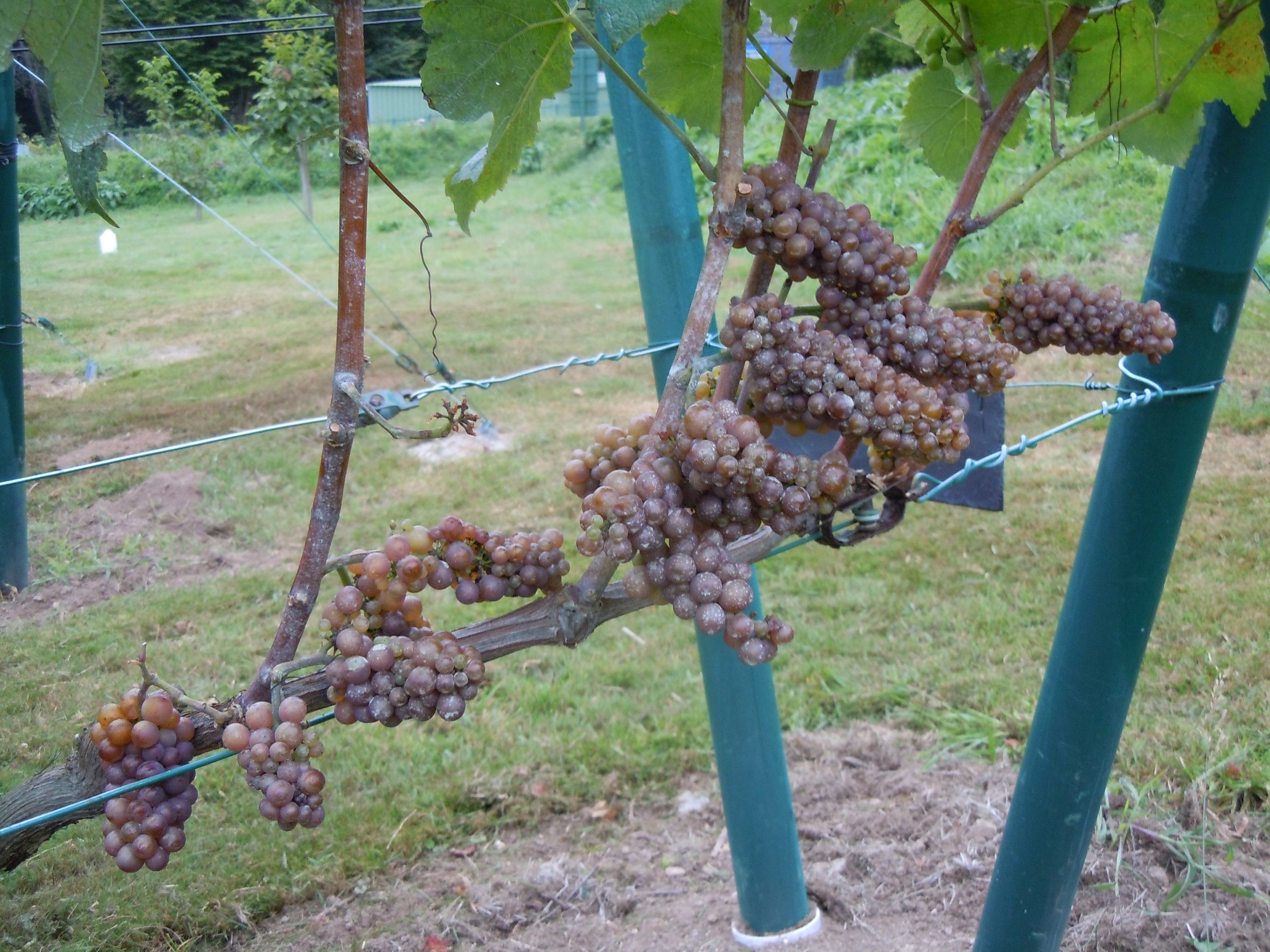 ARVB-RF 11 2019  La consommation d’alcool nuit gravement à la santé – A consommer avec modération
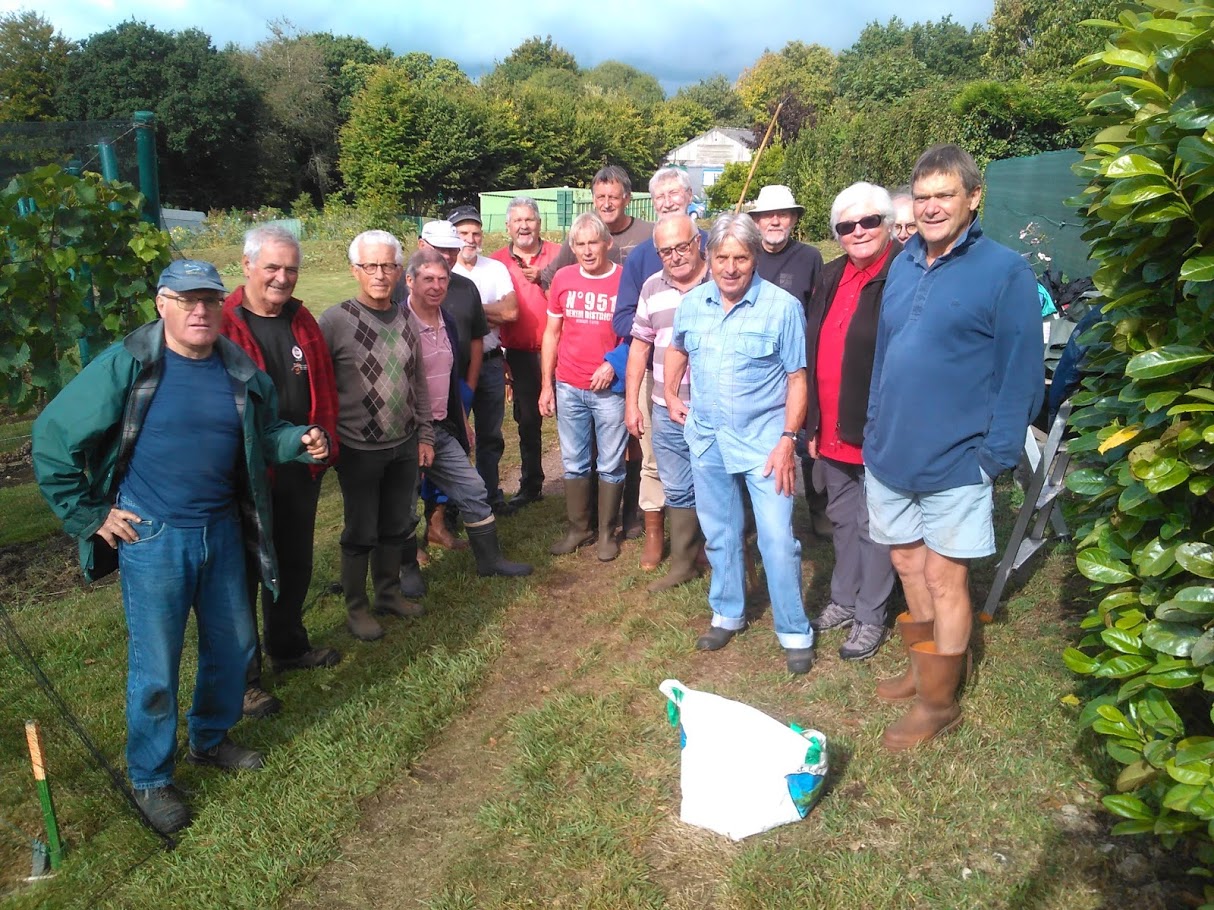 L’équipe des membres actifs du Coteau du Braden
ARVB-RF 11 2019  La consommation d’alcool nuit gravement à la santé – A consommer avec modération
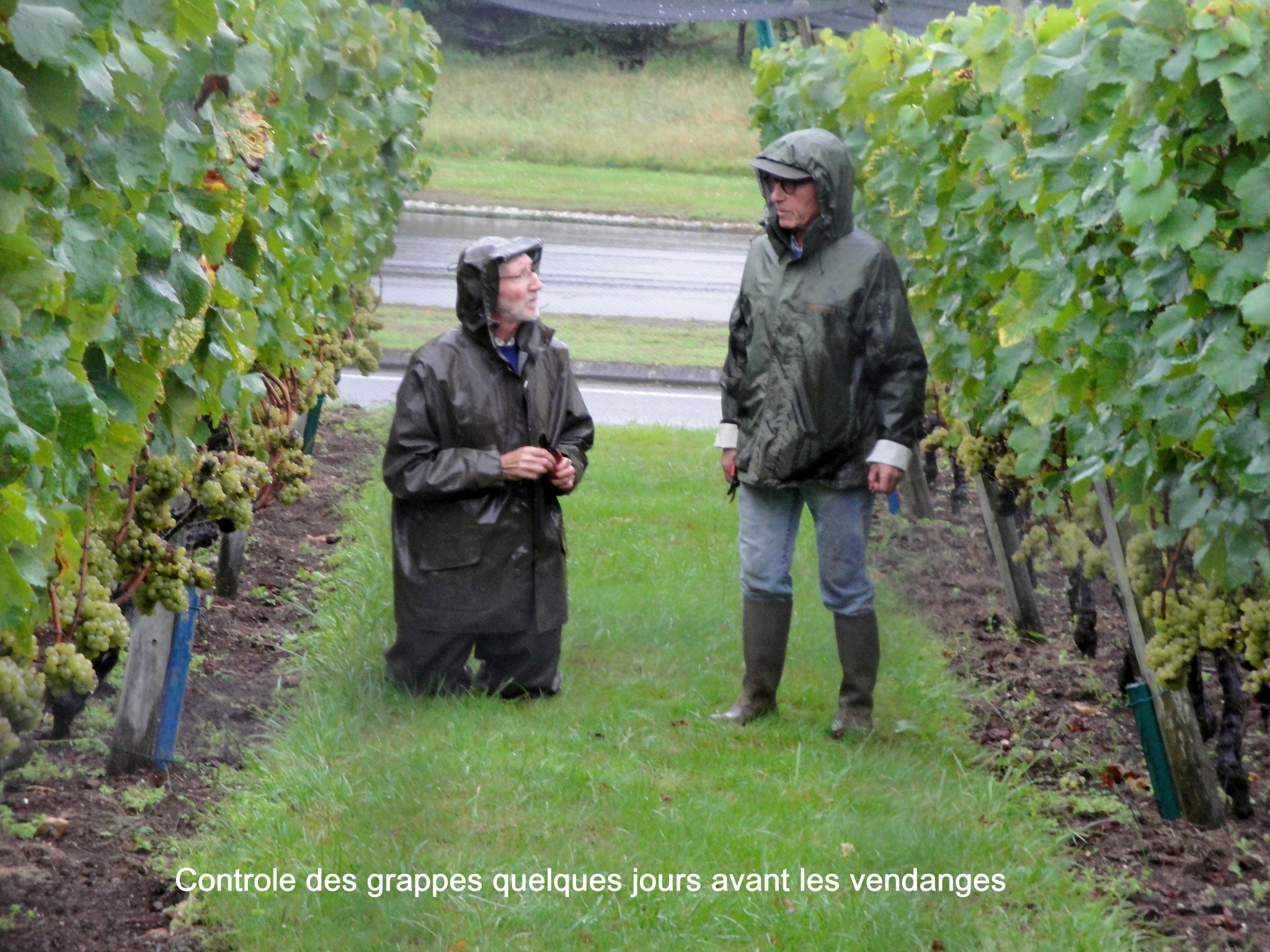 ARVB-RF 11 2019  La consommation d’alcool nuit gravement à la santé – A consommer avec modération
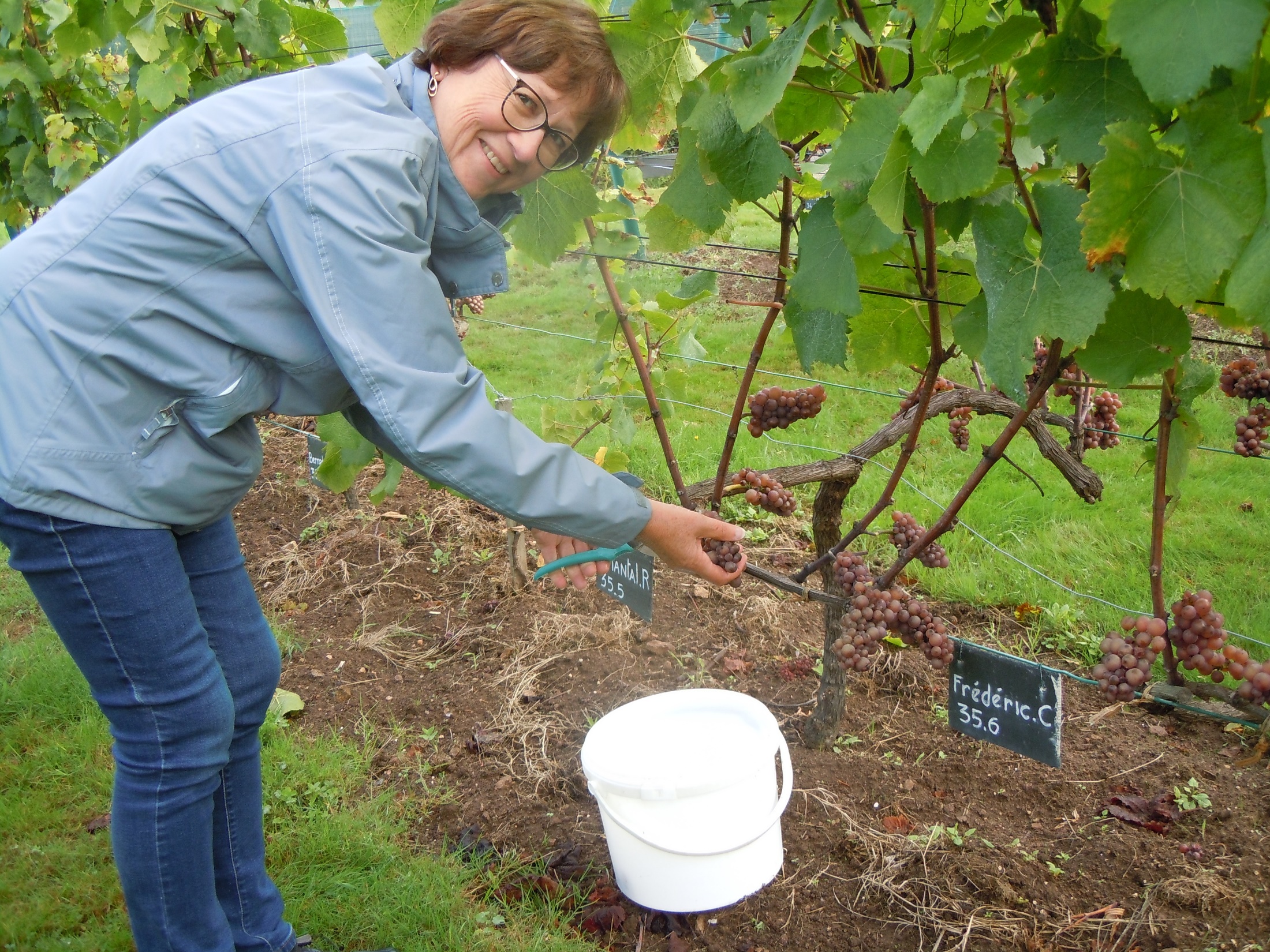 L’  « assistante » du Secrétaire de l’ARVB aux vendanges du Braden
ARVB-RF 11 2019  La consommation d’alcool nuit gravement à la santé – A consommer avec modération
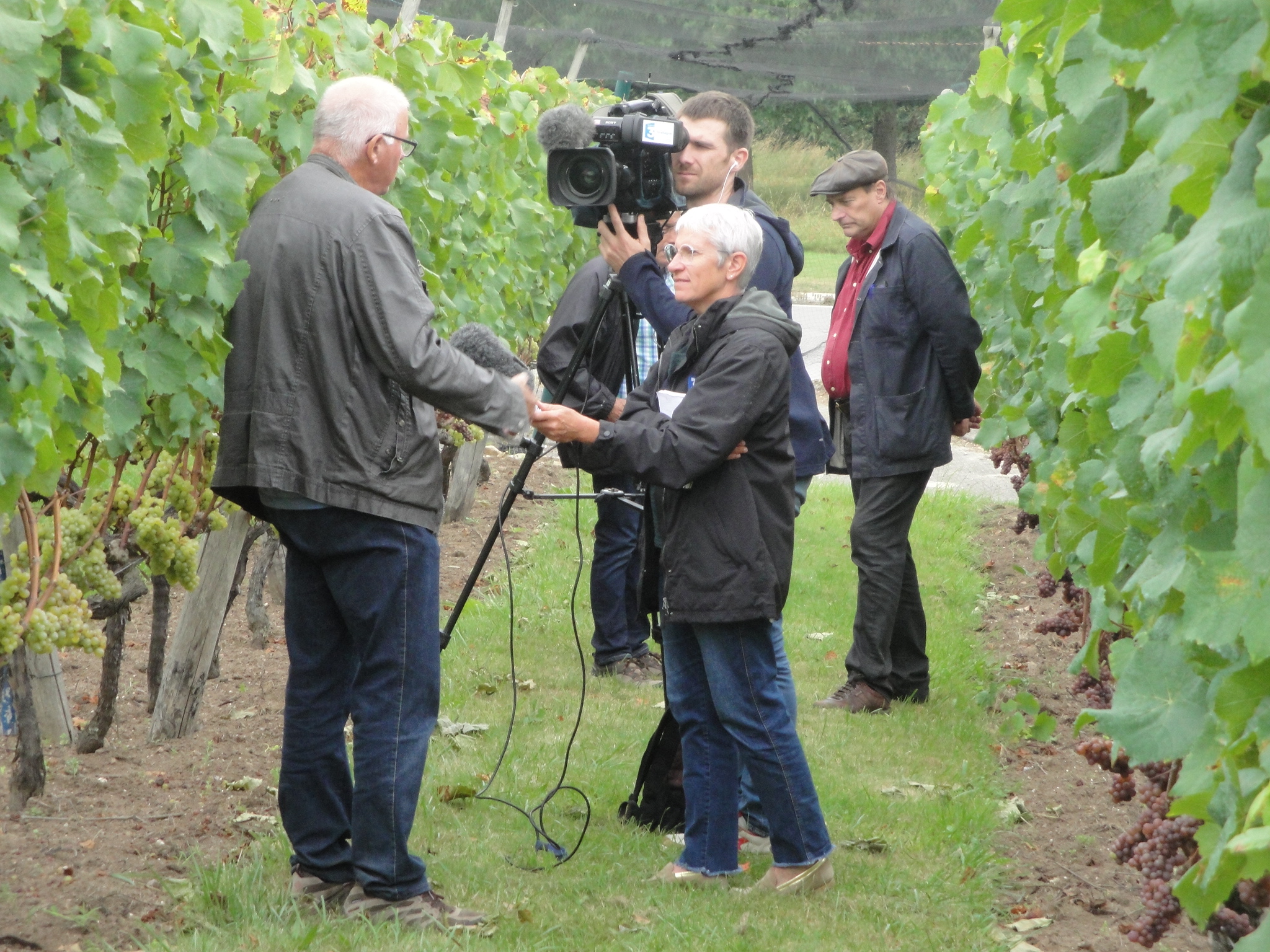 ARVB-RF 11 2019  La consommation d’alcool nuit gravement à la santé – A consommer avec modération
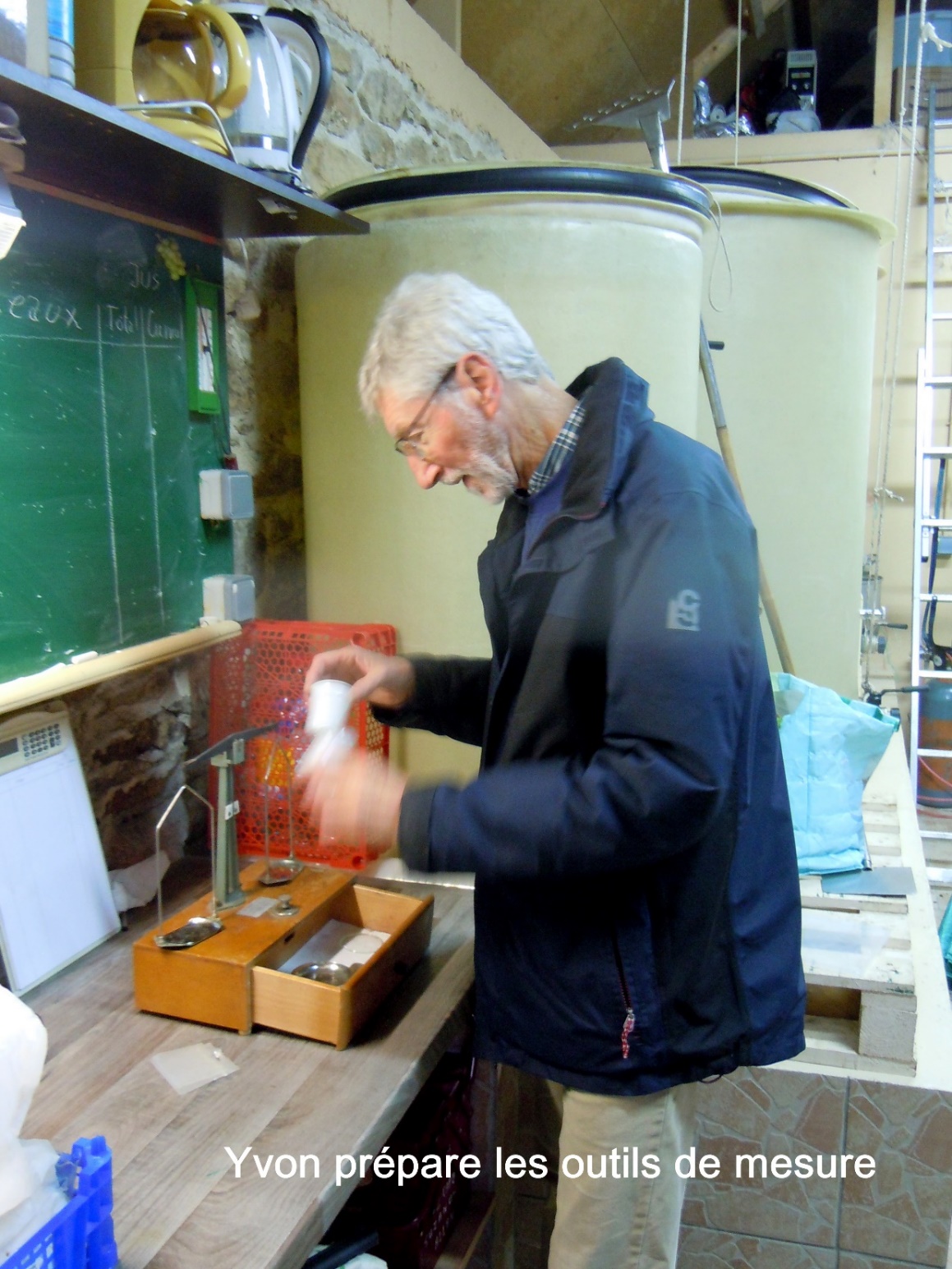 ARVB-RF 11 2019  La consommation d’alcool nuit gravement à la santé – A consommer avec modération
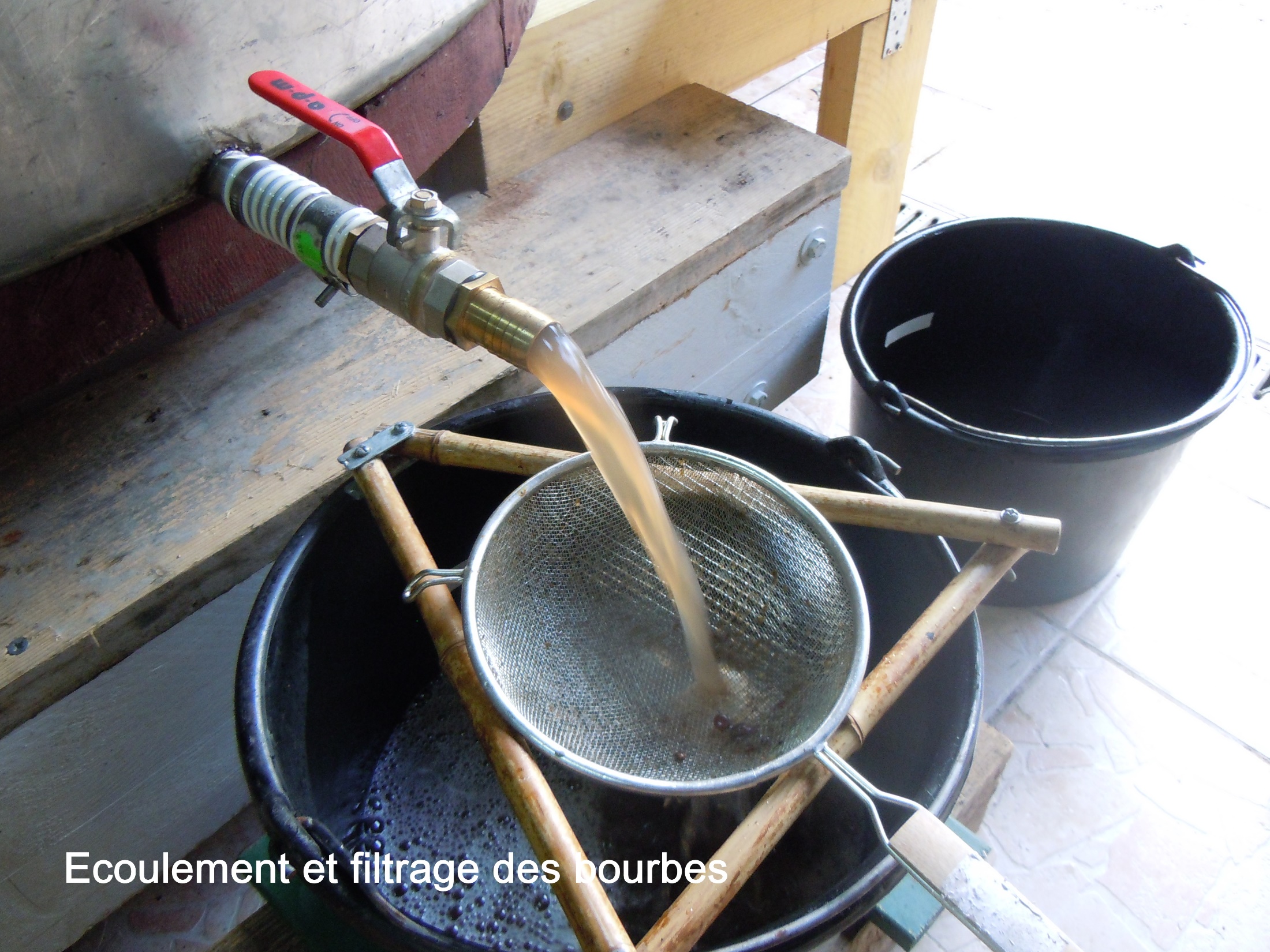 ARVB-RF 11 2019  La consommation d’alcool nuit gravement à la santé – A consommer avec modération
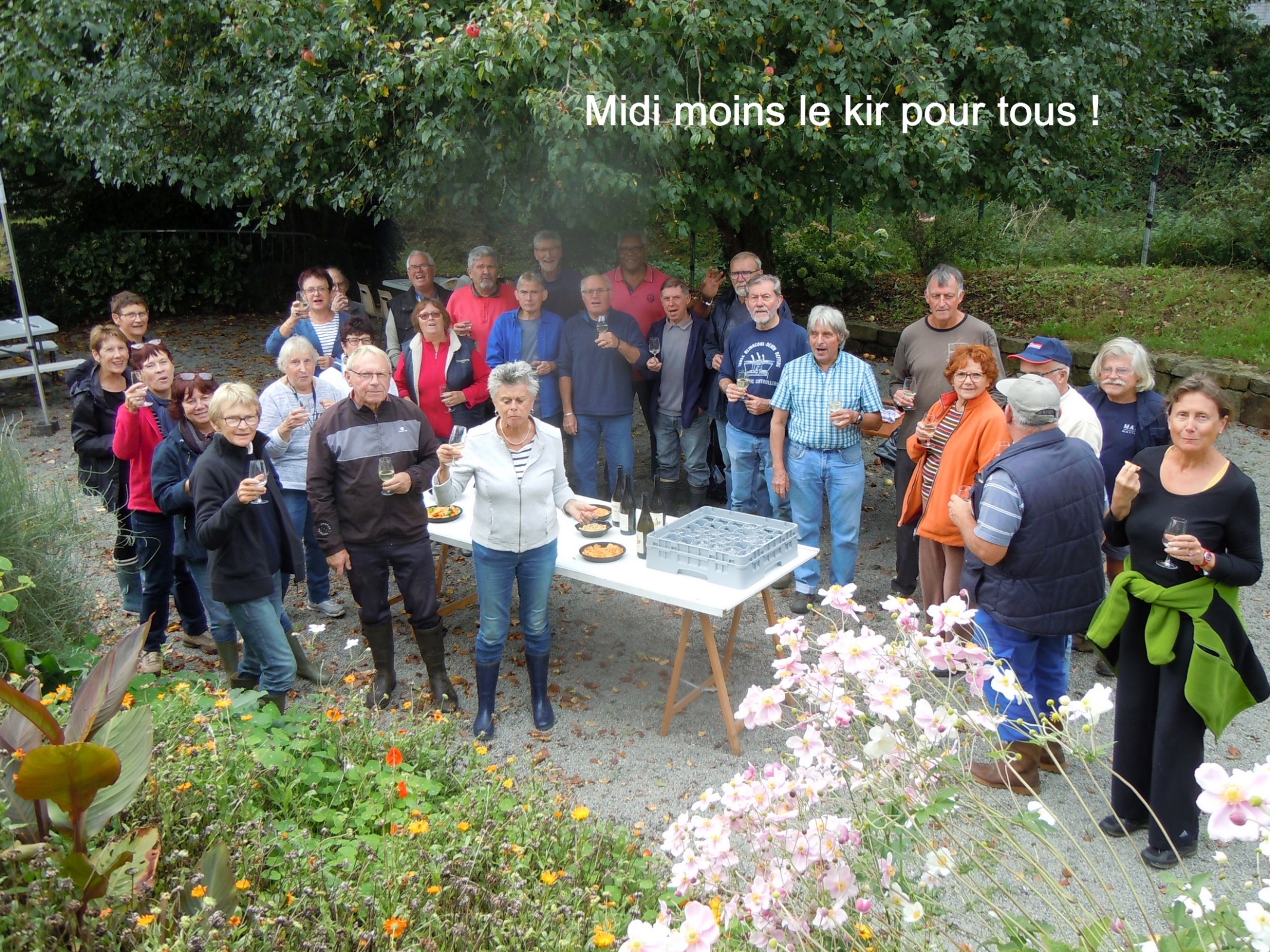 ARVB-RF 11 2019  La consommation d’alcool nuit gravement à la santé – A consommer avec modération
Embouteillage 
au Coteau du Braden :

Ajustement manuel !
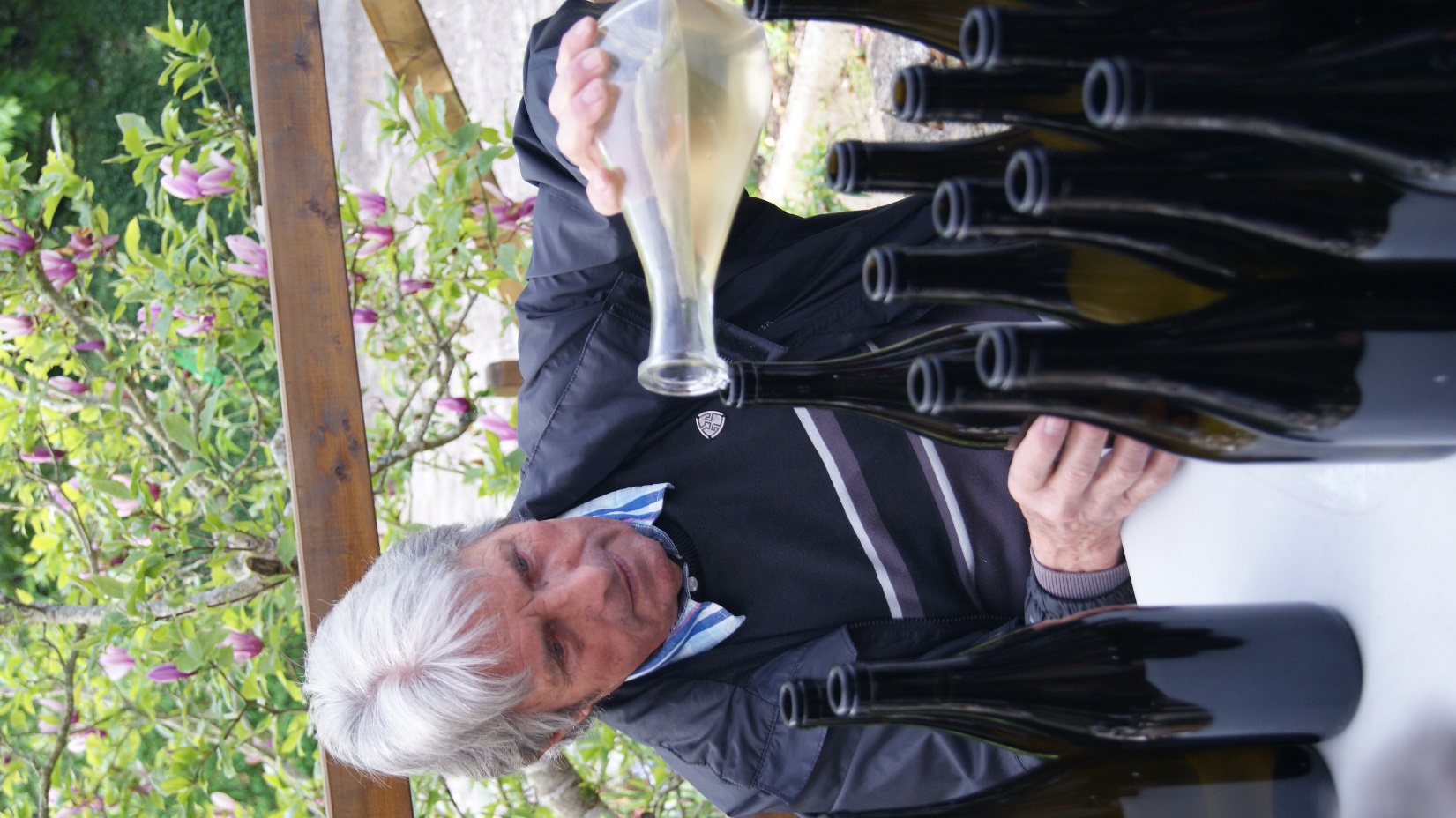 ARVB-RF 11 2019  La consommation d’alcool nuit gravement à la santé – A consommer avec modération
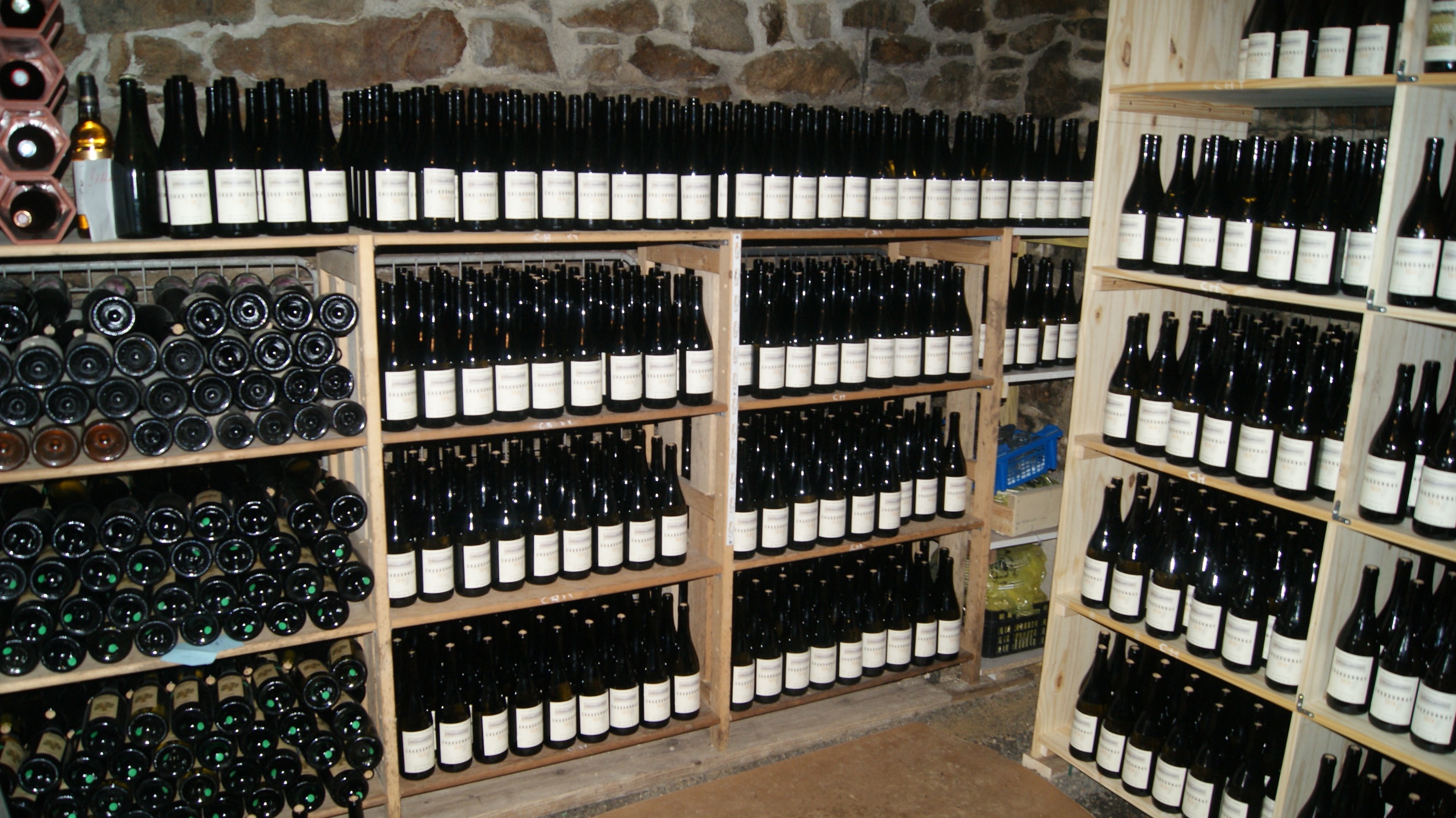 La cave du Coteau du Braden après l’étiquetage
ARVB-RF 11 2019  La consommation d’alcool nuit gravement à la santé – A consommer avec modération
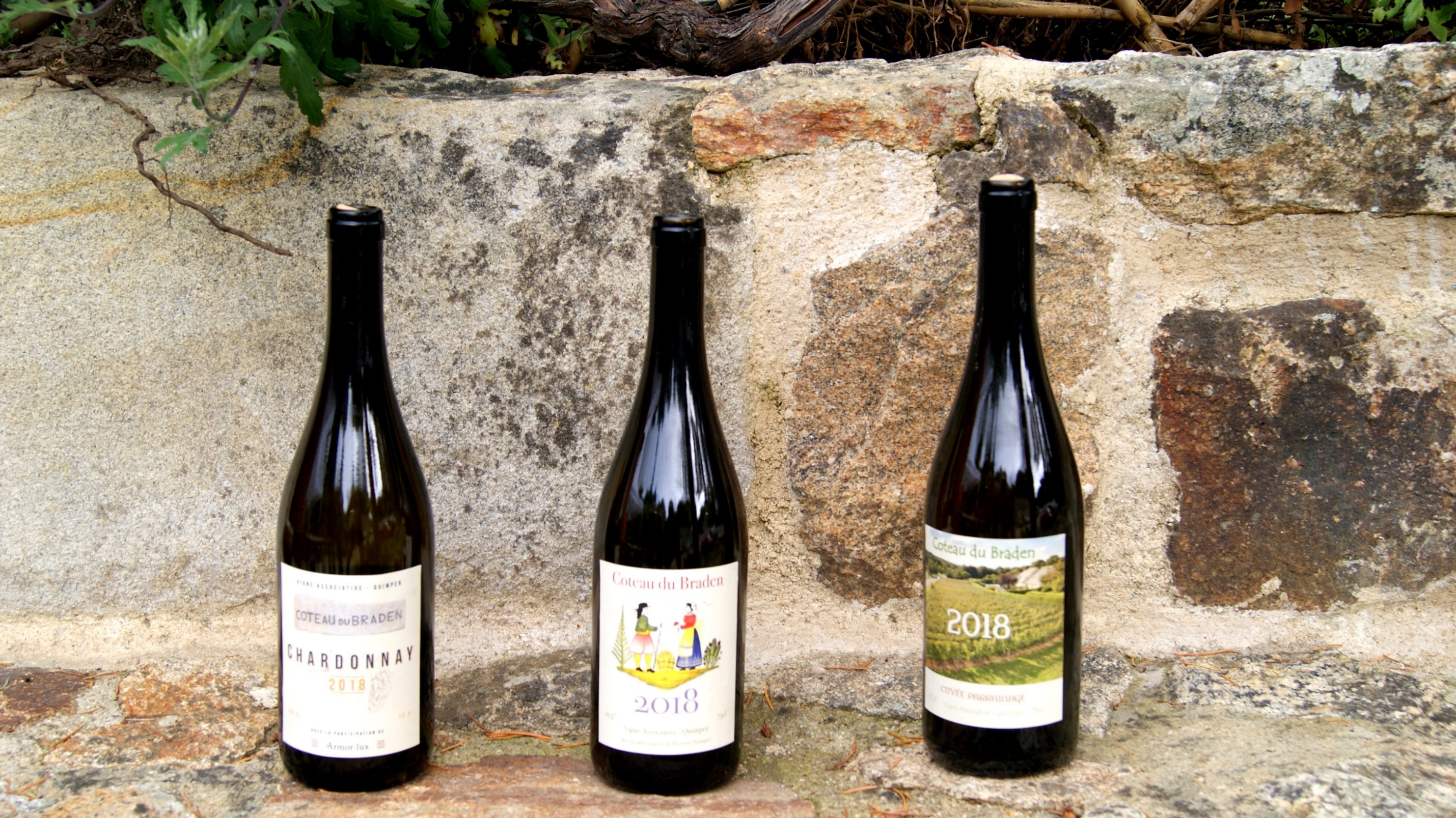 ARVB-RF 11 2019  La consommation d’alcool nuit gravement à la santé – A consommer avec modération
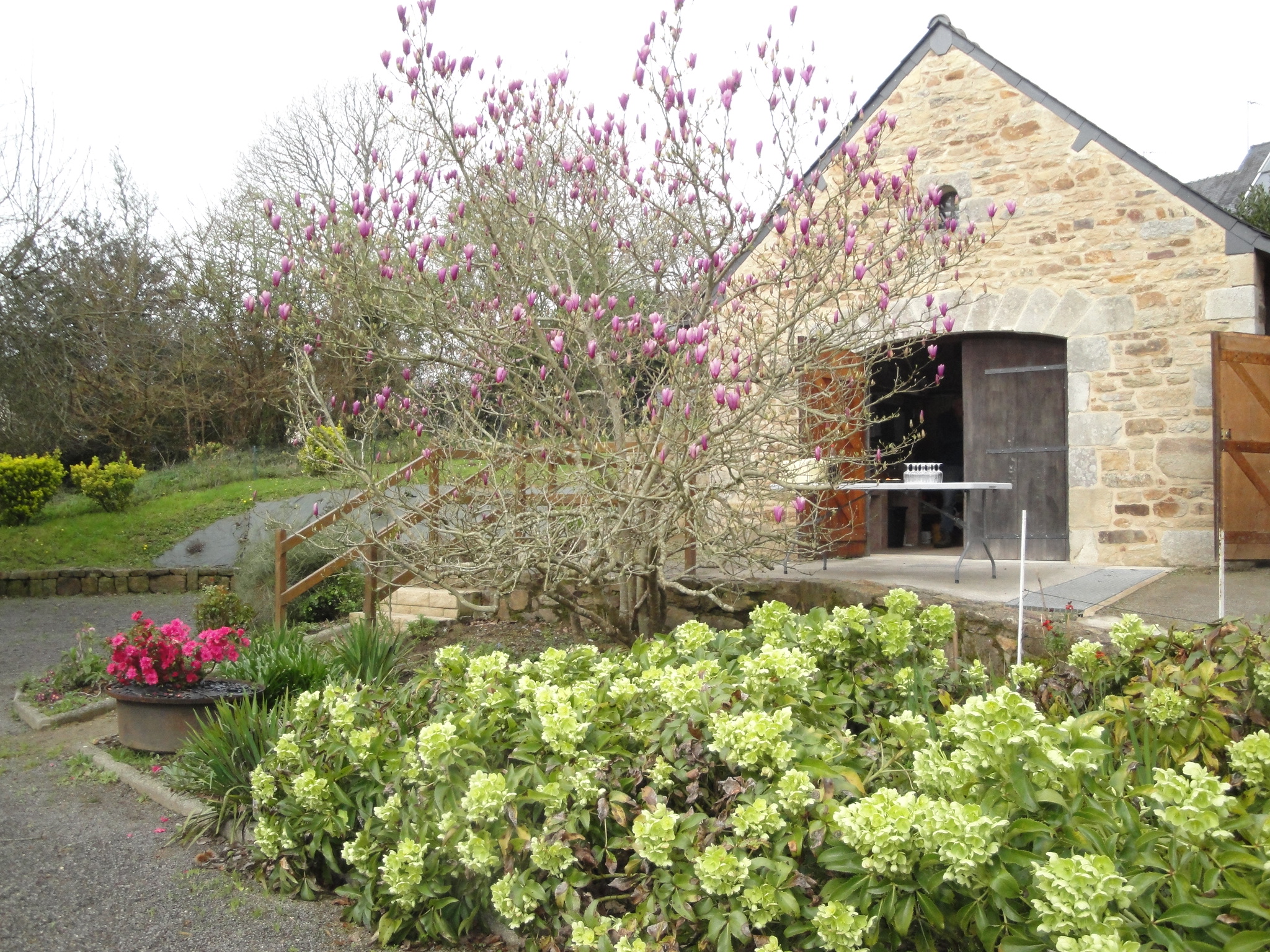 Le chai du Braden
ARVB-RF 11 2019  La consommation d’alcool nuit gravement à la santé – A consommer avec modération
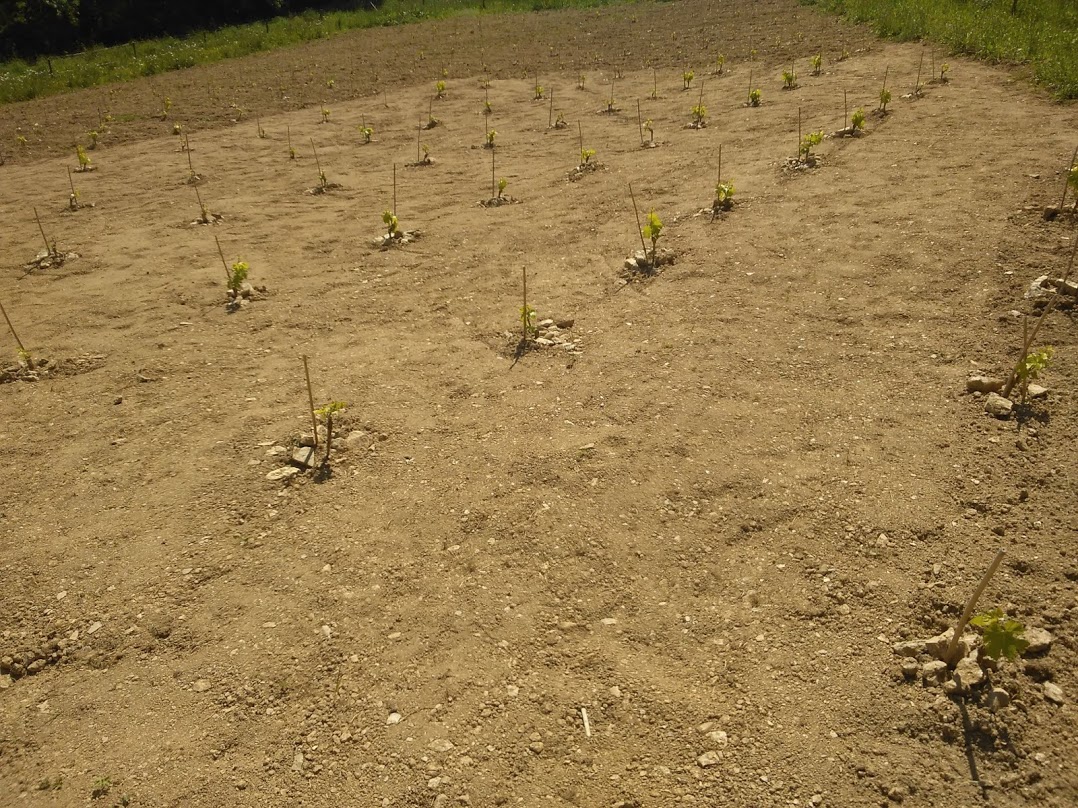 Coteau du Fogot -  Loperhet
Printemps 2019
ARVB-RF 11 2019  La consommation d’alcool nuit gravement à la santé – A consommer avec modération
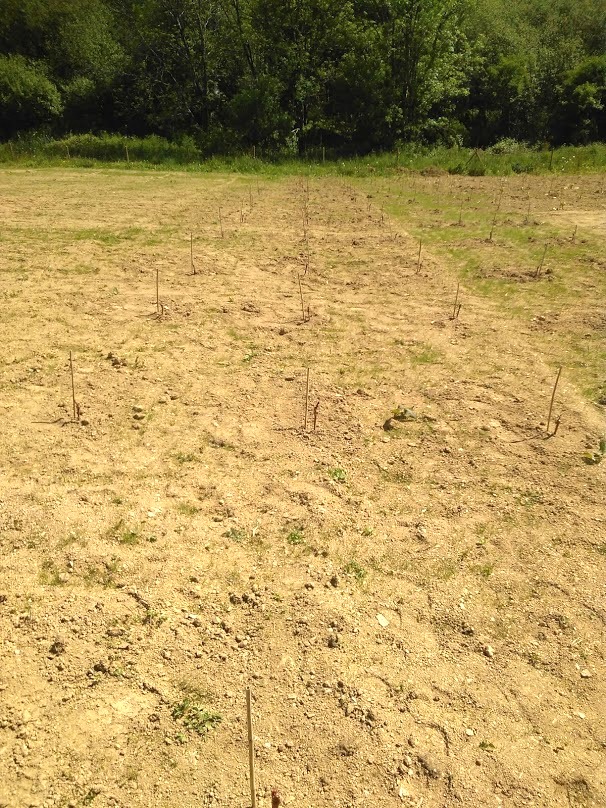 Plantation en 2018
ARVB-RF 11 2019  La consommation d’alcool nuit gravement à la santé – A consommer avec modération
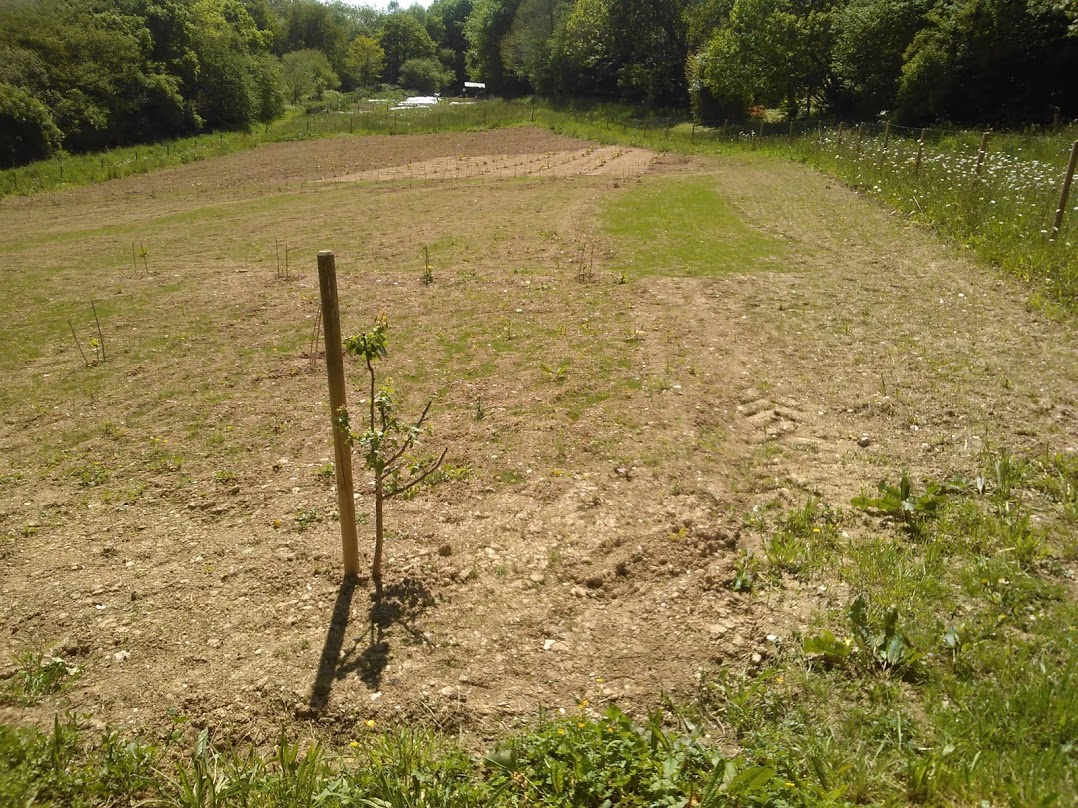 ARVB-RF 11 2019  La consommation d’alcool nuit gravement à la santé – A consommer avec modération
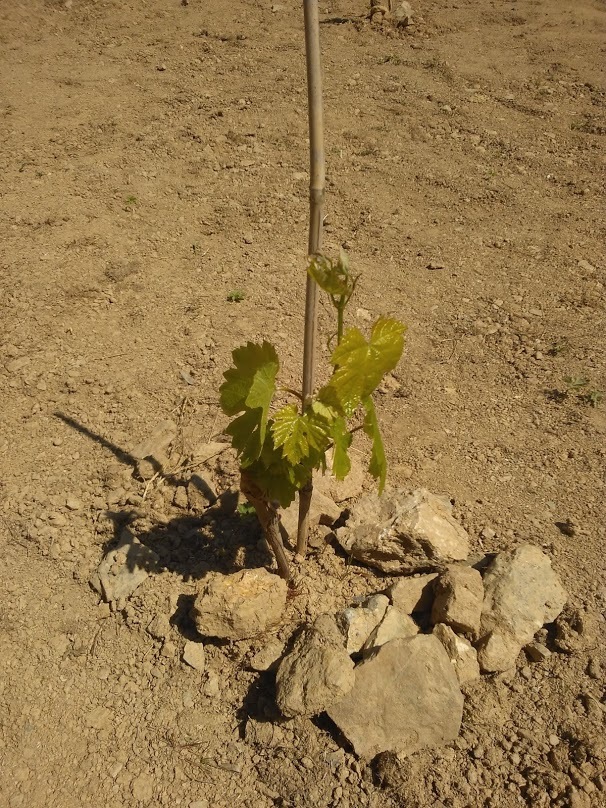 PRINTEMPS 2019
ARVB-RF 11 2019  La consommation d’alcool nuit gravement à la santé – A consommer avec modération
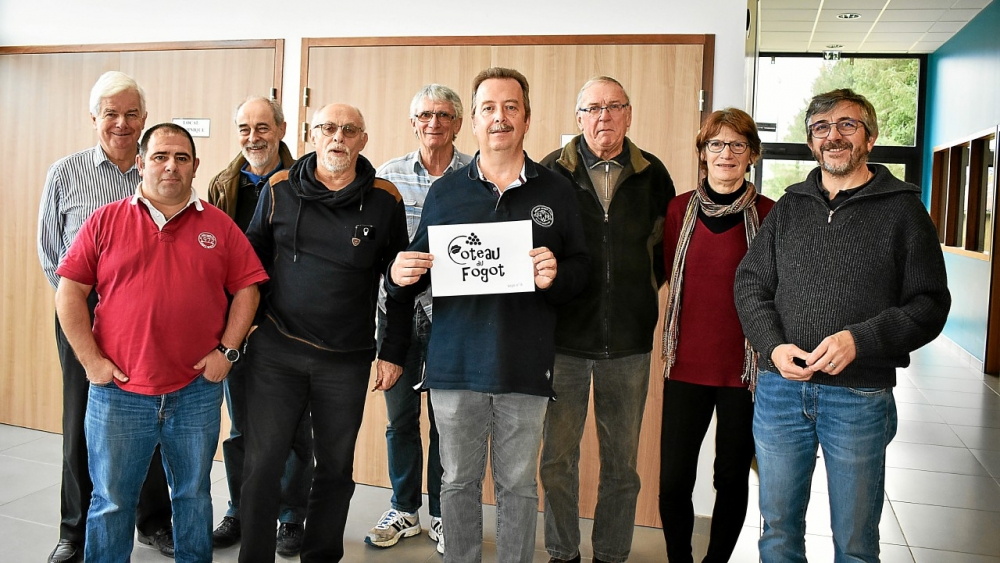 L’Equipe du Coteau du Fogot
ARVB-RF 11 2019  La consommation d’alcool nuit gravement à la santé – A consommer avec modération
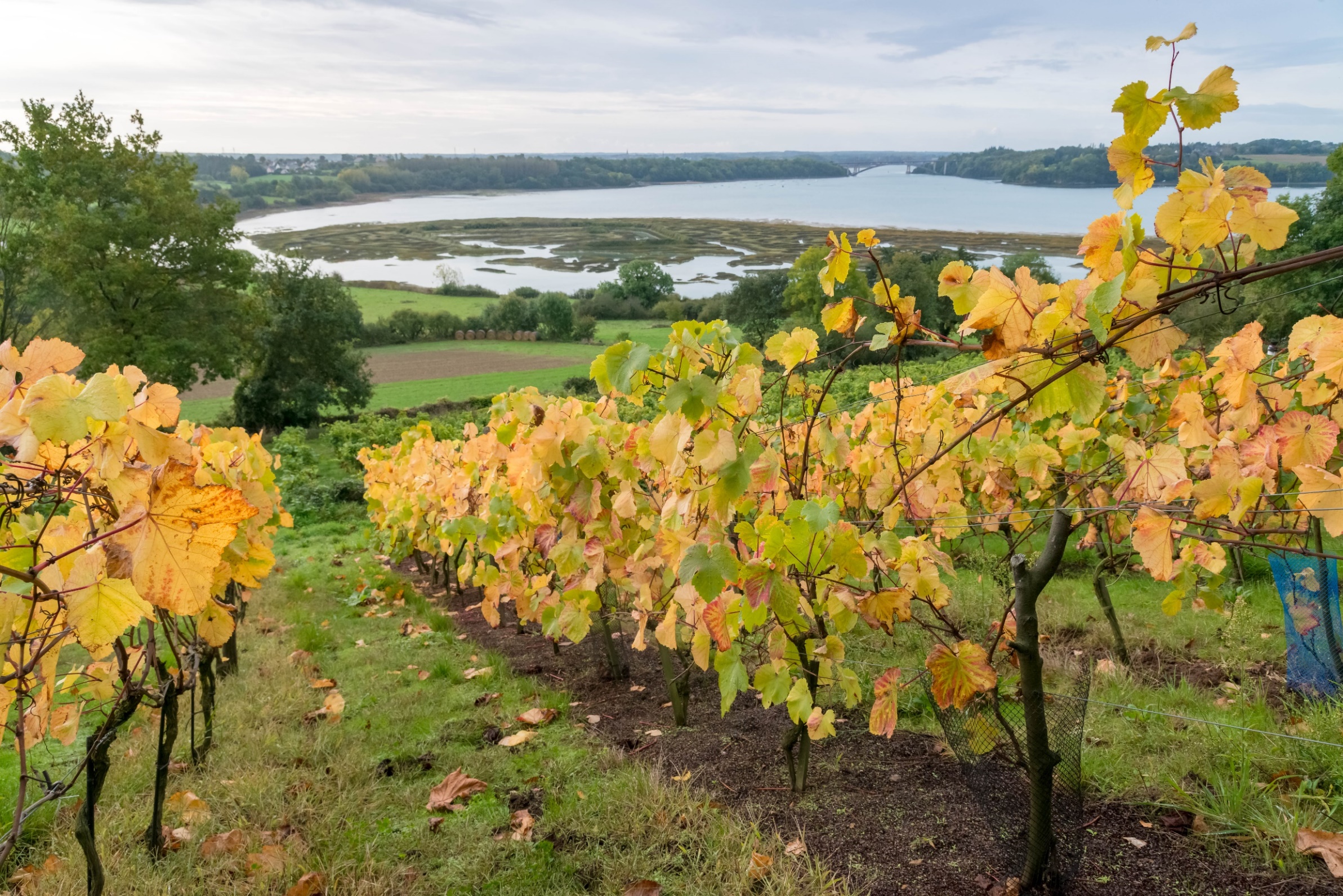 Mont GARO  - St Suliac
ARVB-RF 11 2019  La consommation d’alcool nuit gravement à la santé – A consommer avec modération
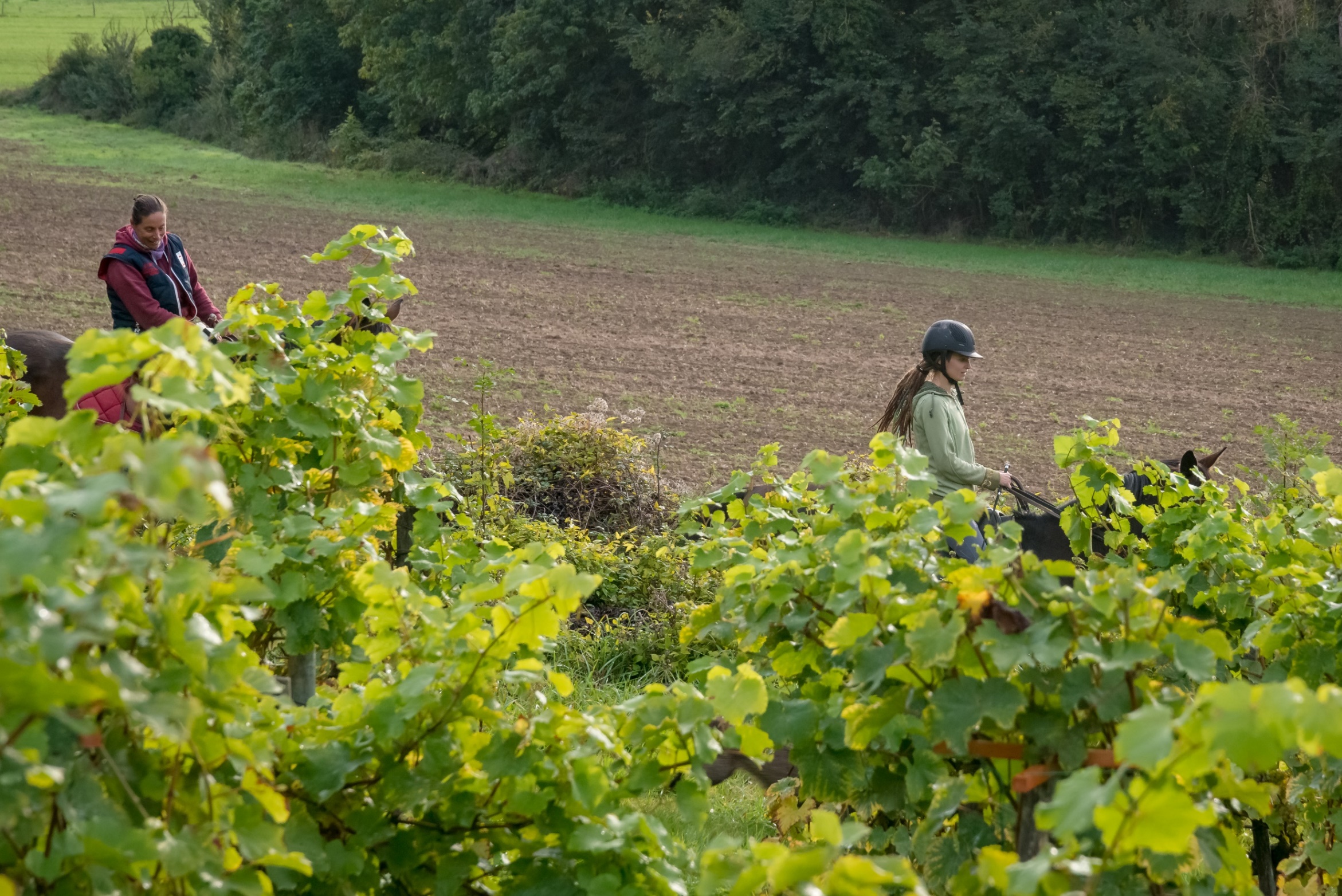 ARVB-RF 11 2019  La consommation d’alcool nuit gravement à la santé – A consommer avec modération
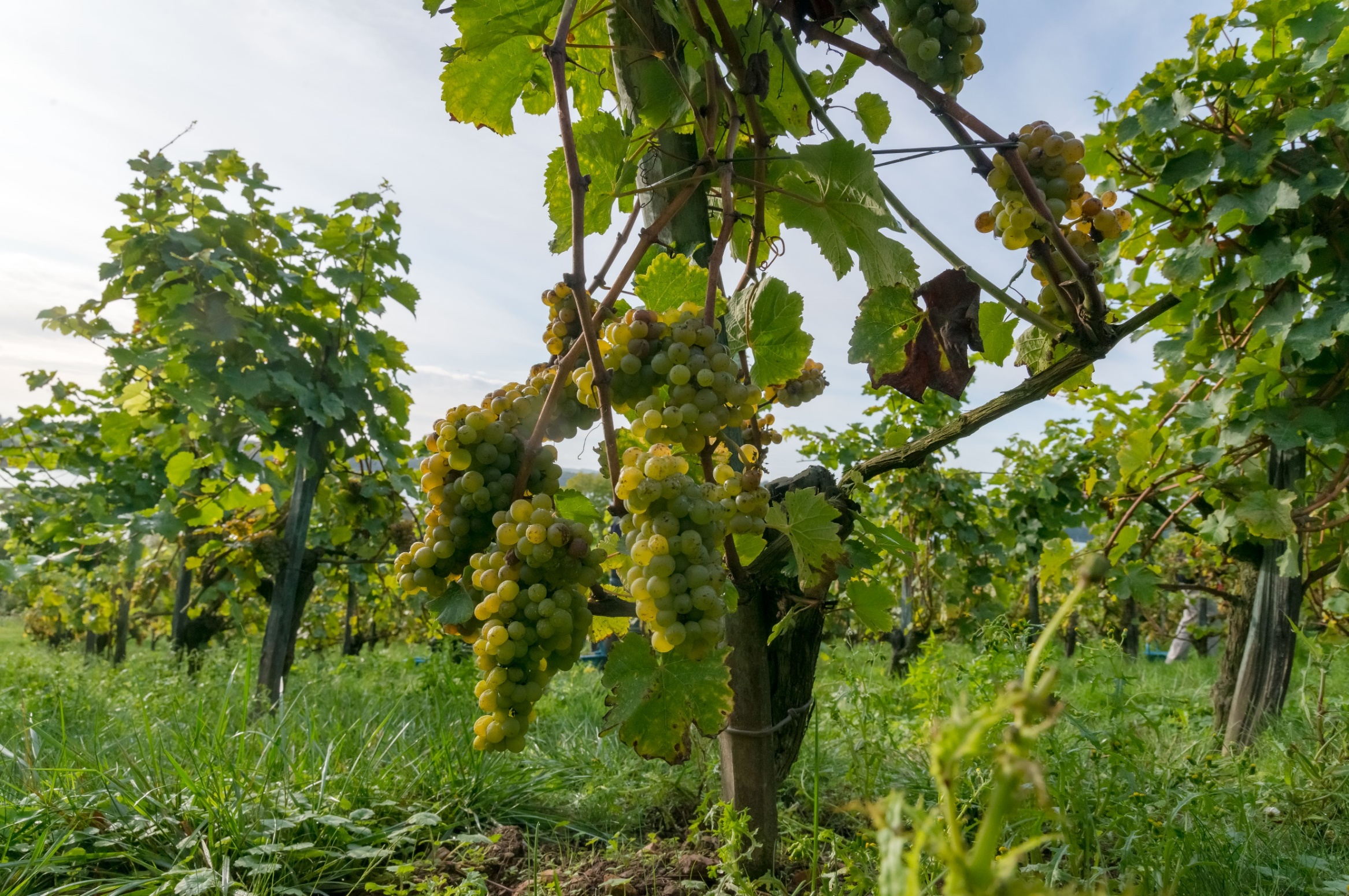 ARVB-RF 11 2019  La consommation d’alcool nuit gravement à la santé – A consommer avec modération
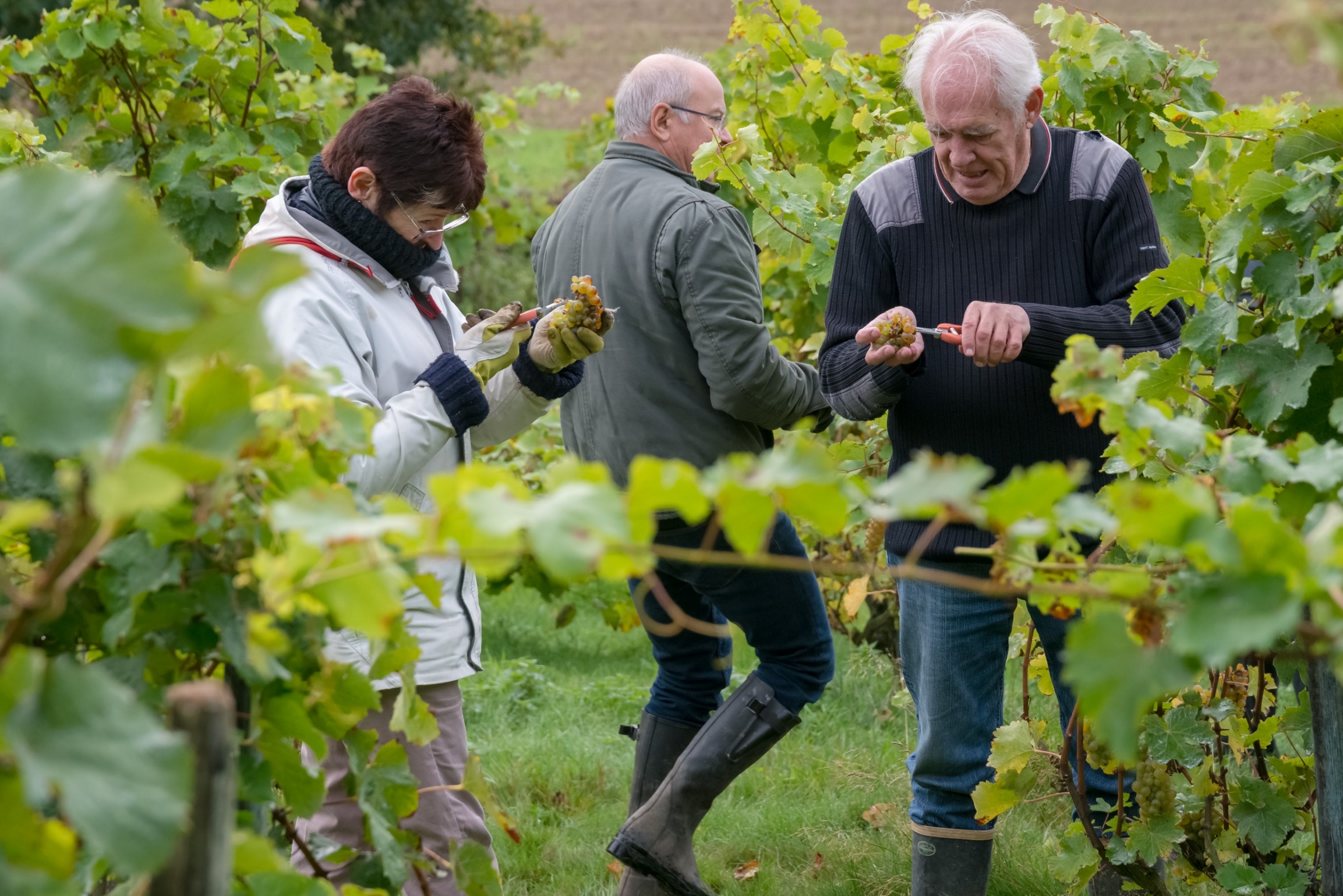 ARVB-RF 11 2019  La consommation d’alcool nuit gravement à a santé – A consommer avec modération
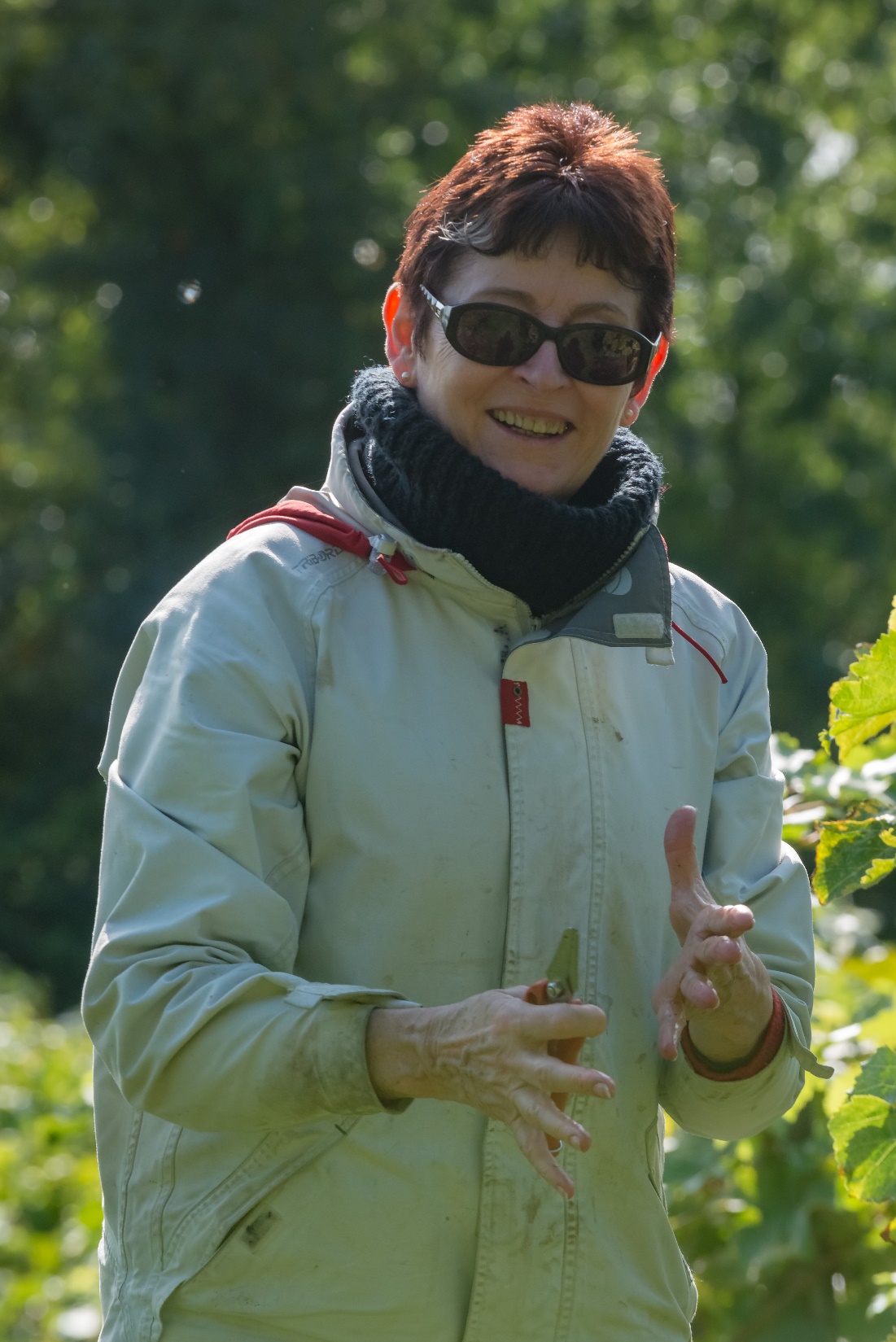 La Trésorière de l’ARVB aux vendanges
ARVB-RF 11 2019  La consommation d’alcool nuit gravement àl a santé – A consommer avec modération
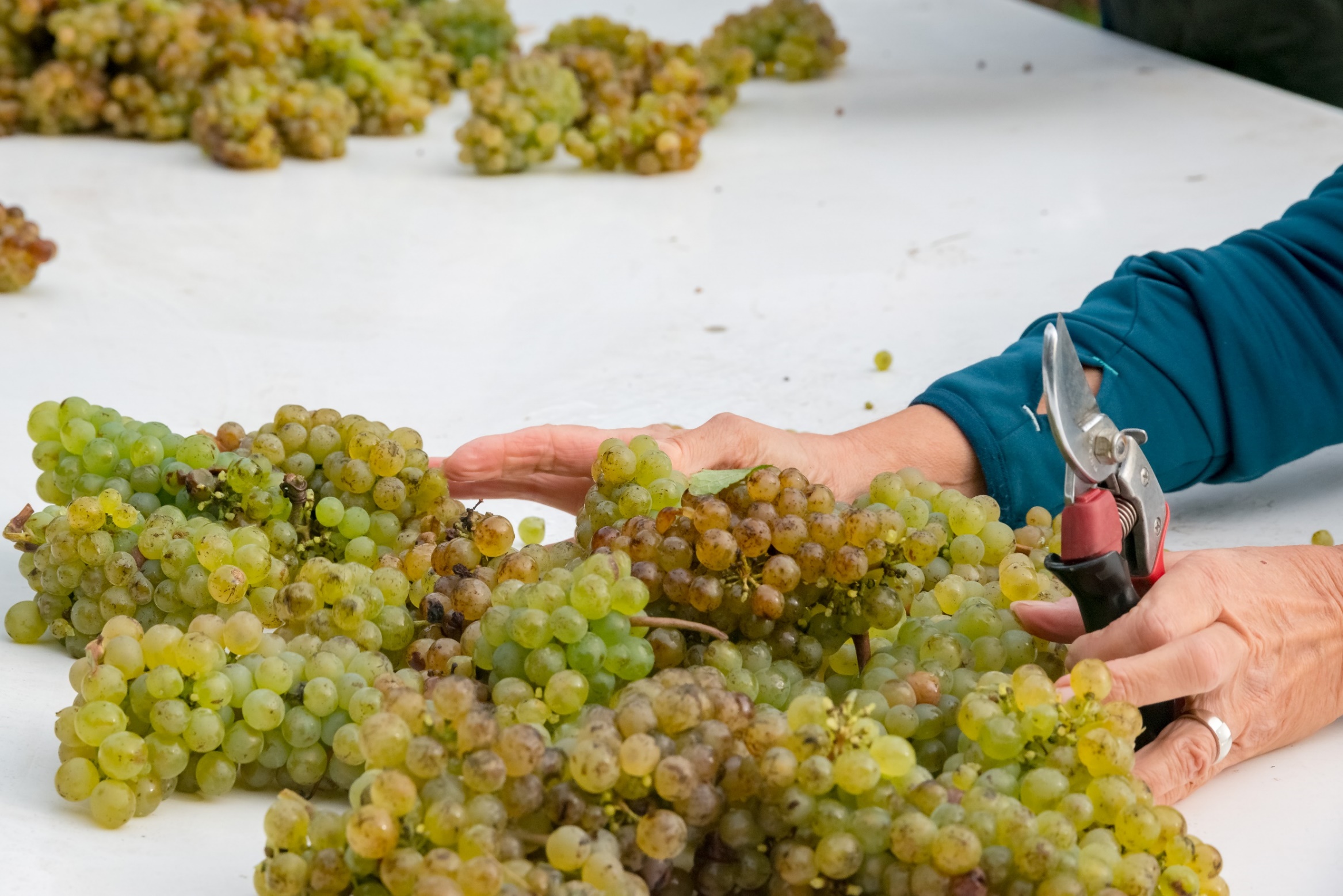 ARVB-RF 11 2019  La consommation d’alcool nuit gravement à la santé – A consommer avec modération
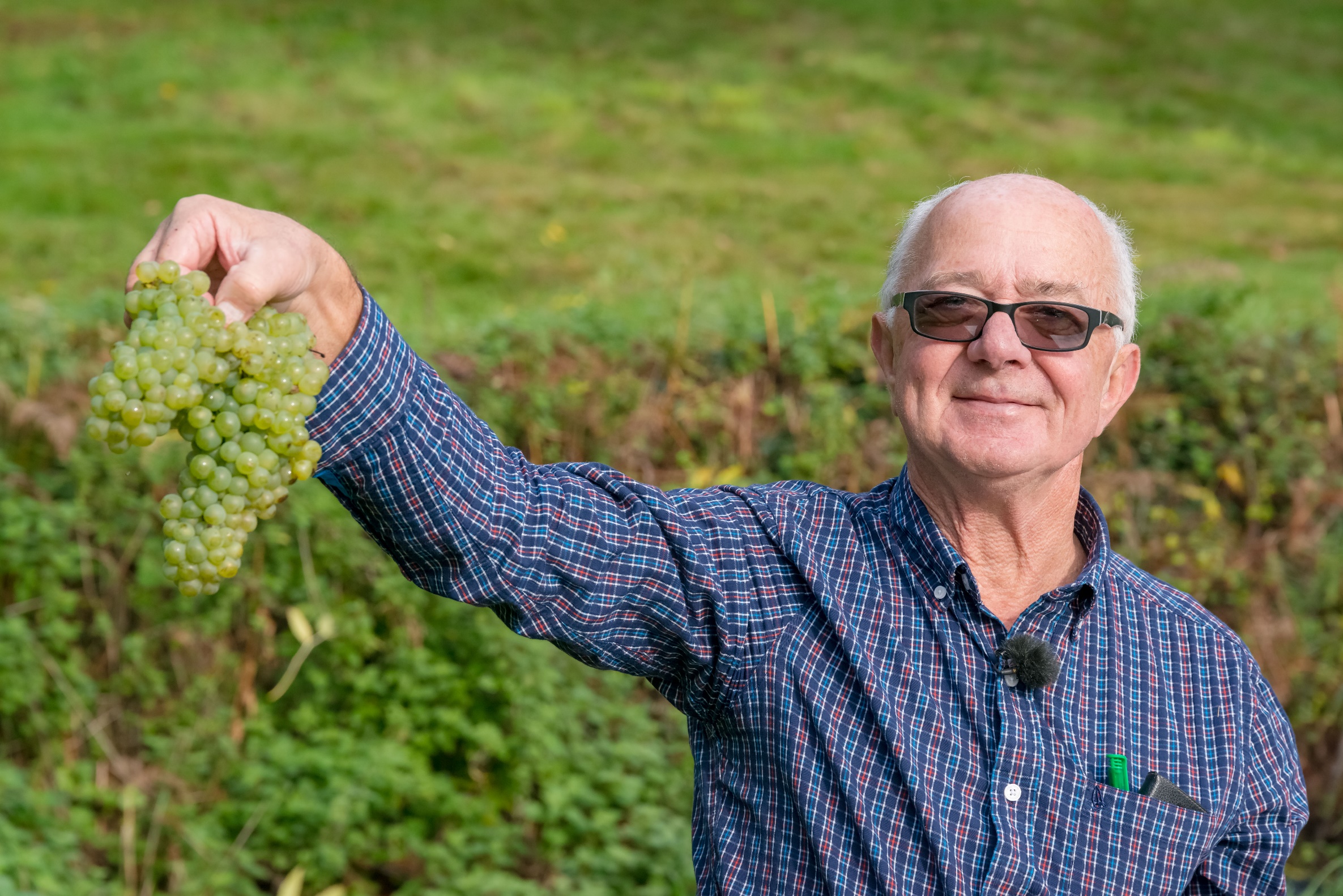 ARVB-RF 11 2019  La consommation d’alcool nuit gravement à la santé – A consommer avec modération
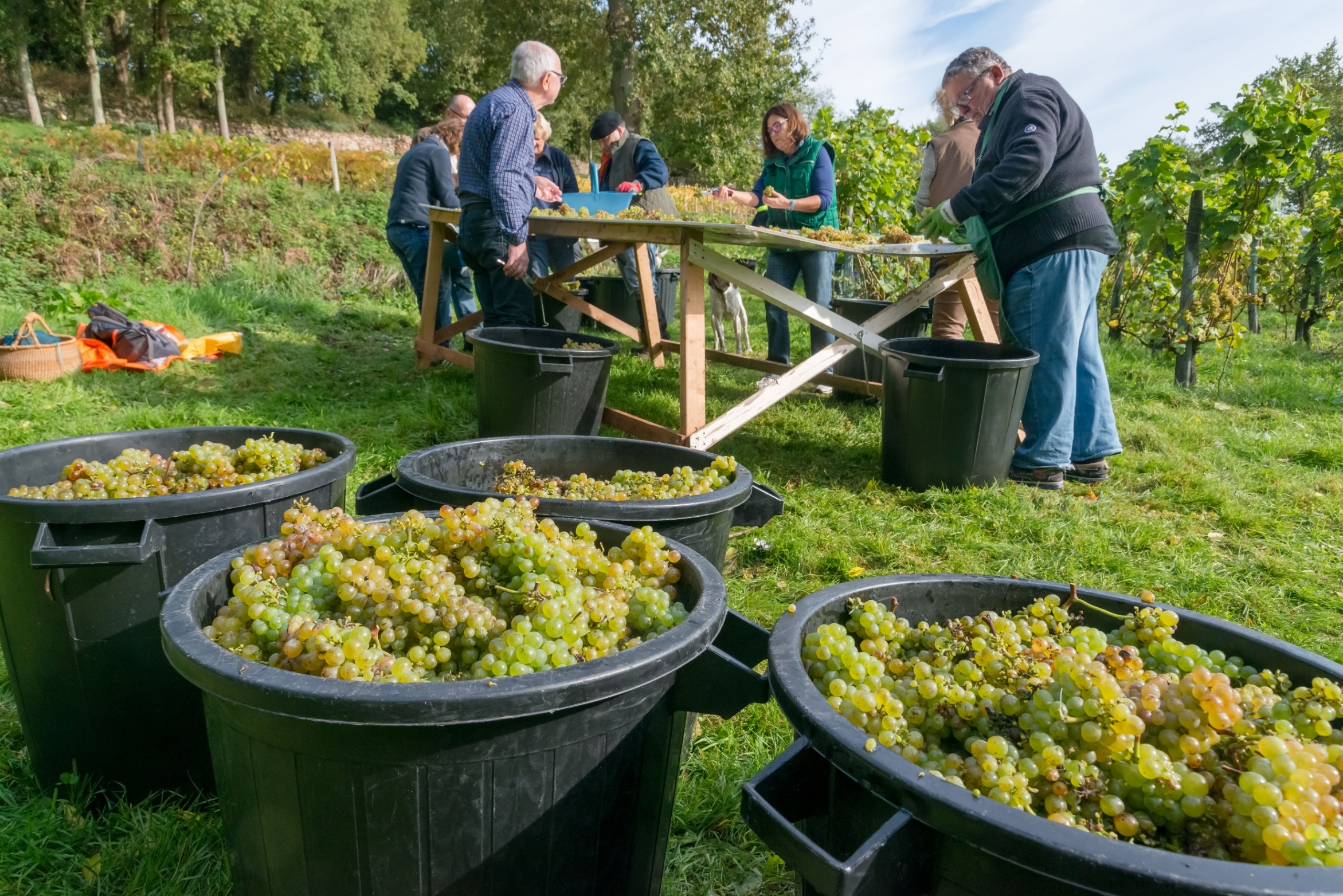 ARVB-RF 11 2019  La consommation d’alcool nuit gravement à la santé – A consommer avec modération
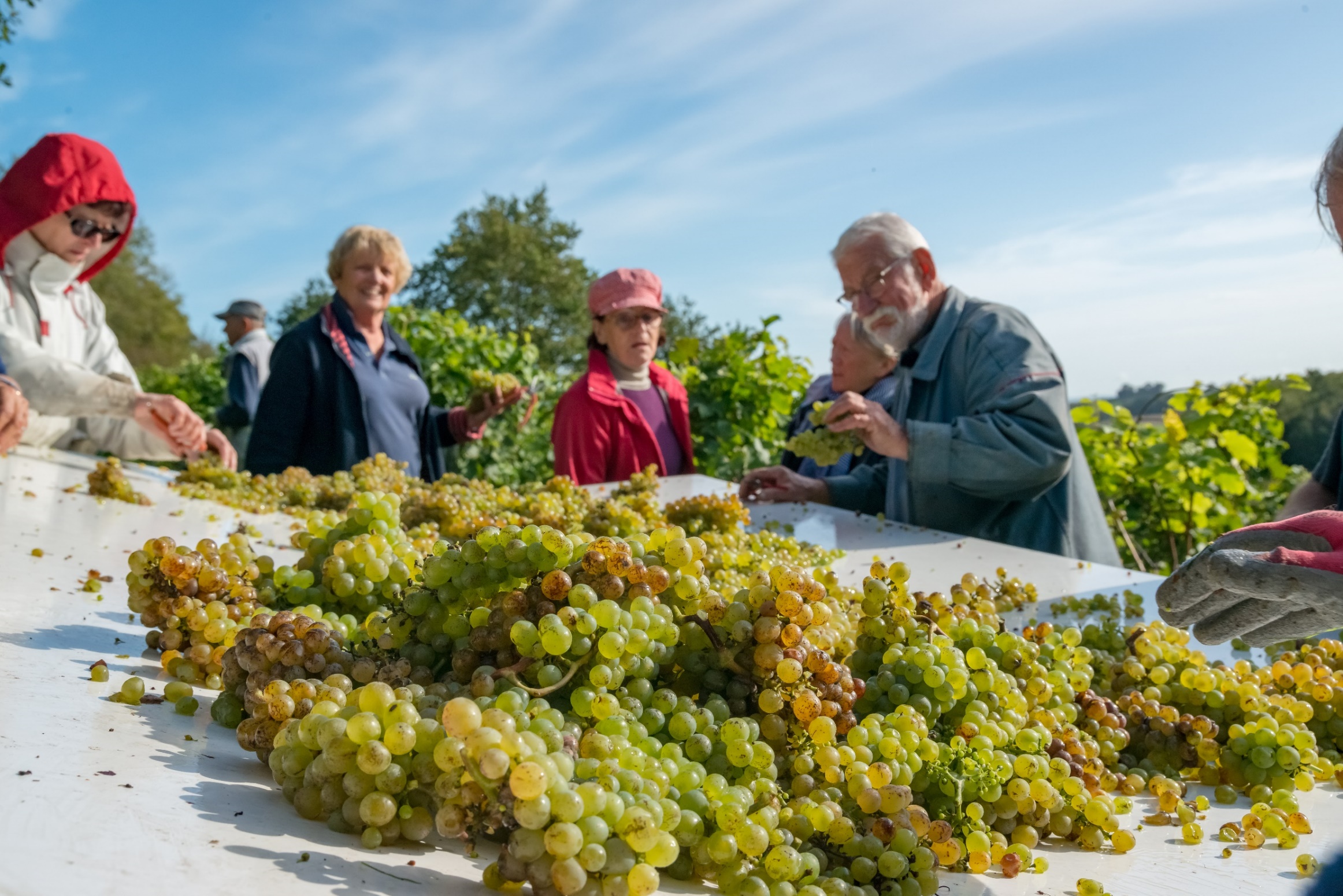 ARVB-RF 11 2019  La consommation d’alcool nuit gravement à la santé – A consommer avec modération
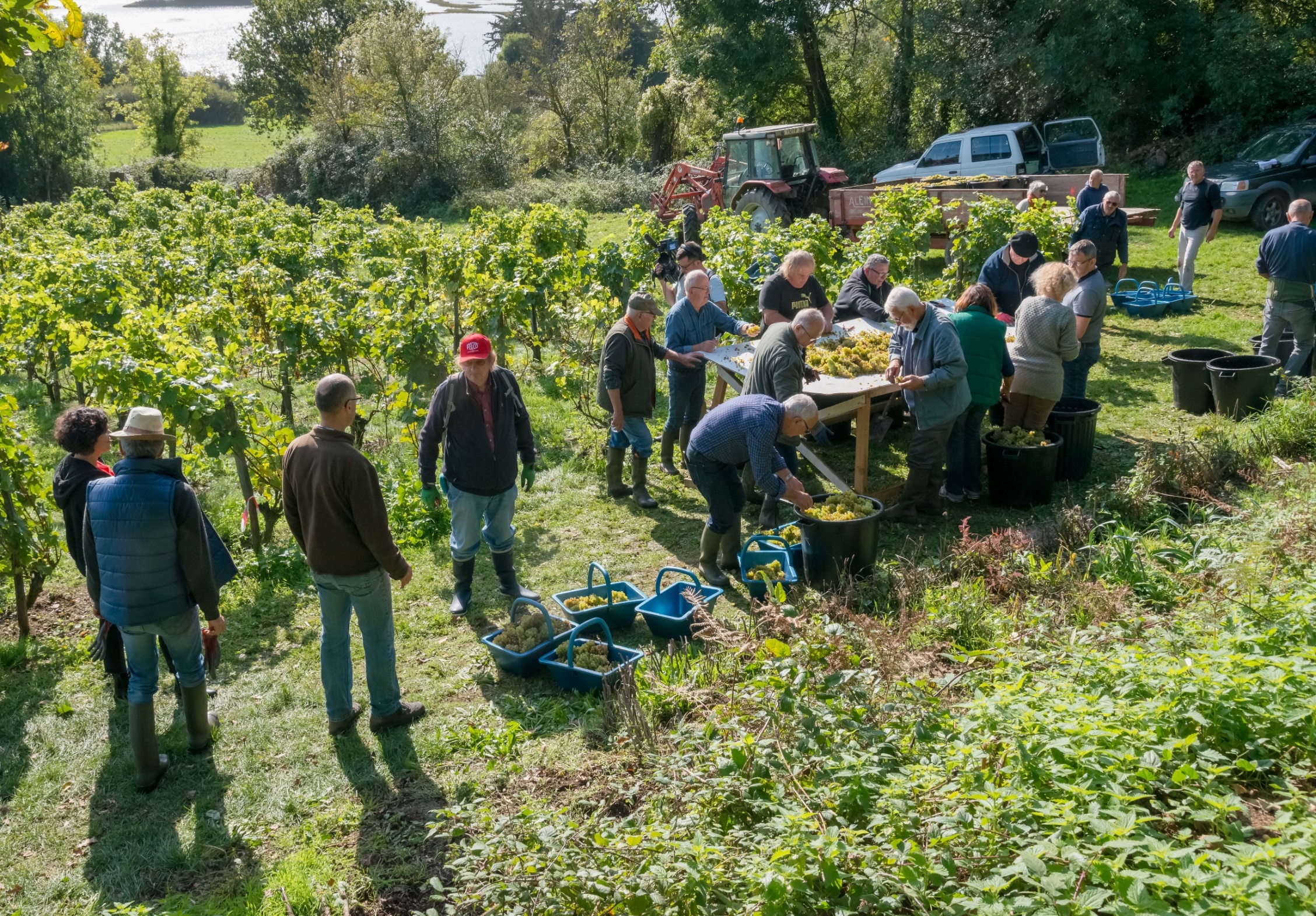 ARVB-RF 11 2019  La consommation d’alcool nuit gravement à la santé – A consommer avec modération
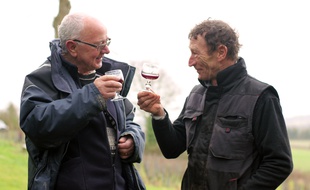 ARVB-RF 11 2019  La consommation d’alcool nuit gravement à la santé – A consommer avec modération
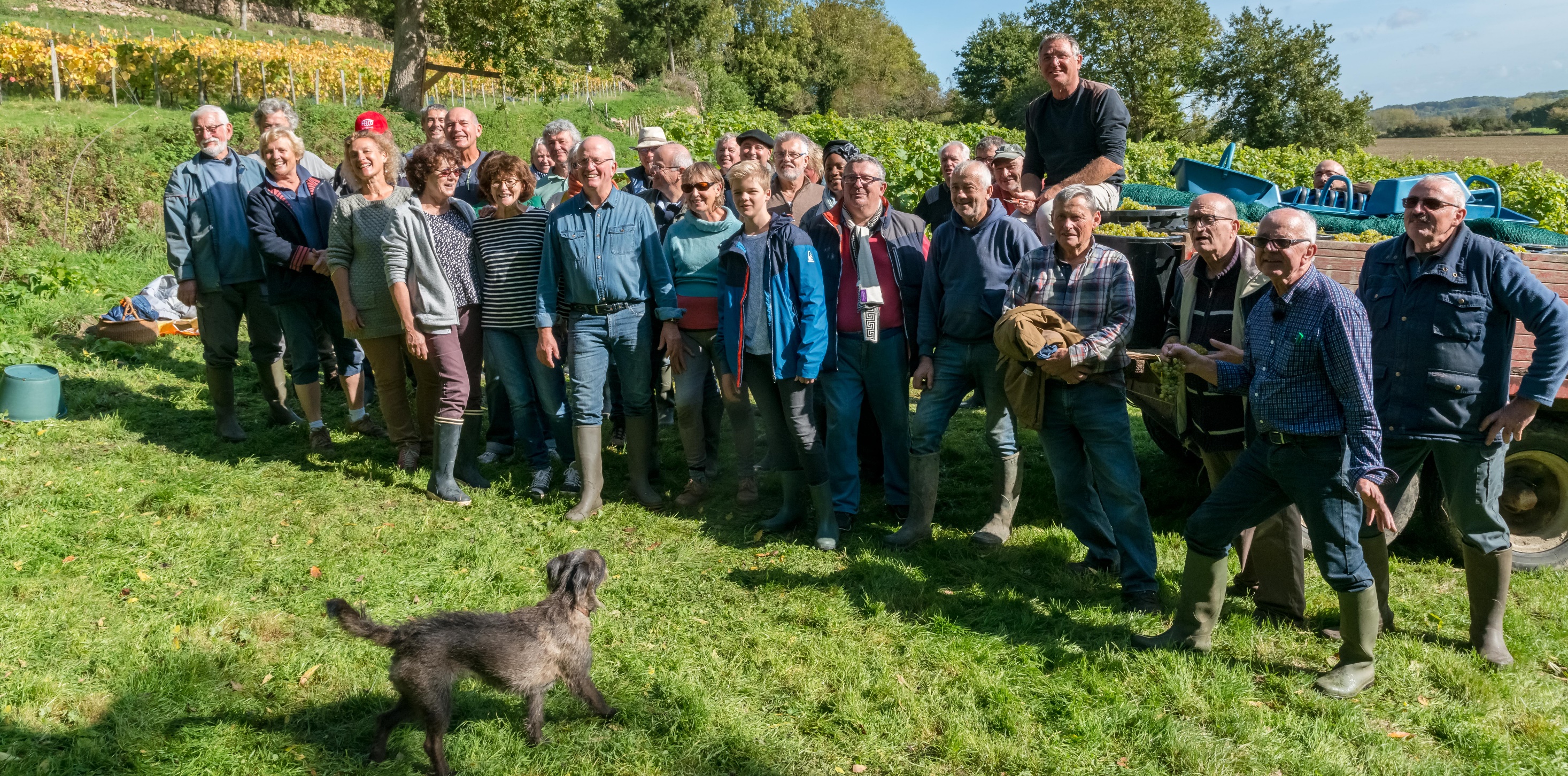 L’Equipe du Mont Garo
ARVB-RF 11 2019  La consommation d’alcool nuit gravement à la santé – A consommer avec modération
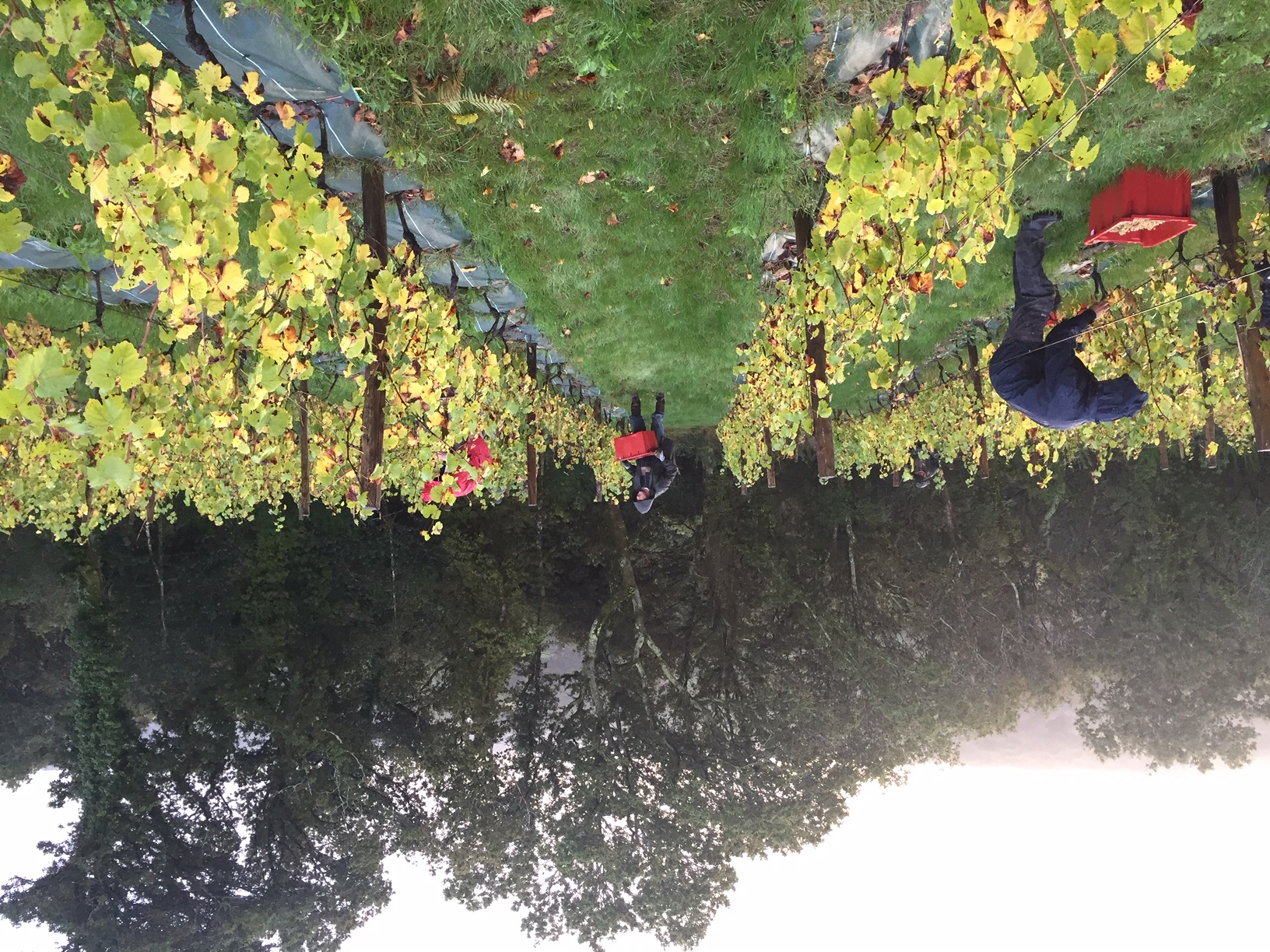 Coteau St Guénolé  - Argol
ARVB-RF 11 2019  La consommation d’alcool nuit gravement à la santé – A consommer avec modération
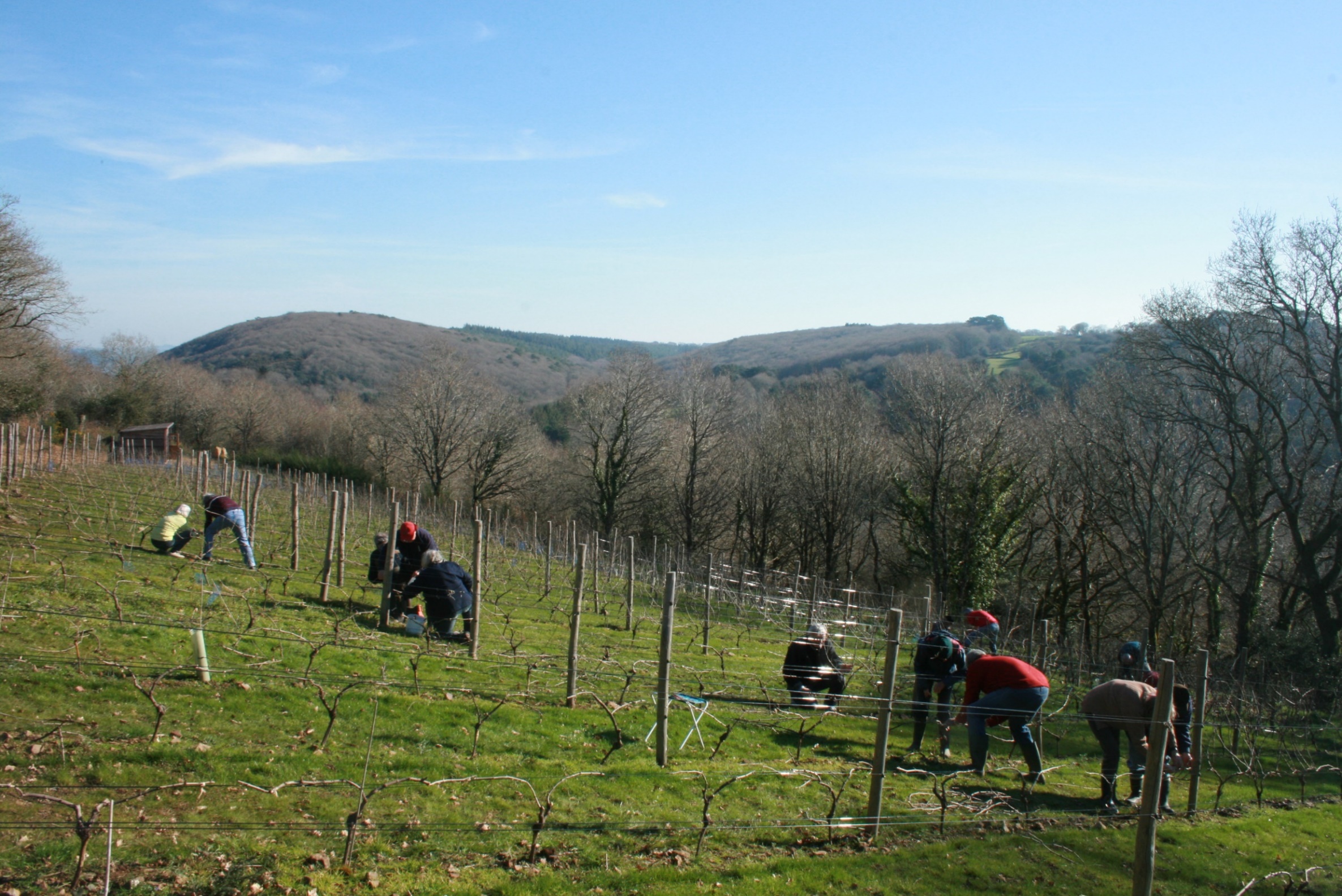 ARVB-RF 11 2019  La consommation d’alcool nuit gravement à la santé – A consommer avec modération
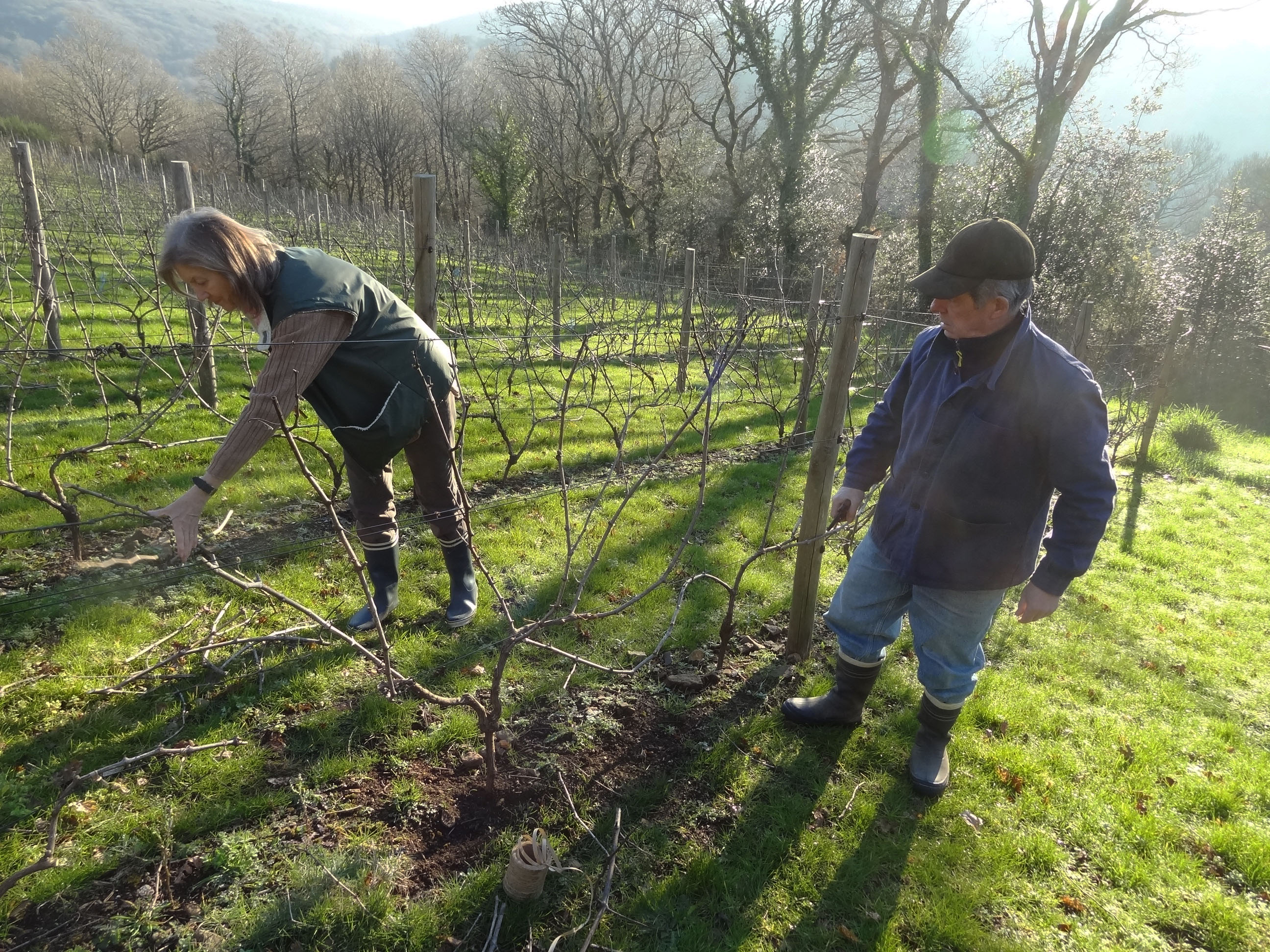 L’entraide entre viticulteurs avec les Amis de la Vigne de Quimper
ARVB-RF 11 2019  La consommation d’alcool nuit gravement à la santé – A consommer avec modération
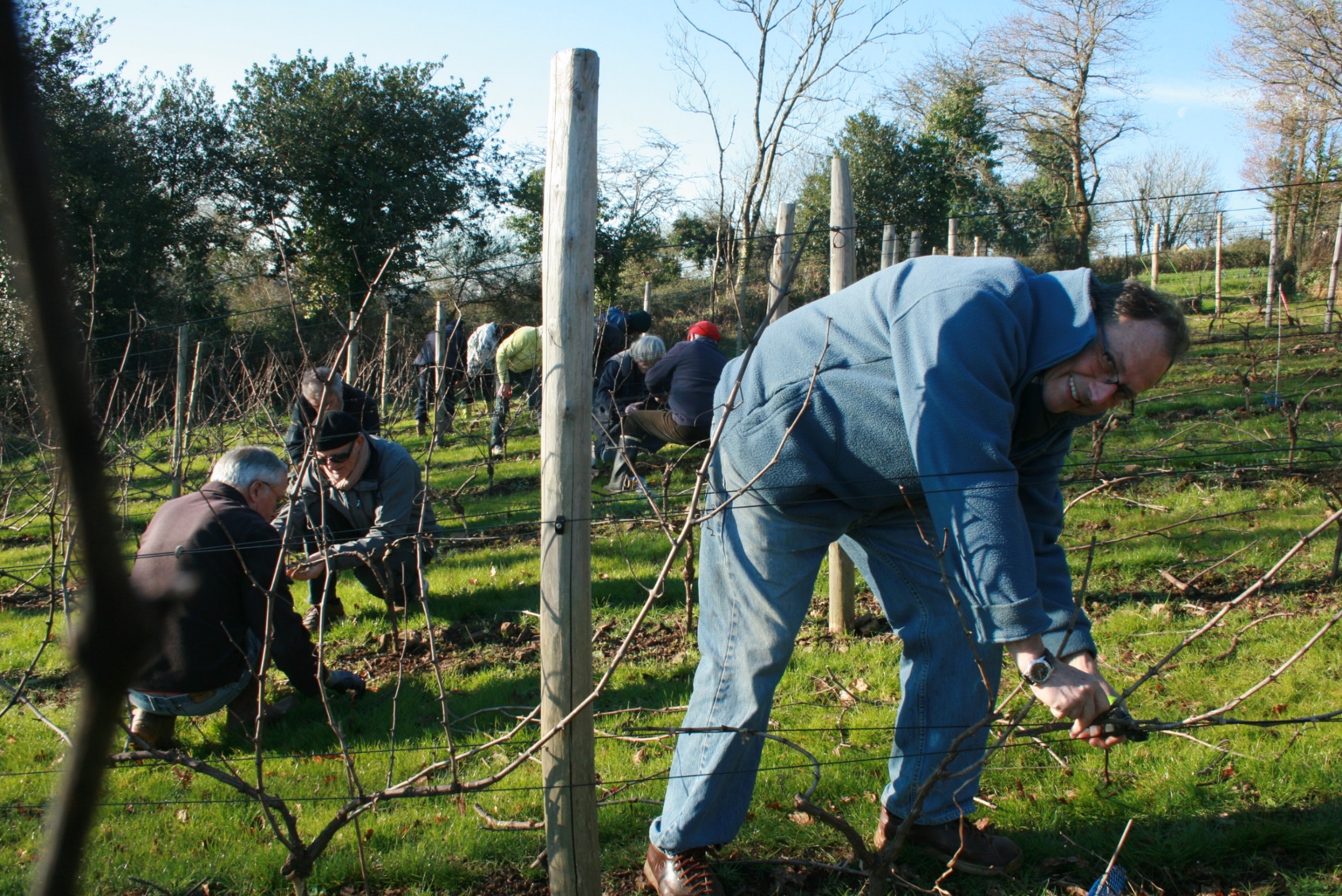 Philippe à la manoeuvre
ARVB-RF 11 2019  La consommation d’alcool nuit gravement à la santé – A consommer avec modération
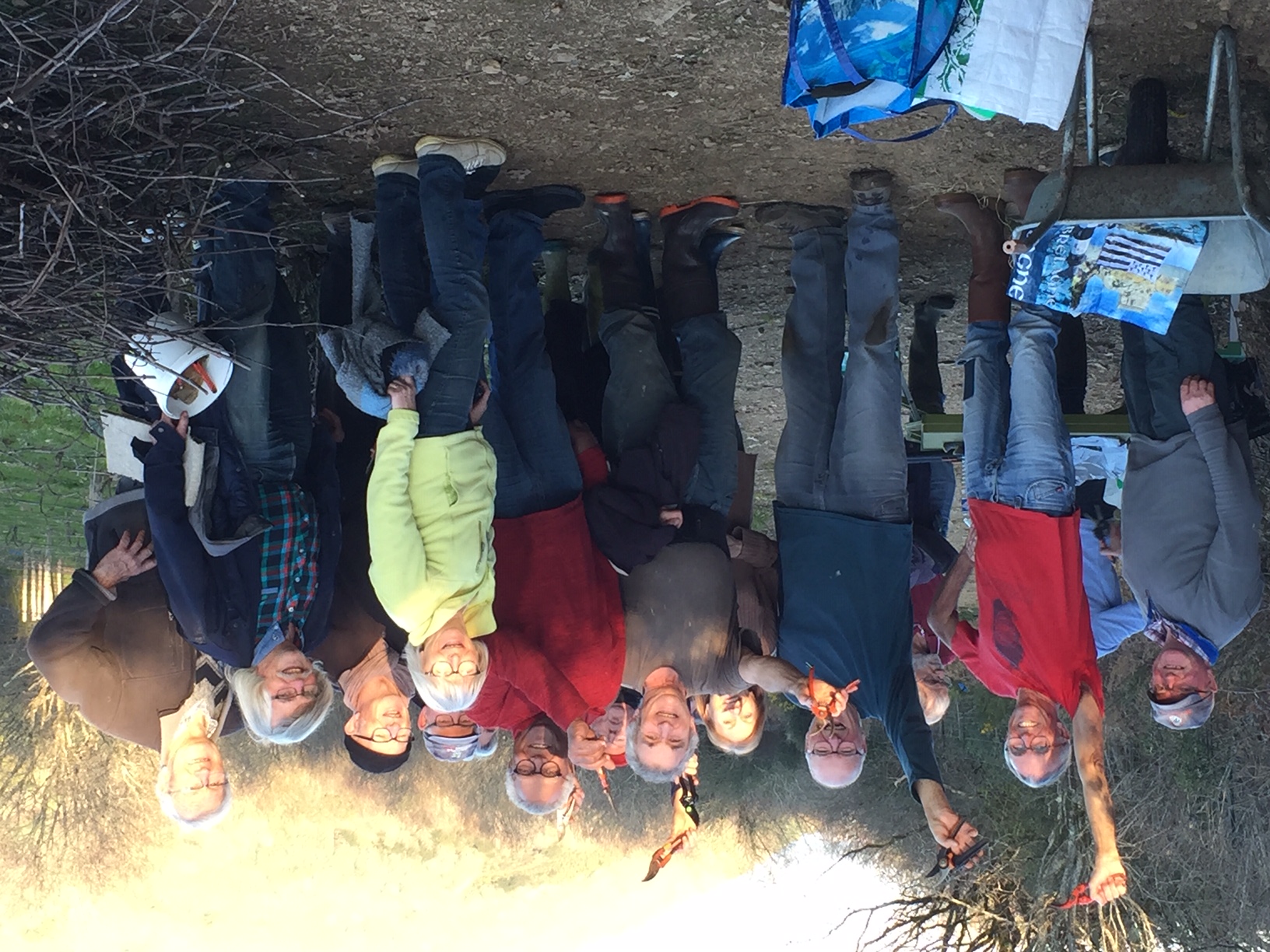 L’Equipe du Coteau St Guénolé
ARVB-RF 11 2019  La consommation d’alcool nuit gravement à la santé – A consommer avec modération
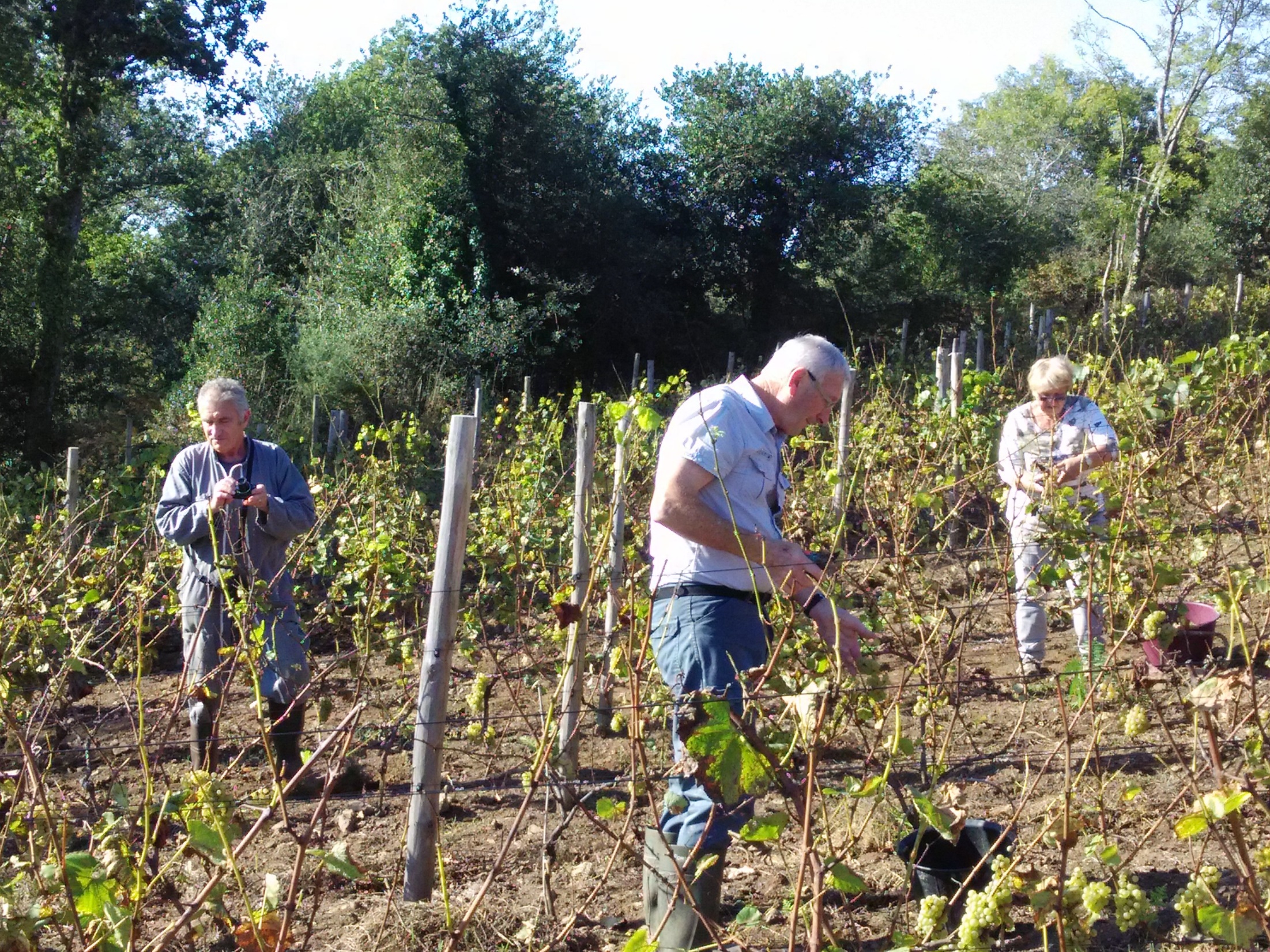 ARVB-RF 11 2019  La consommation d’alcool nuit gravement à la santé – A consommer avec modération
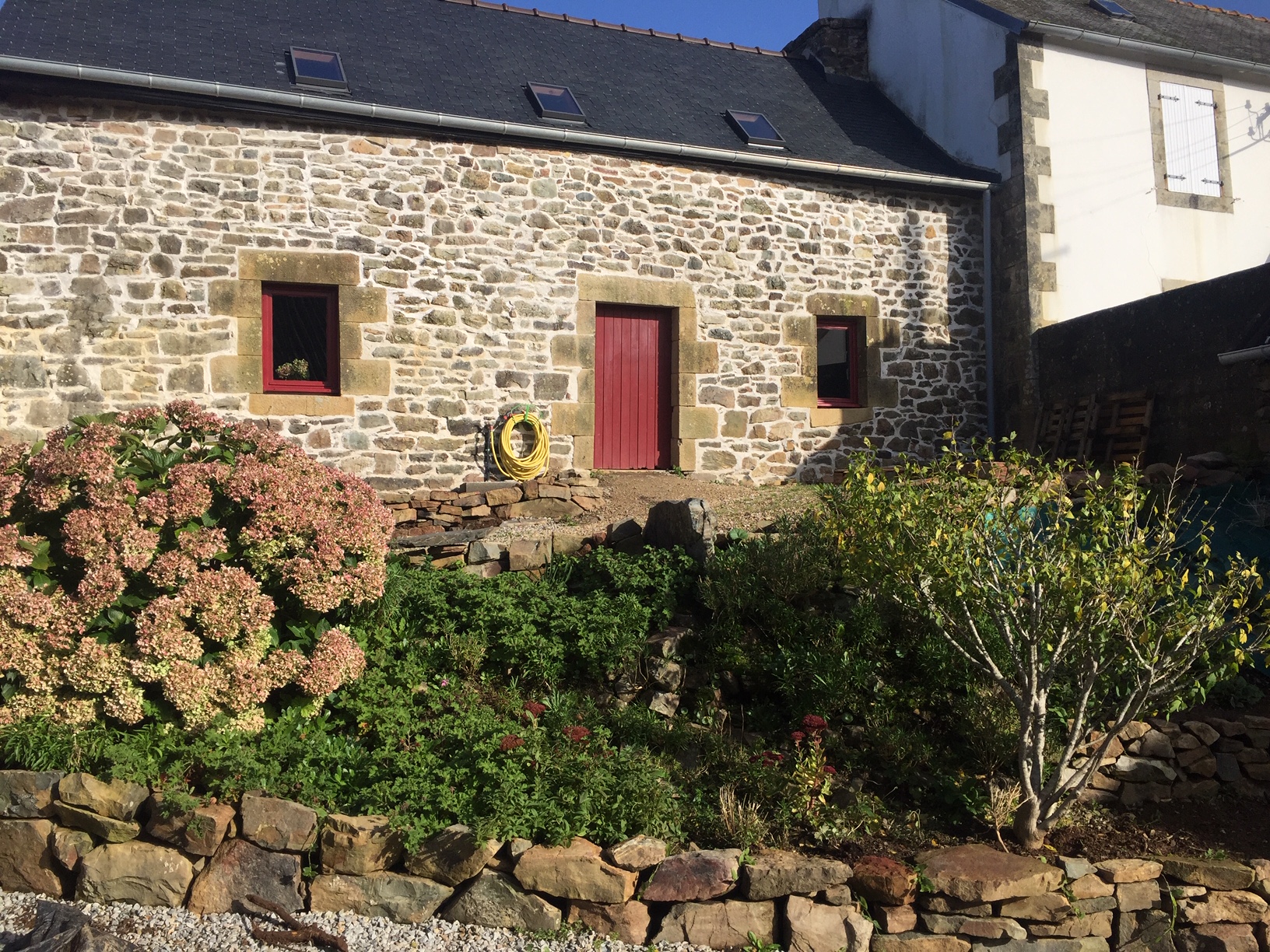 Le chai du Coteau St Guénolé après rénovation
ARVB-RF 11 2019  La consommation d’alcool nuit gravement à la santé – A consommer avec modération
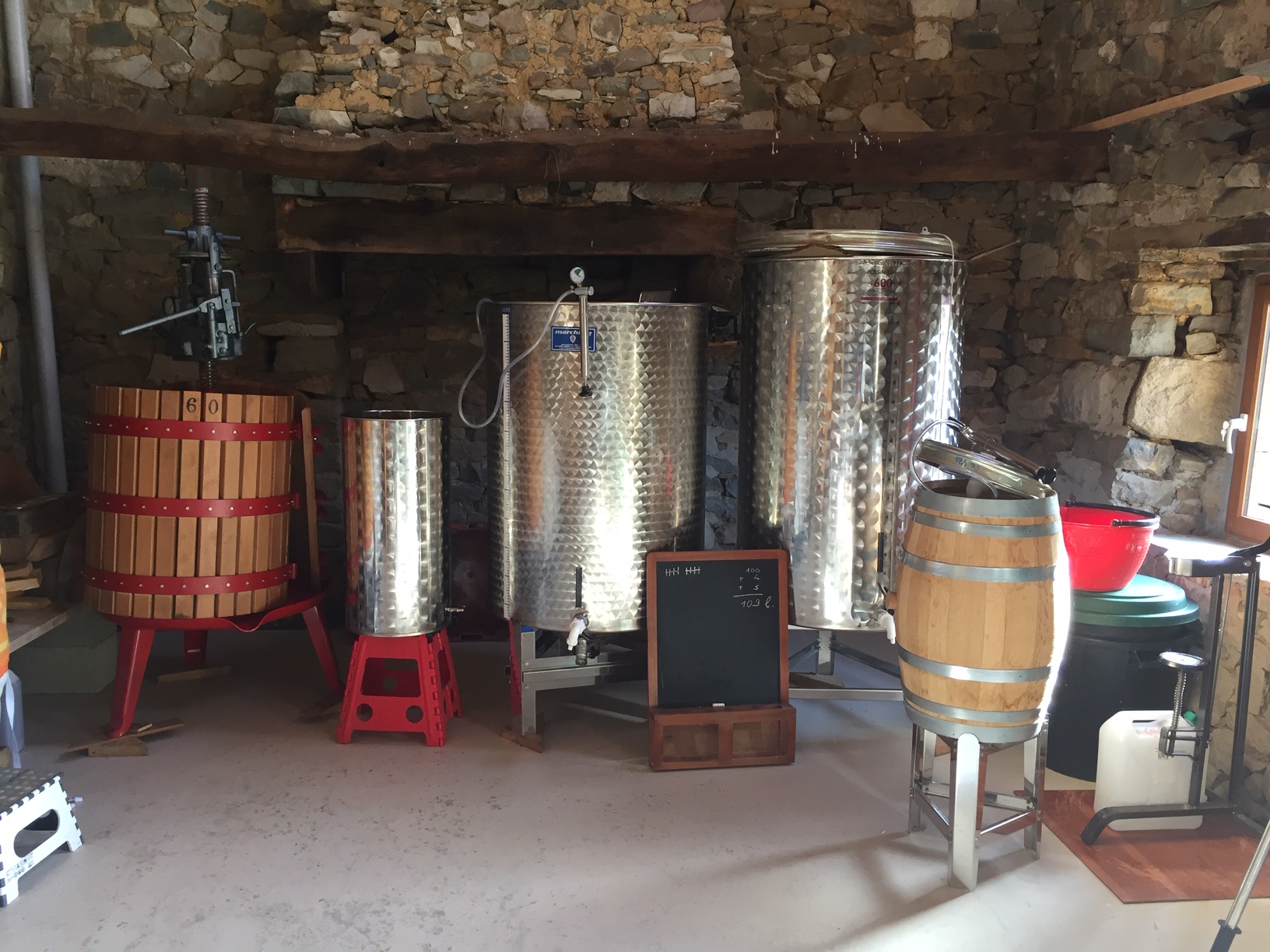 ARVB-RF 11 2019  La consommation d’alcool nuit gravement à la santé – A consommer avec modération
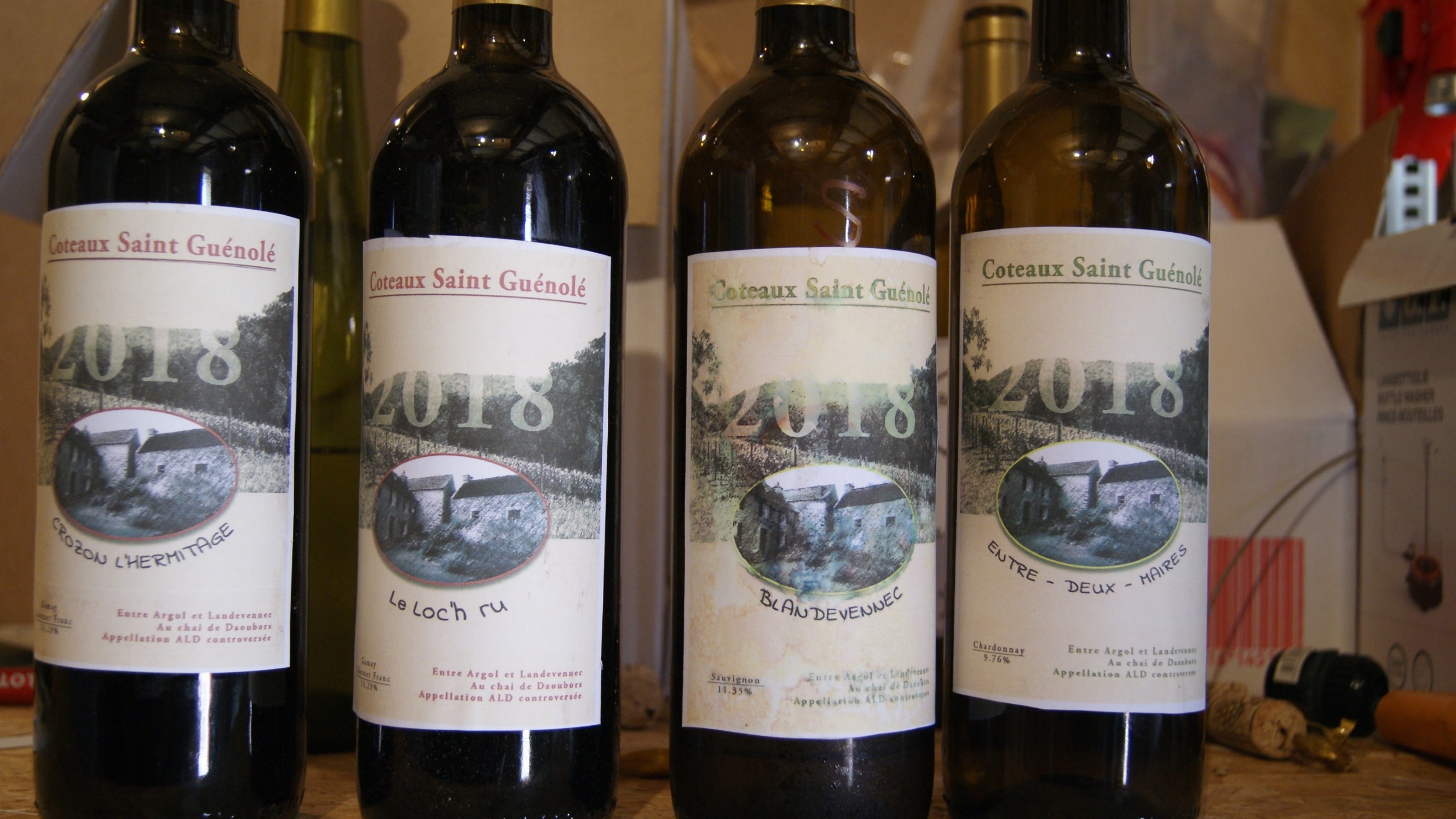 L’Entre deux maires breton
ARVB-RF 11 2019  La consommation d’alcool nuit gravement à la santé – A consommer avec modération
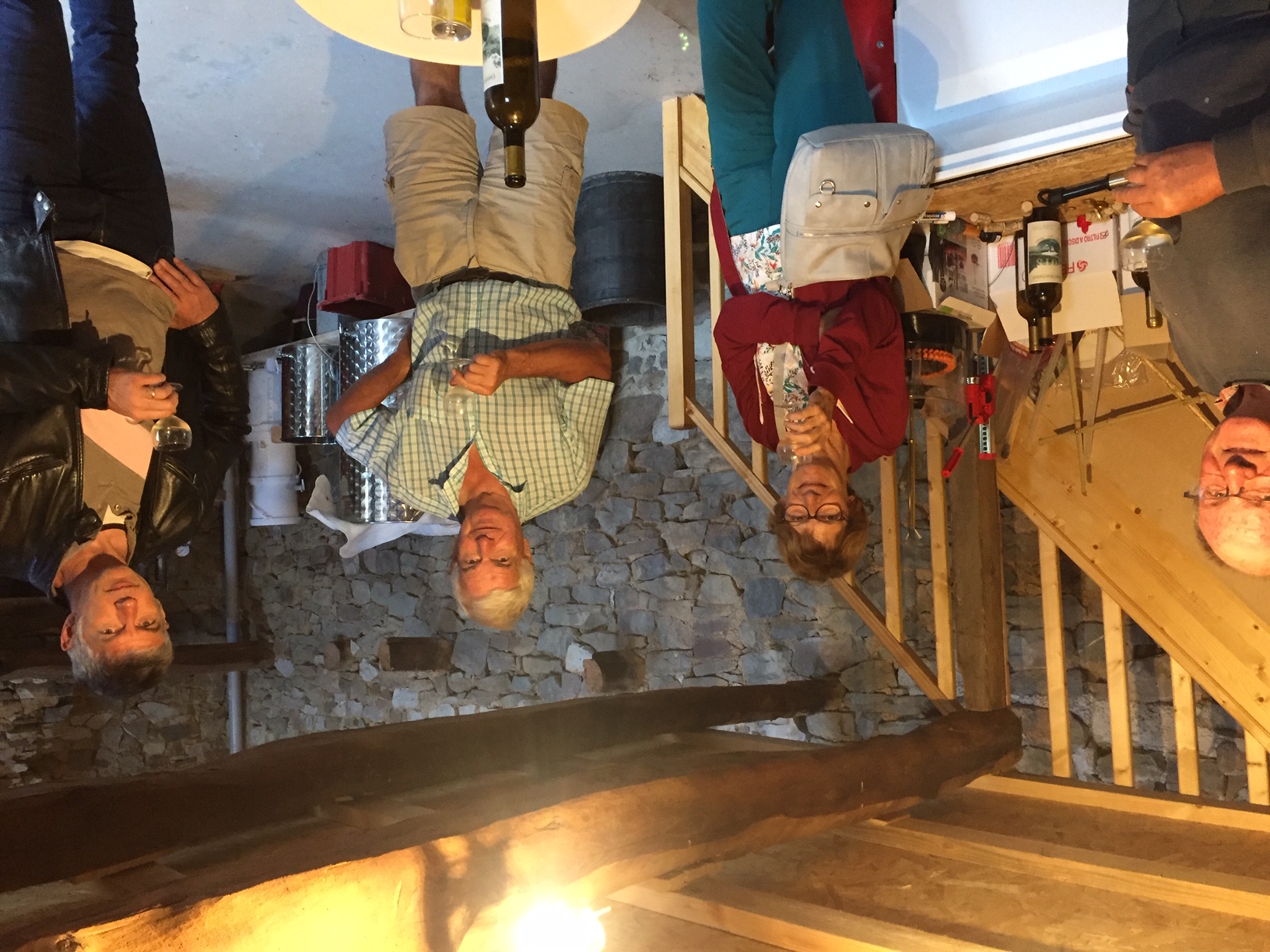 Visite des amis  de Loperhet
ARVB-RF 11 2019  La consommation d’alcool nuit gravement à la santé – A consommer avec modération
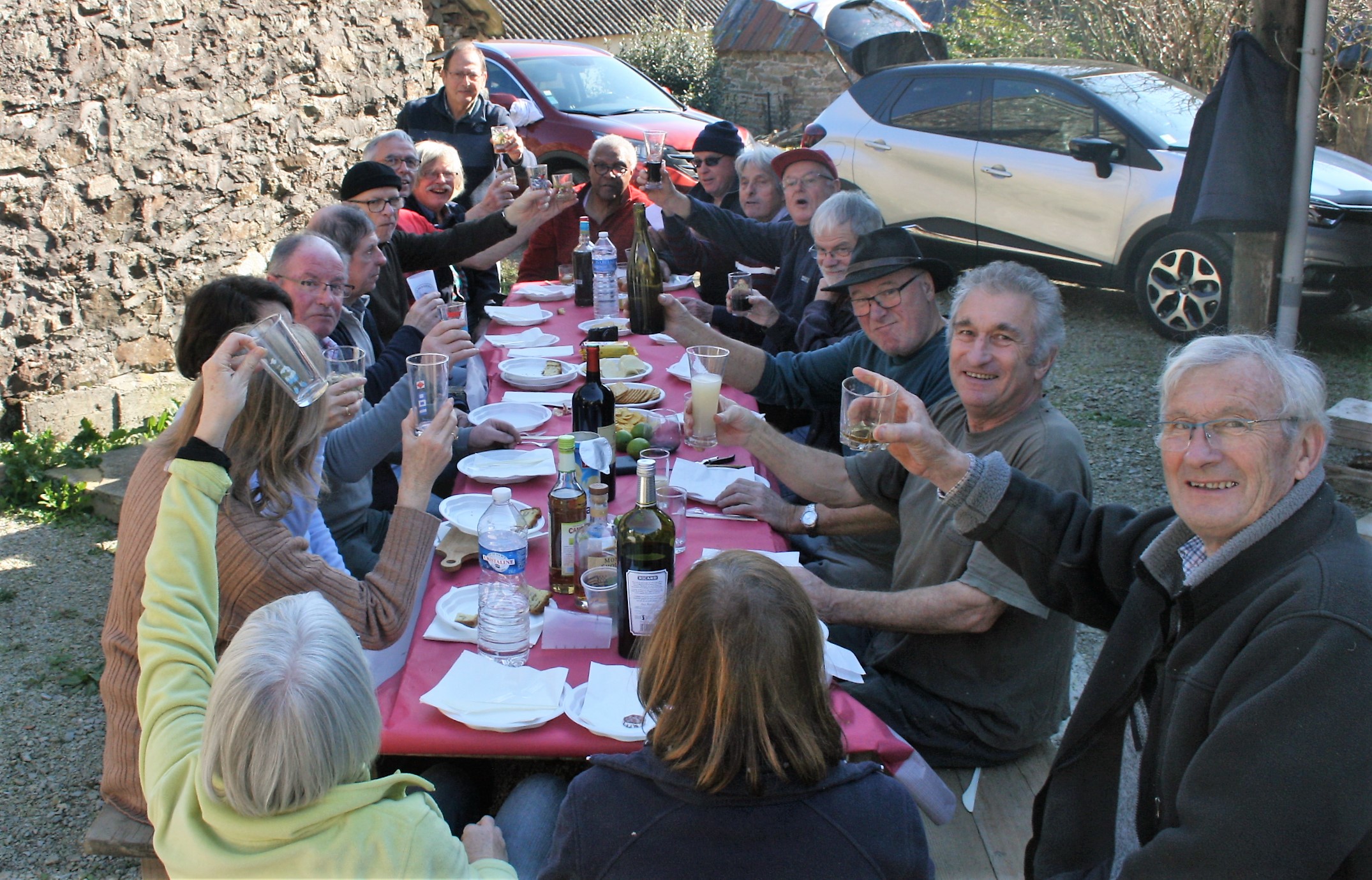 La convivialité des  amis de St  Guénolé
ARVB-RF 11 2019  La consommation d’alcool nuit gravement à la santé – A consommer avec modération
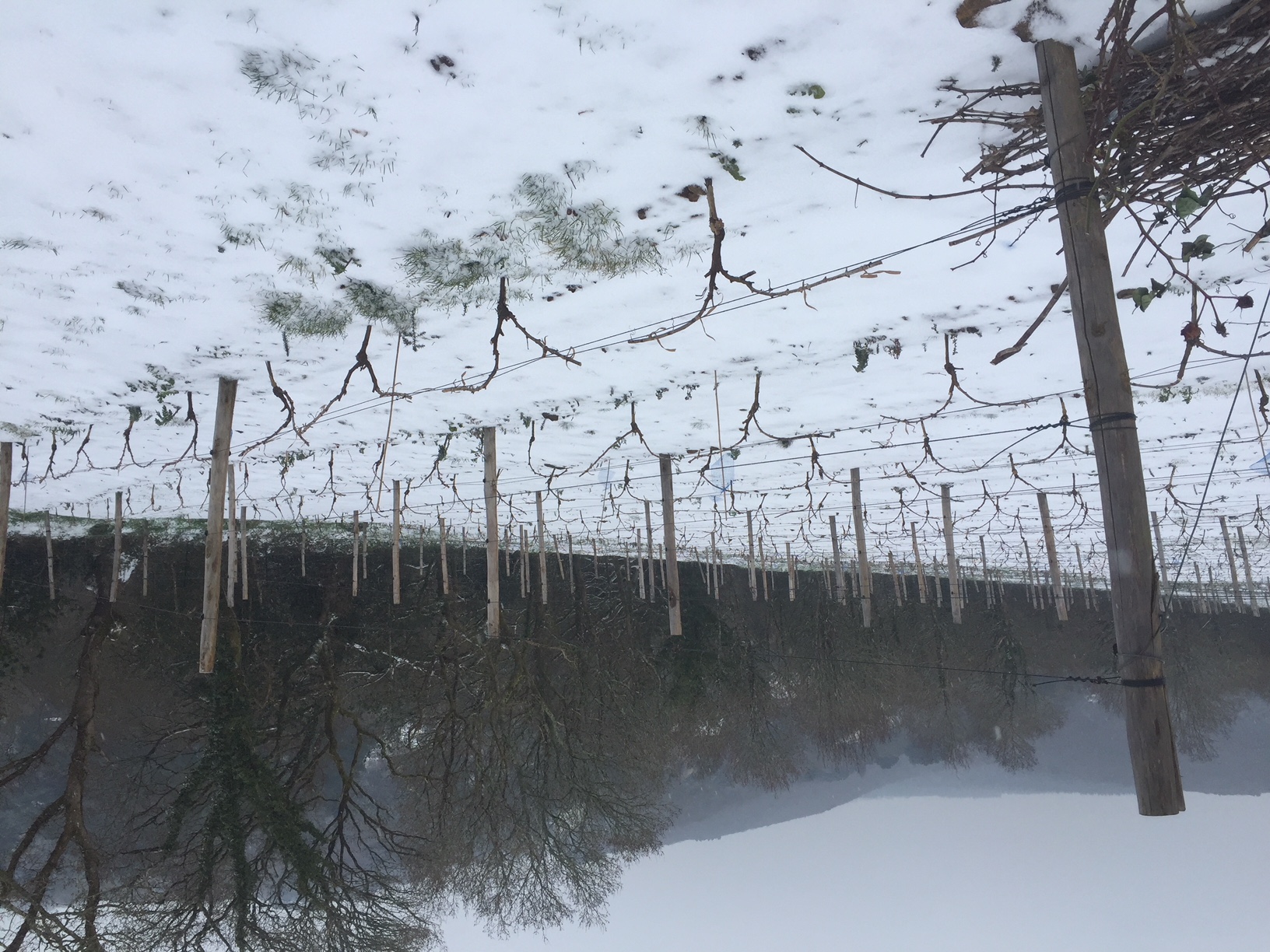 Parfois la neige arrive à l’ouest de la Bretagne
ARVB-RF 11 2019  La consommation d’alcool nuit gravement à la santé – A consommer avec modération
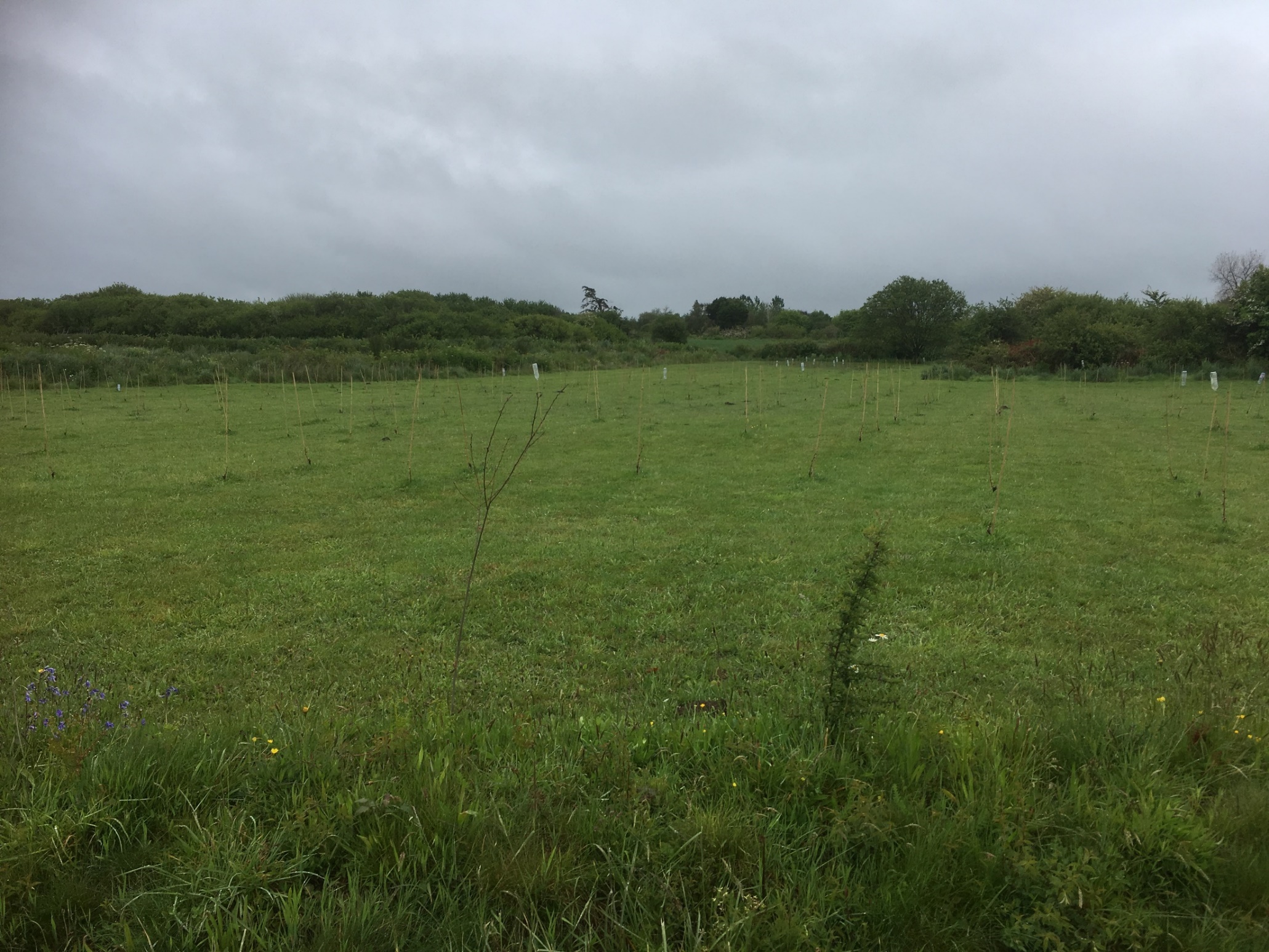 Vigne de Tréffiagat jeune plantation
ARVB-RF 11 2019  La consommation d’alcool nuit gravement à la santé – A consommer avec modération
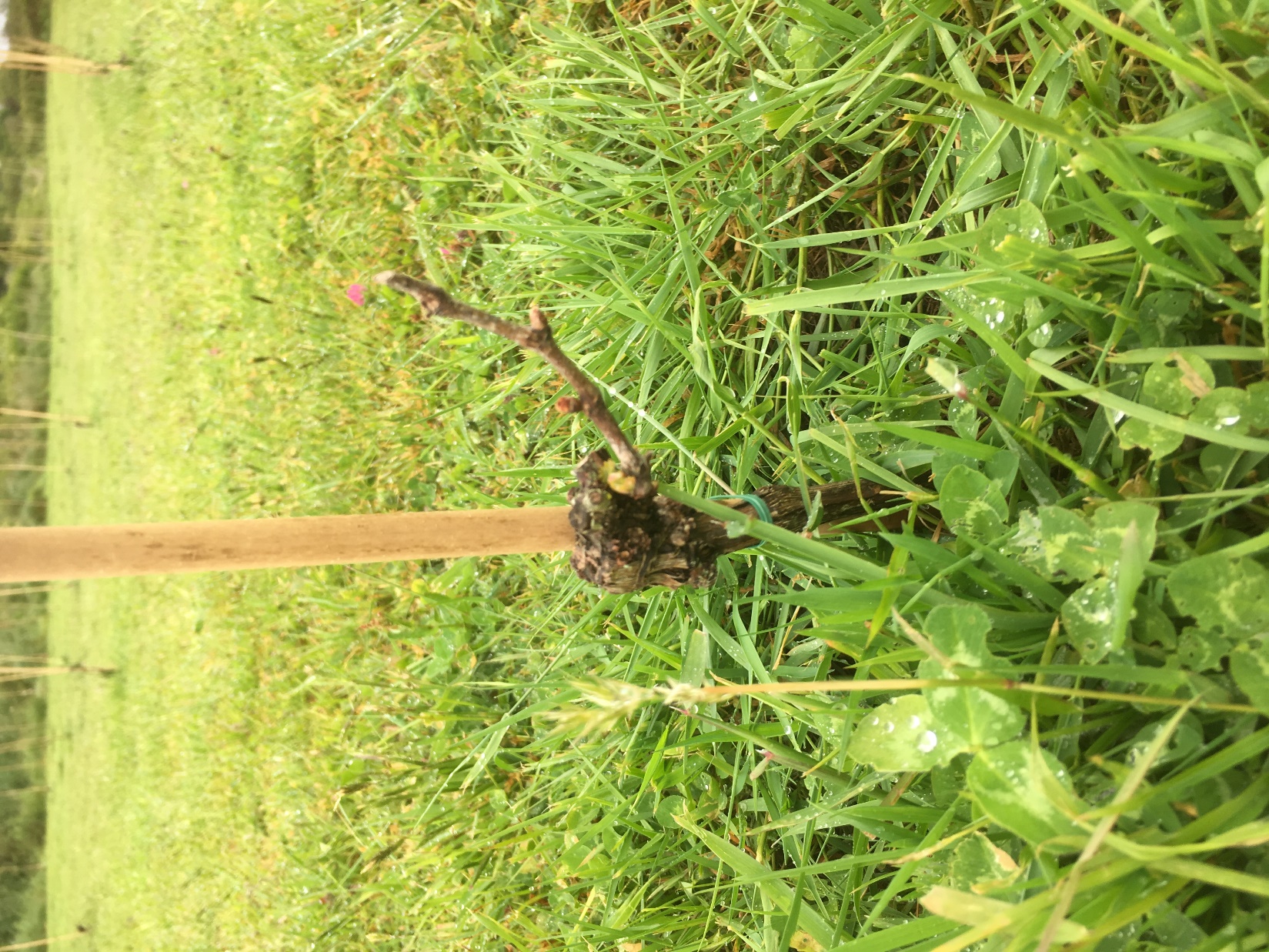 ARVB-RF 11 2019  La consommation d’alcool nuit gravement à la santé – A consommer avec modération
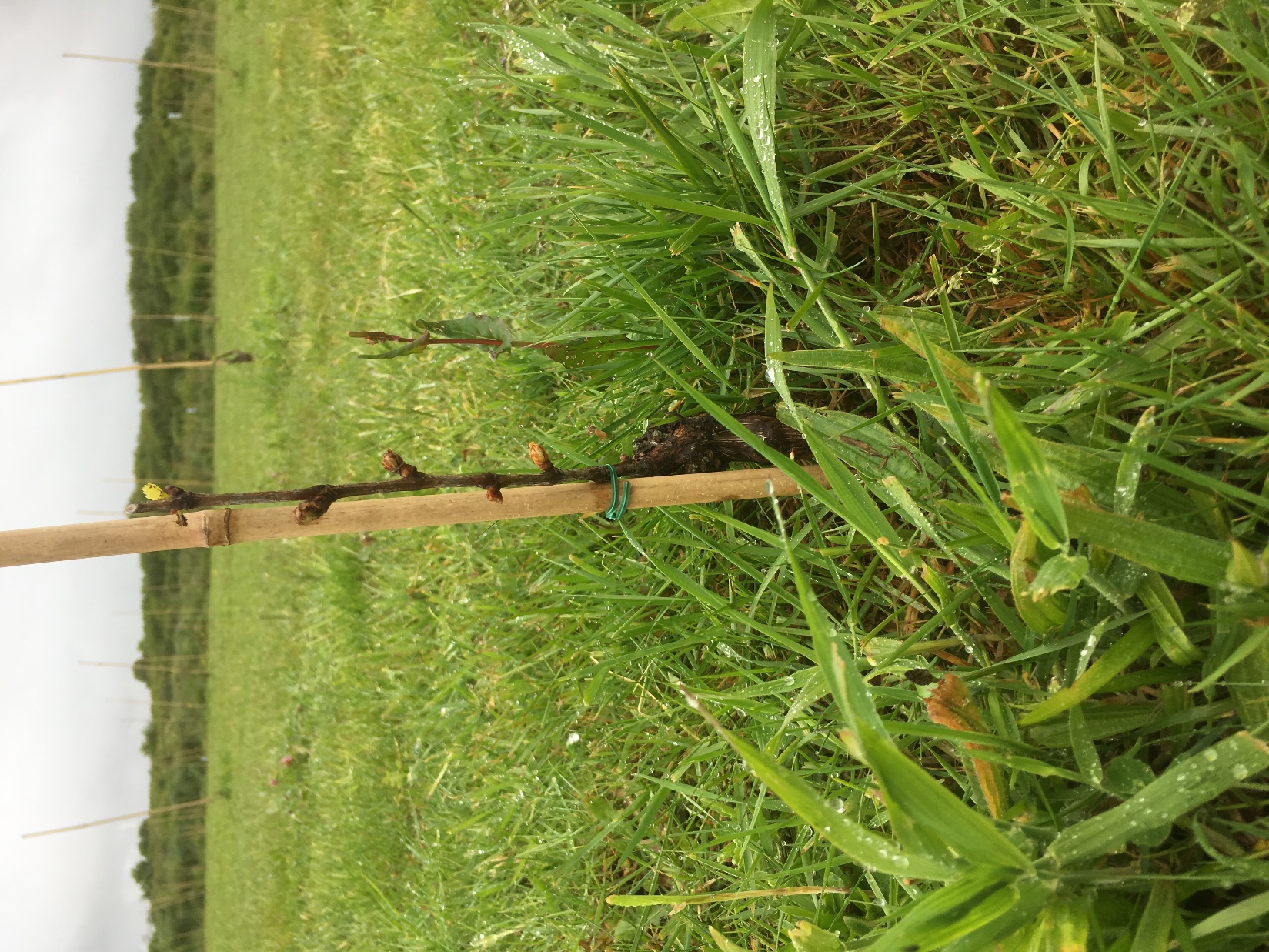 ARVB-RF 11 2019  La consommation d’alcool nuit gravement à la santé – A consommer avec modération
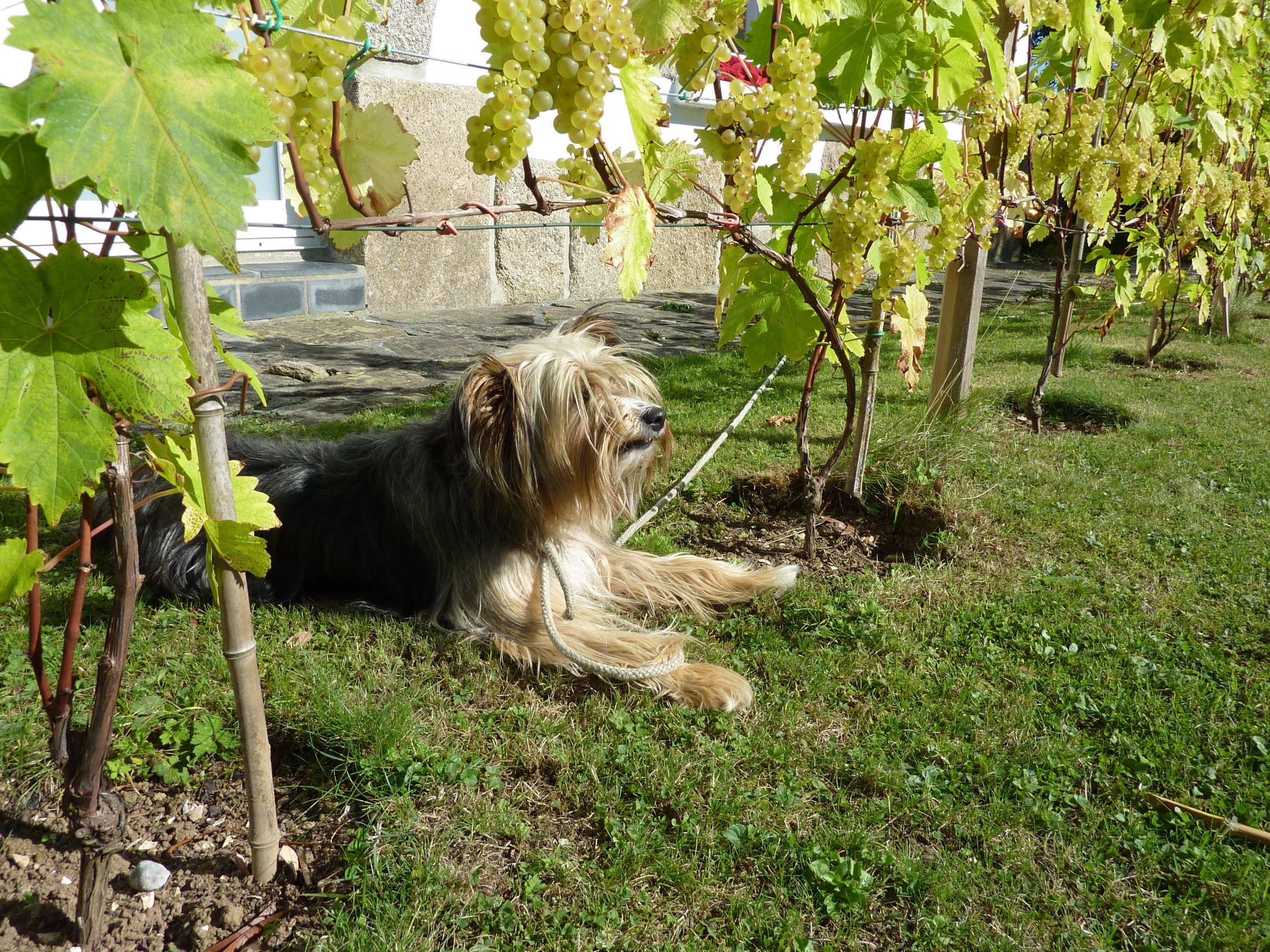 Vigne Lokournan Pikpik –St Renan
ARVB-RF 11 2019  La consommation d’alcool nuit gravement à la santé – A consommer avec modération
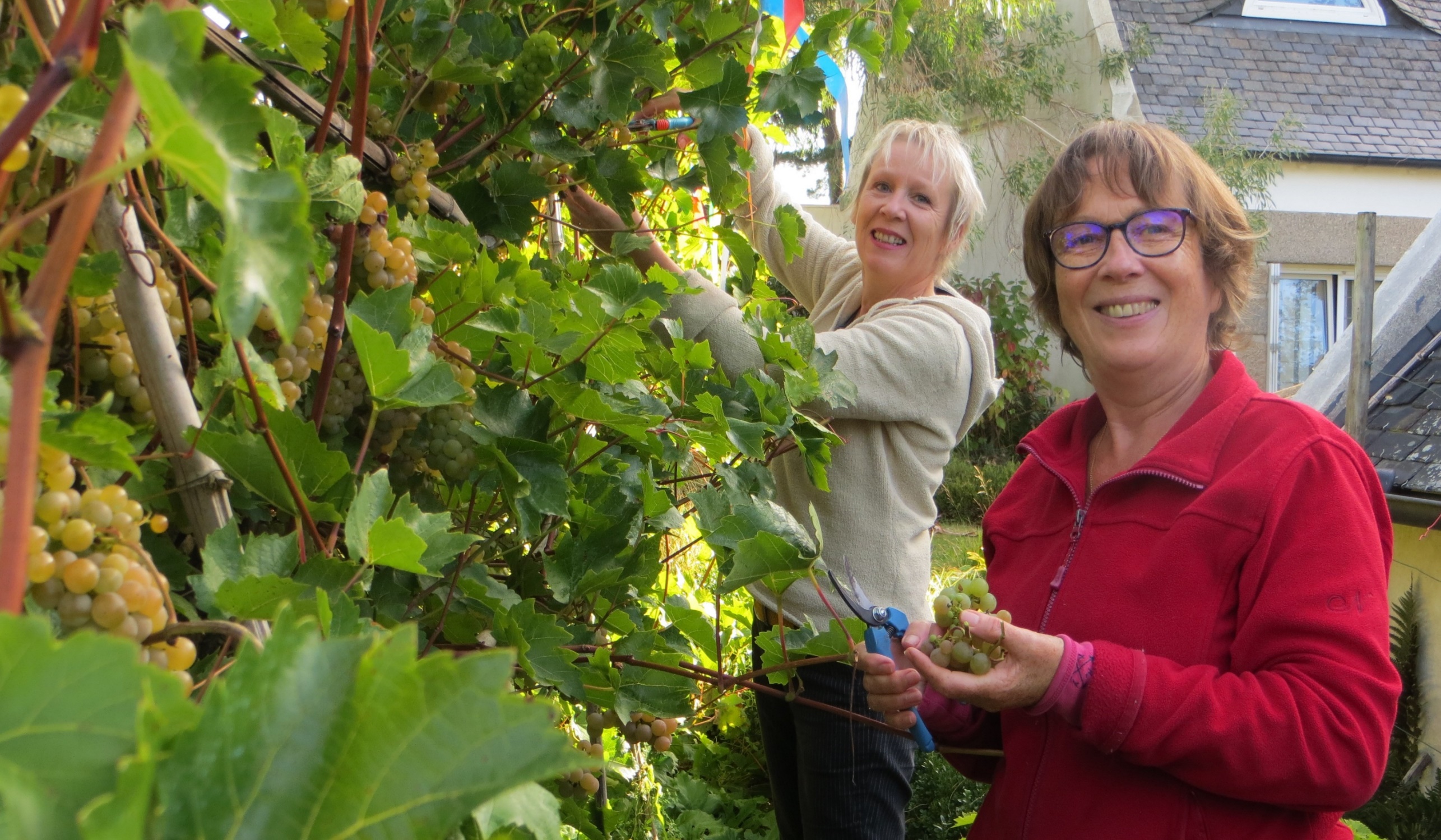 Les vendanges dans la bonne humeur
ARVB-RF 11 2019  La consommation d’alcool nuit gravement à la santé – A consommer avec modération
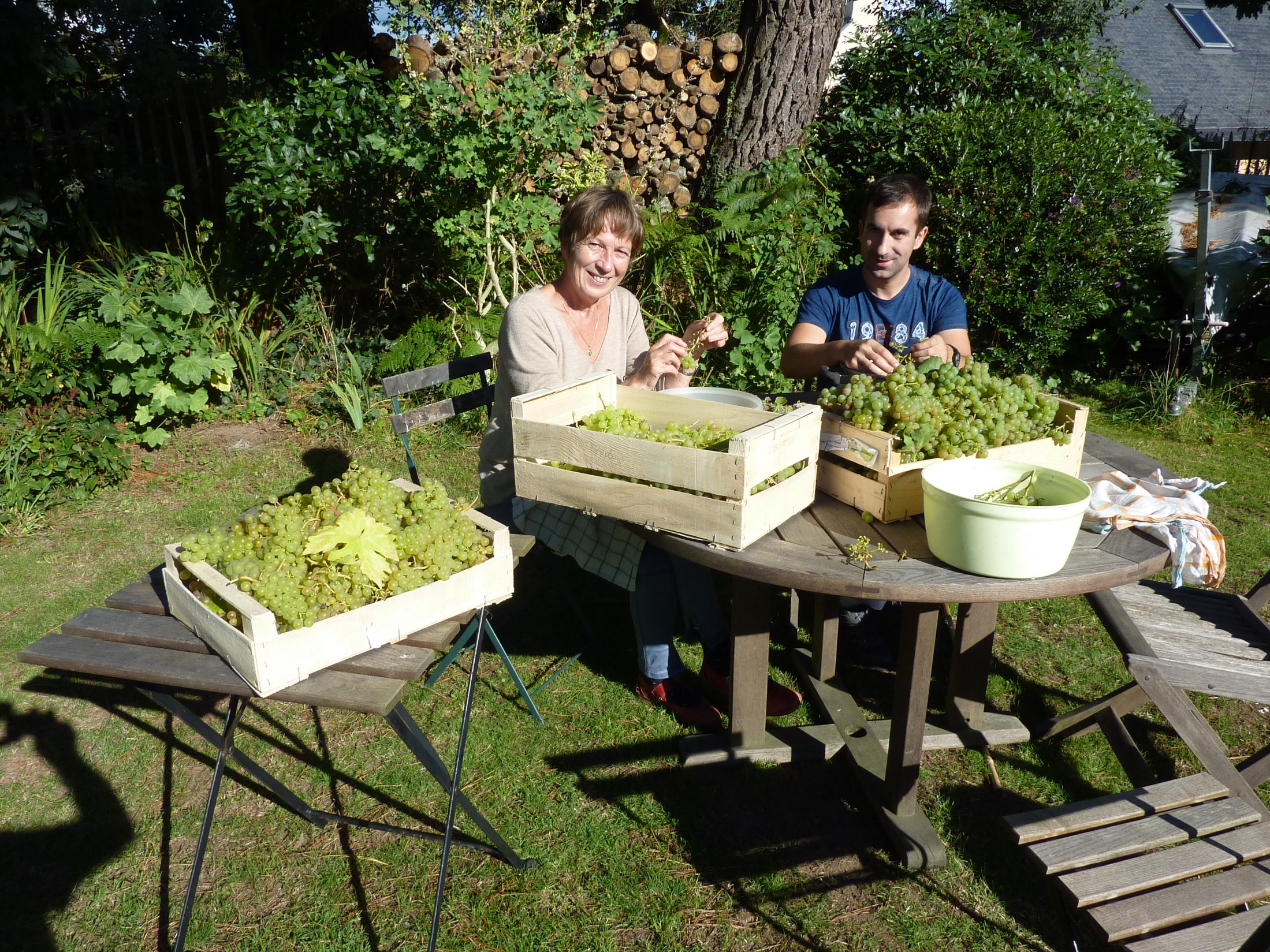 Le tri est manuel
ARVB-RF 11 2019  La consommation d’alcool nuit gravement à la santé – A consommer avec modération
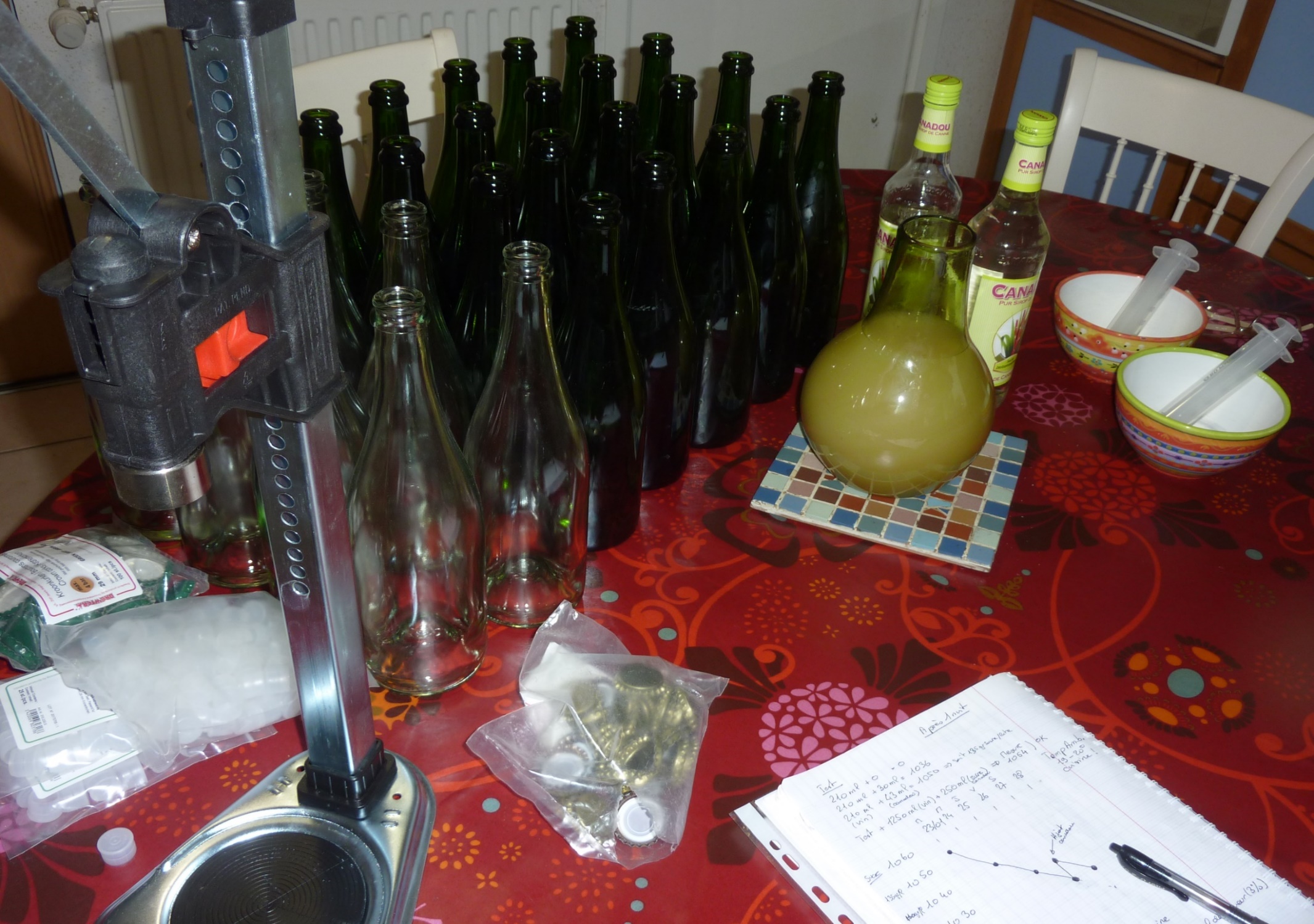 Le labo !
ARVB-RF 11 2019  La consommation d’alcool nuit gravement à la santé – A consommer avec modération
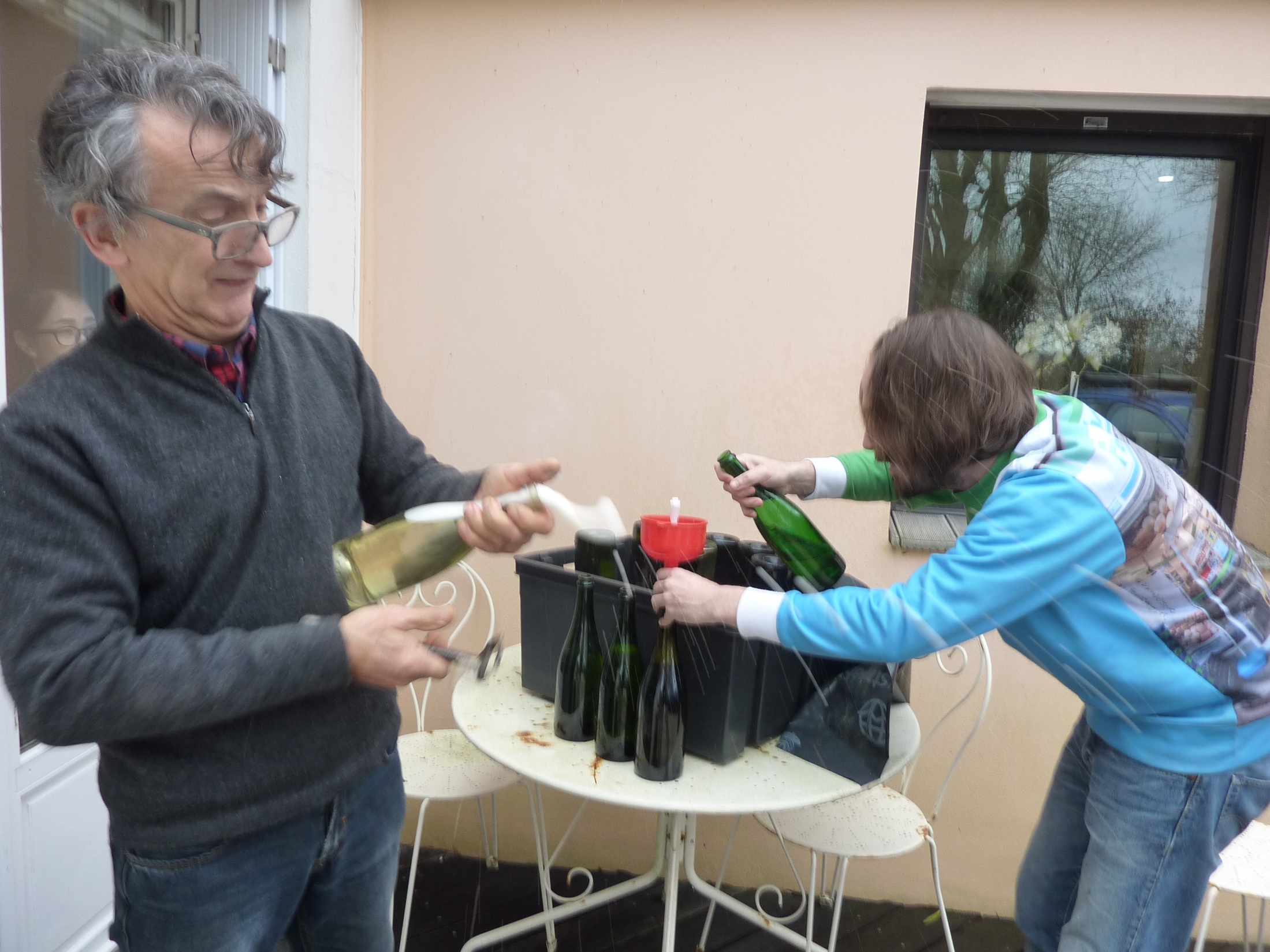 Le contrôle est positif !
ARVB-RF 11 2019  La consommation d’alcool nuit gravement à la santé – A consommer avec modération
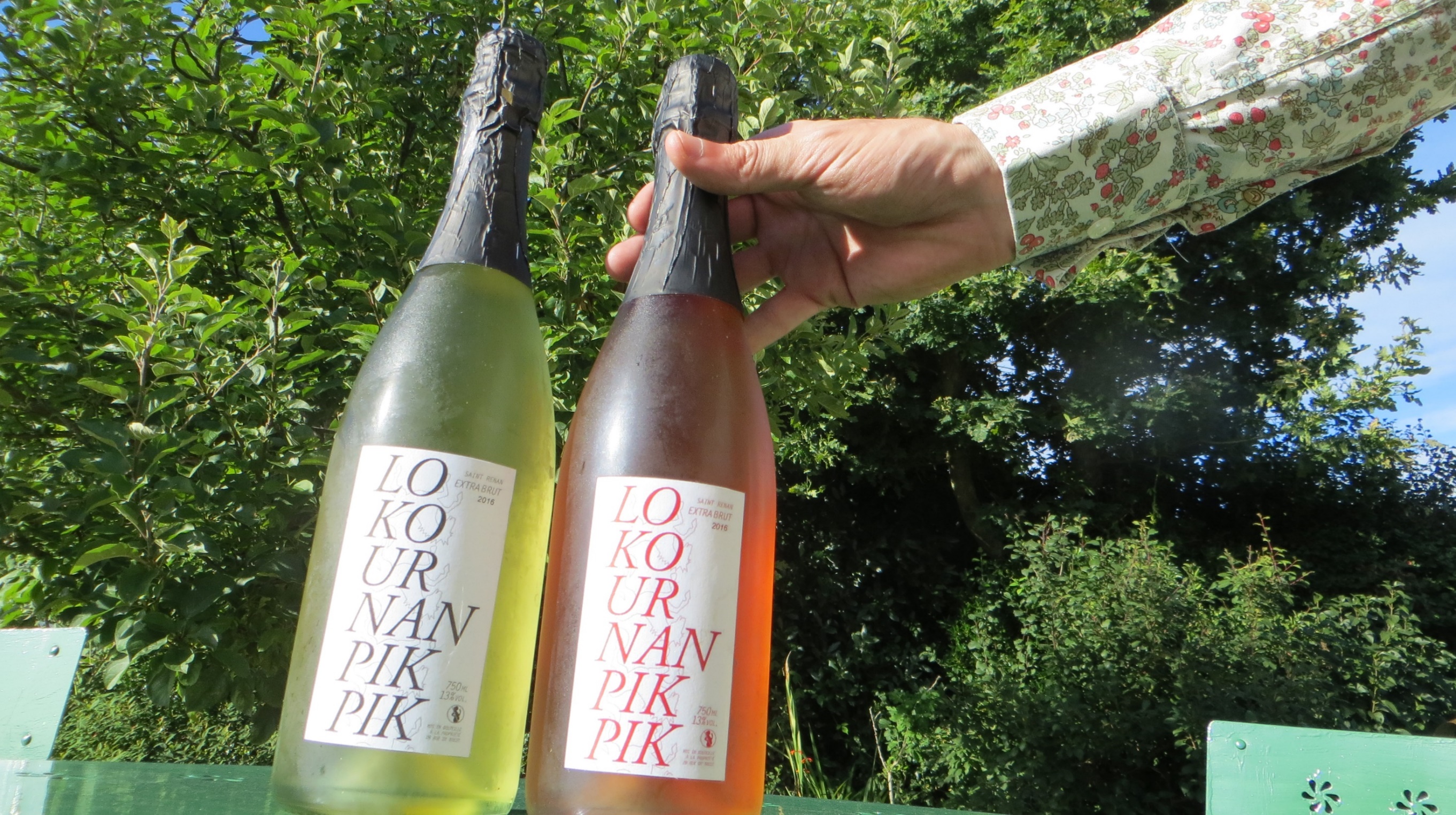 ARVB-RF 11 2019  La consommation d’alcool nuit gravement à la santé – A consommer avec modération
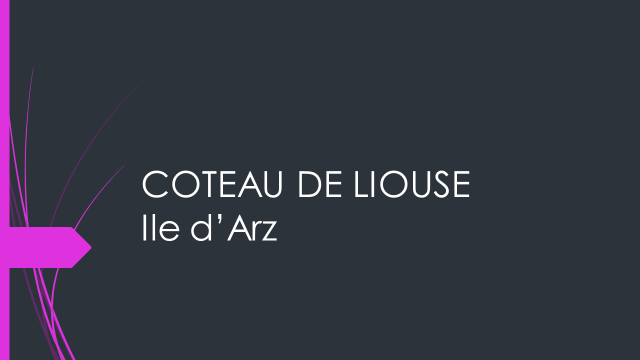 ARVB-RF 11 2019  La consommation d’alcool nuit gravement à la santé – A consommer avec modération
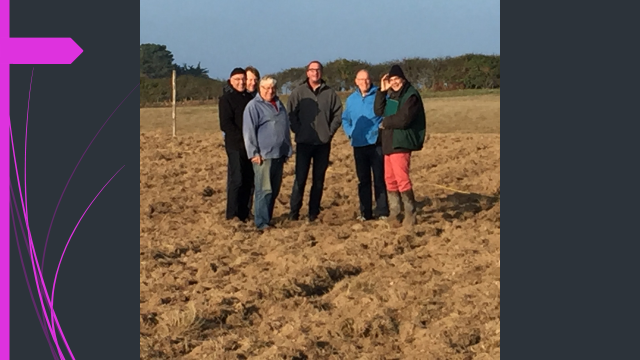 ARVB-RF 11 2019  La consommation d’alcool nuit gravement à la santé – A consommer avec modération
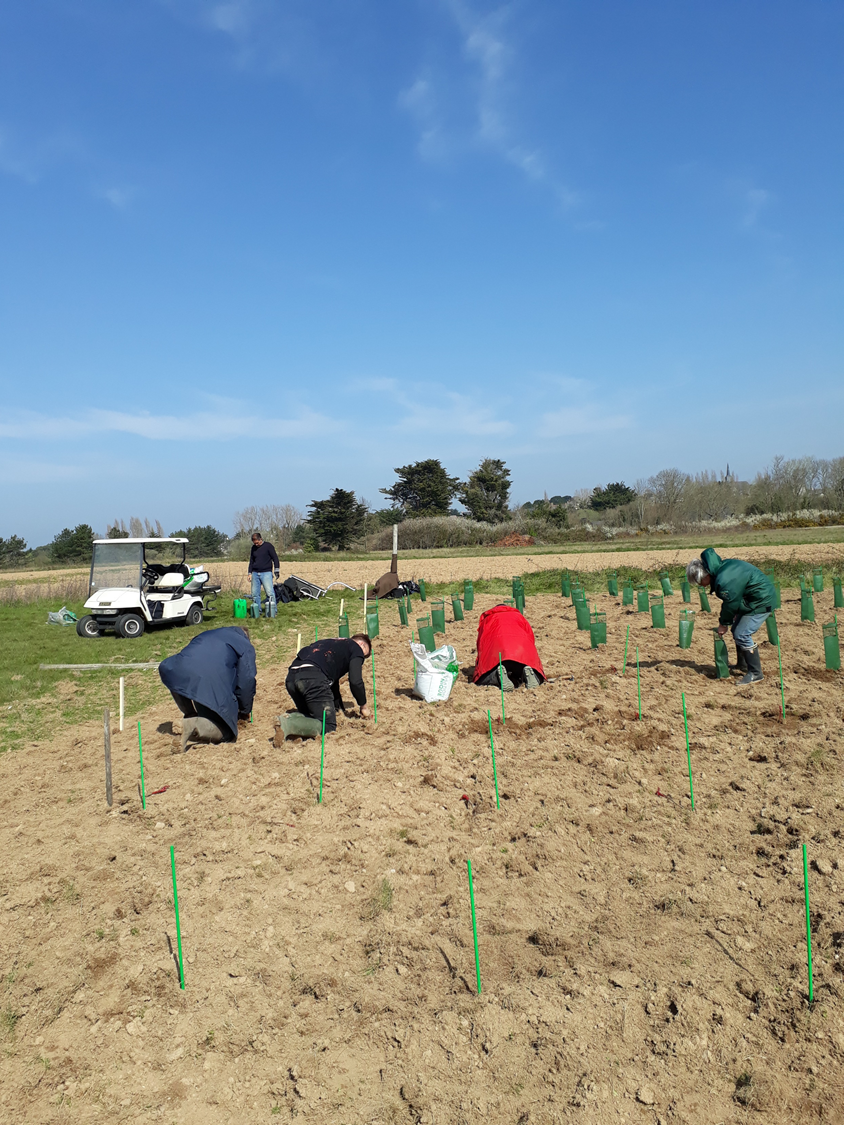 ARVB-RF 11 2019  La consommation d’alcool nuit gravement à la santé – A consommer avec modération
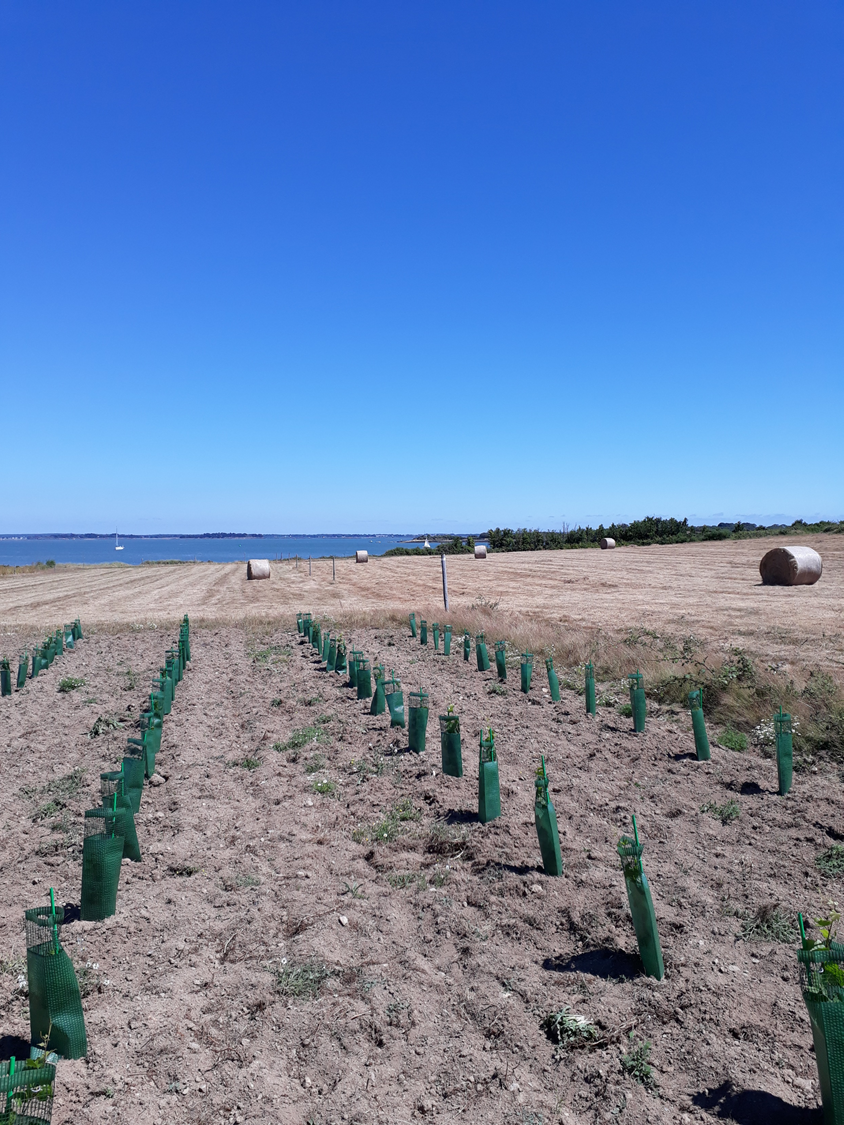 ARVB-RF 11 2019  La consommation d’alcool nuit gravement à la santé – A consommer avec modération
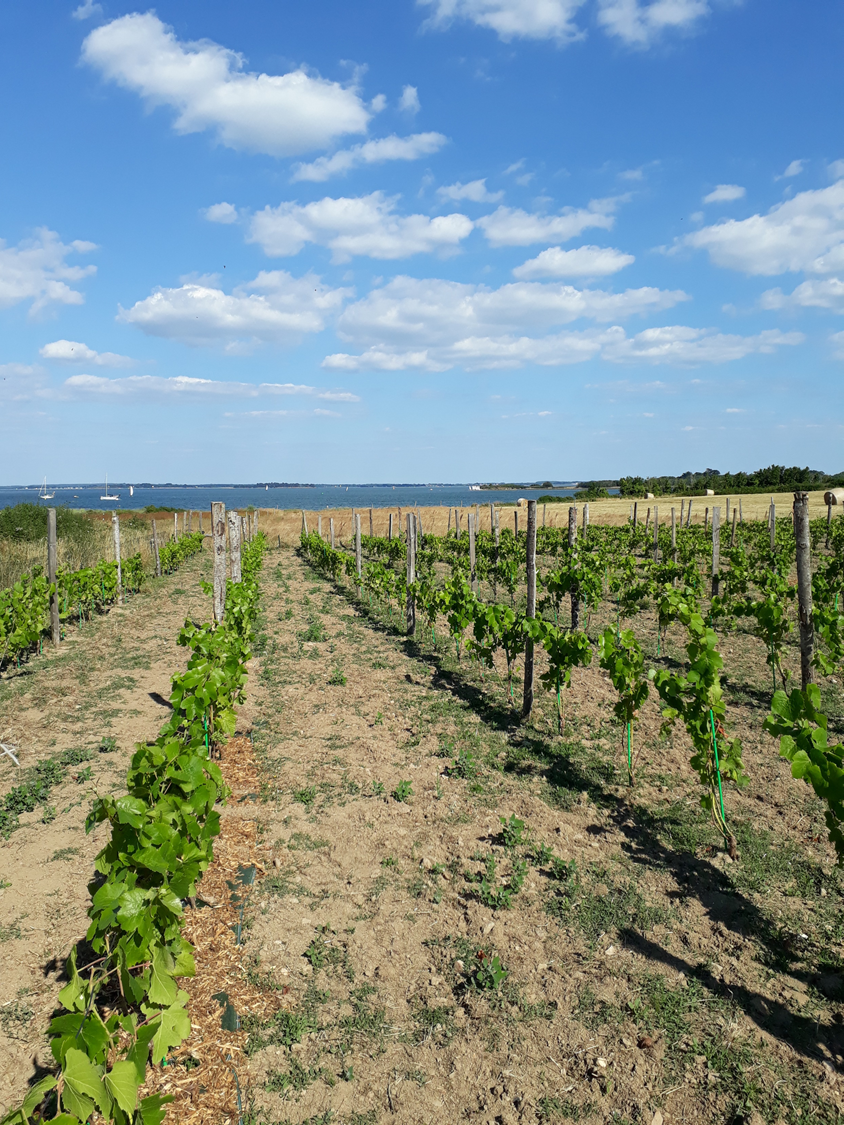 ARVB-RF 11 2019  La consommation d’alcool nuit gravement à la santé – A consommer avec modération
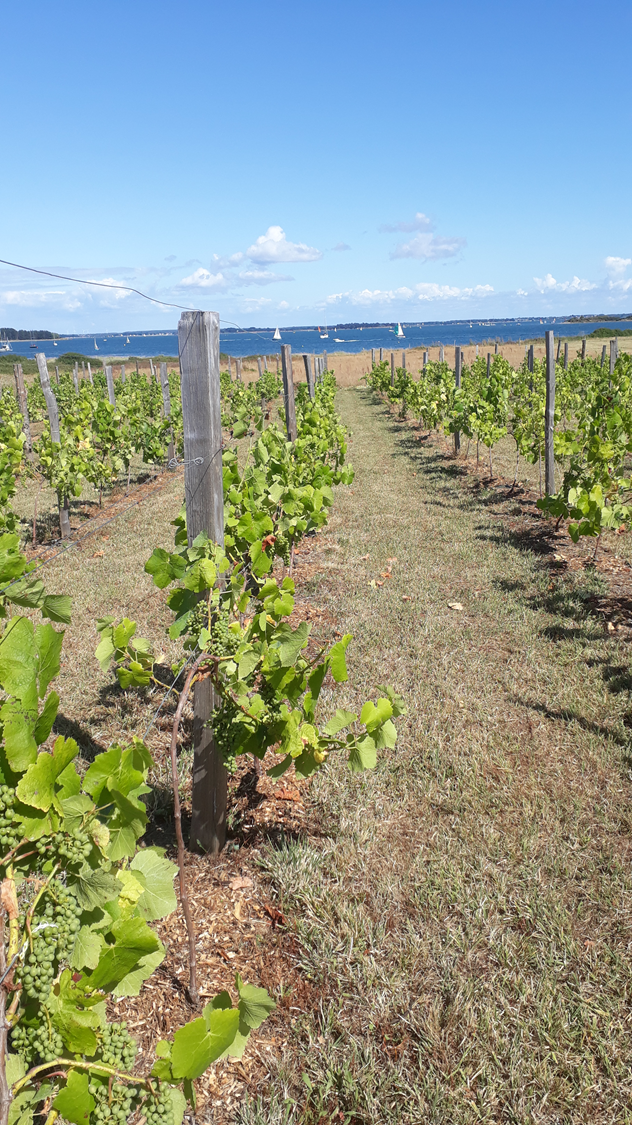 ARVB-RF 11 2019  La consommation d’alcool nuit gravement à la santé – A consommer avec modération
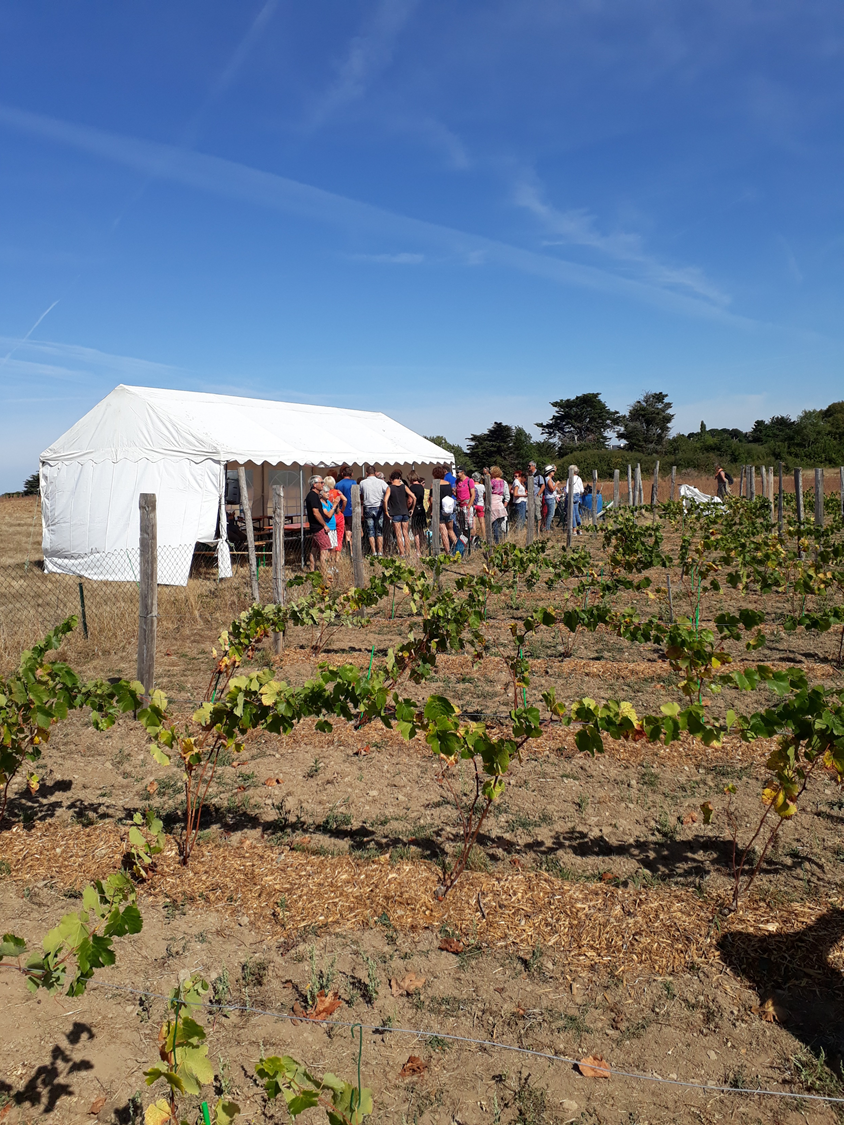 ARVB-RF 11 2019  La consommation d’alcool nuit gravement à la santé – A consommer avec modération
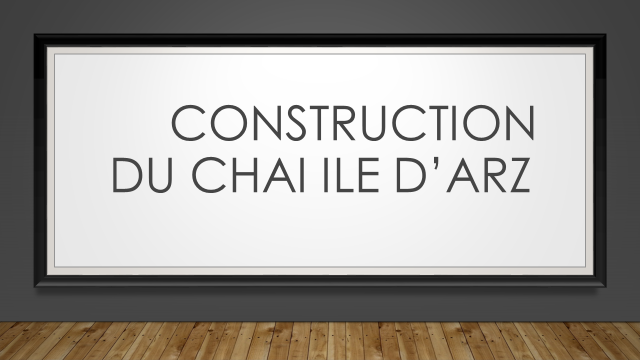 ARVB-RF 11 2019  La consommation d’alcool nuit gravement à la santé – A consommer avec modération
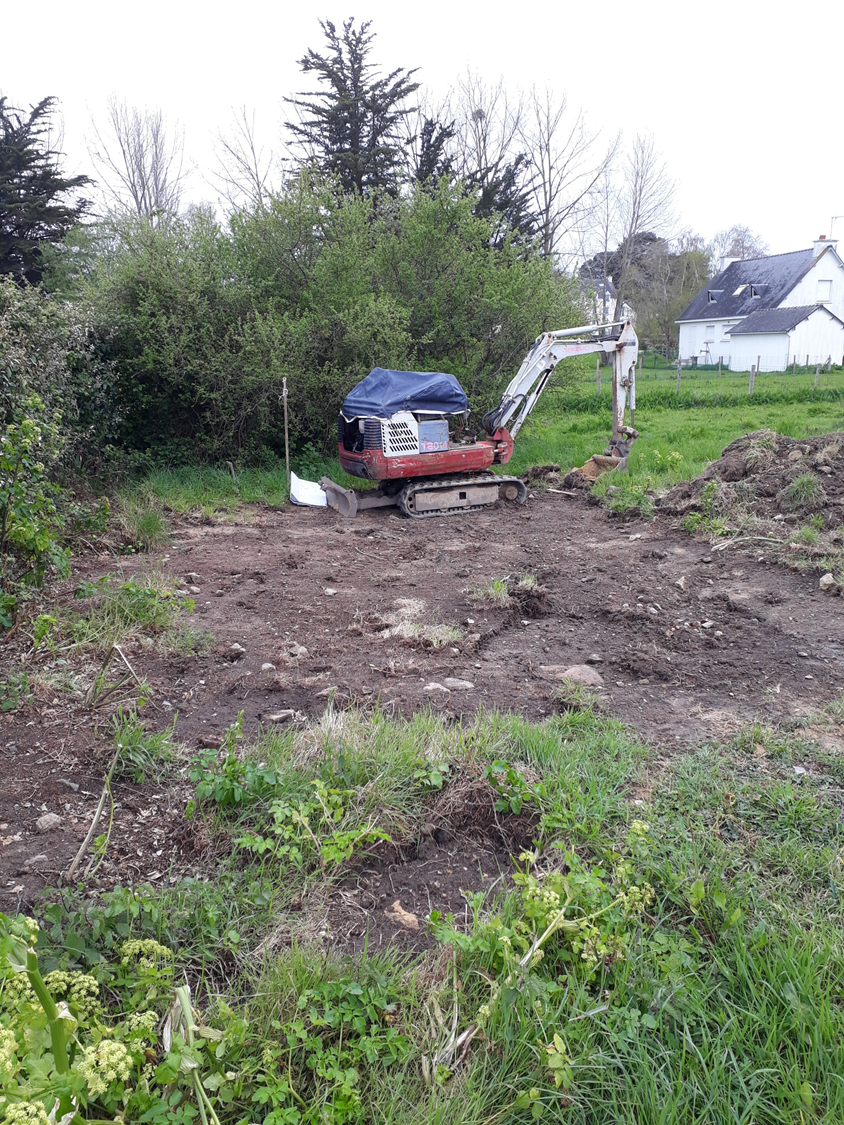 ARVB-RF 11 2019  La consommation d’alcool nuit gravement à la santé – A consommer avec modération
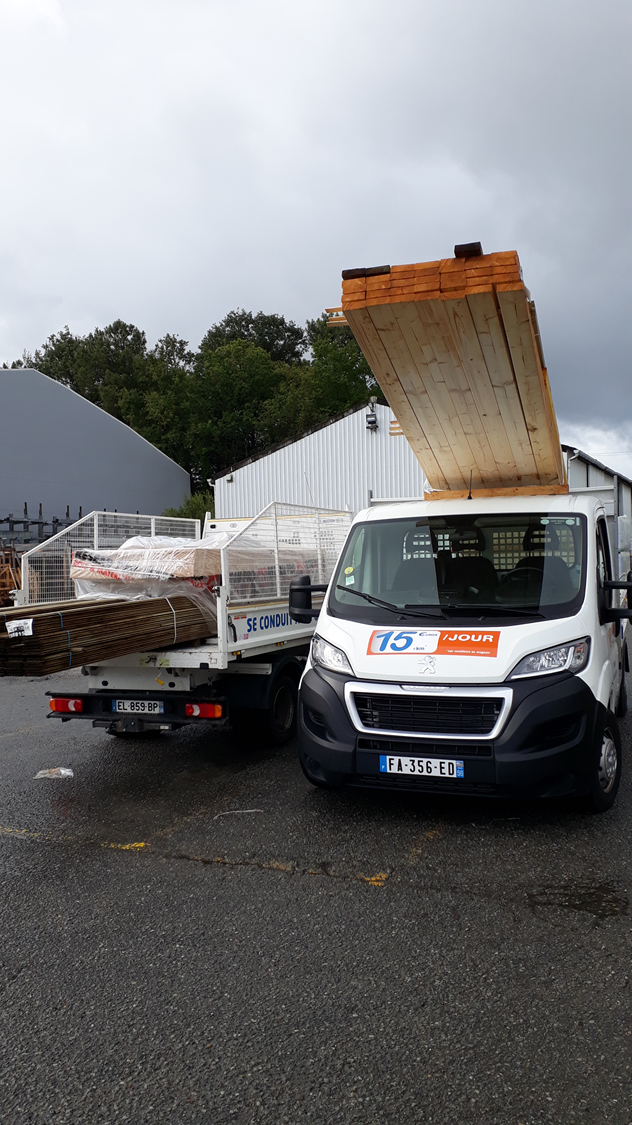 ARVB-RF 11 2019  La consommation d’alcool nuit gravement à la santé – A consommer avec modération
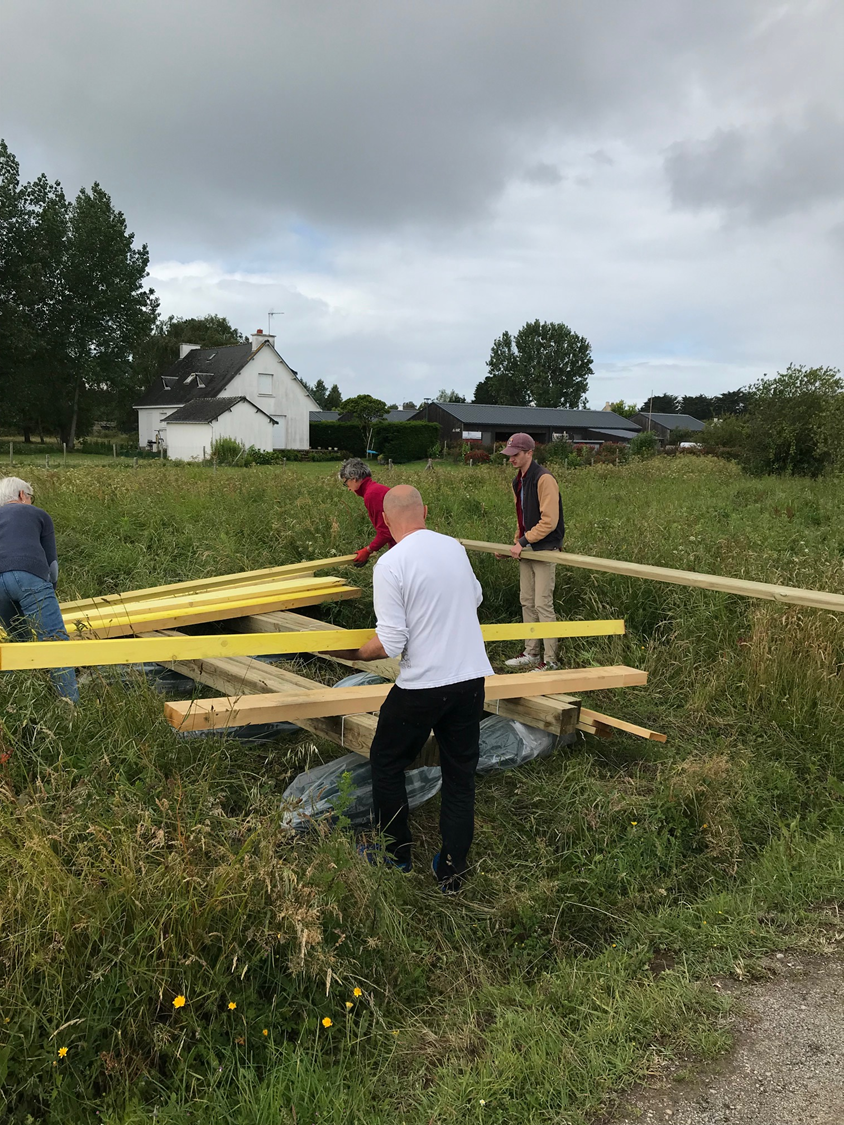 ARVB-RF 11 2019  La consommation d’alcool nuit gravement à la santé – A consommer avec modération
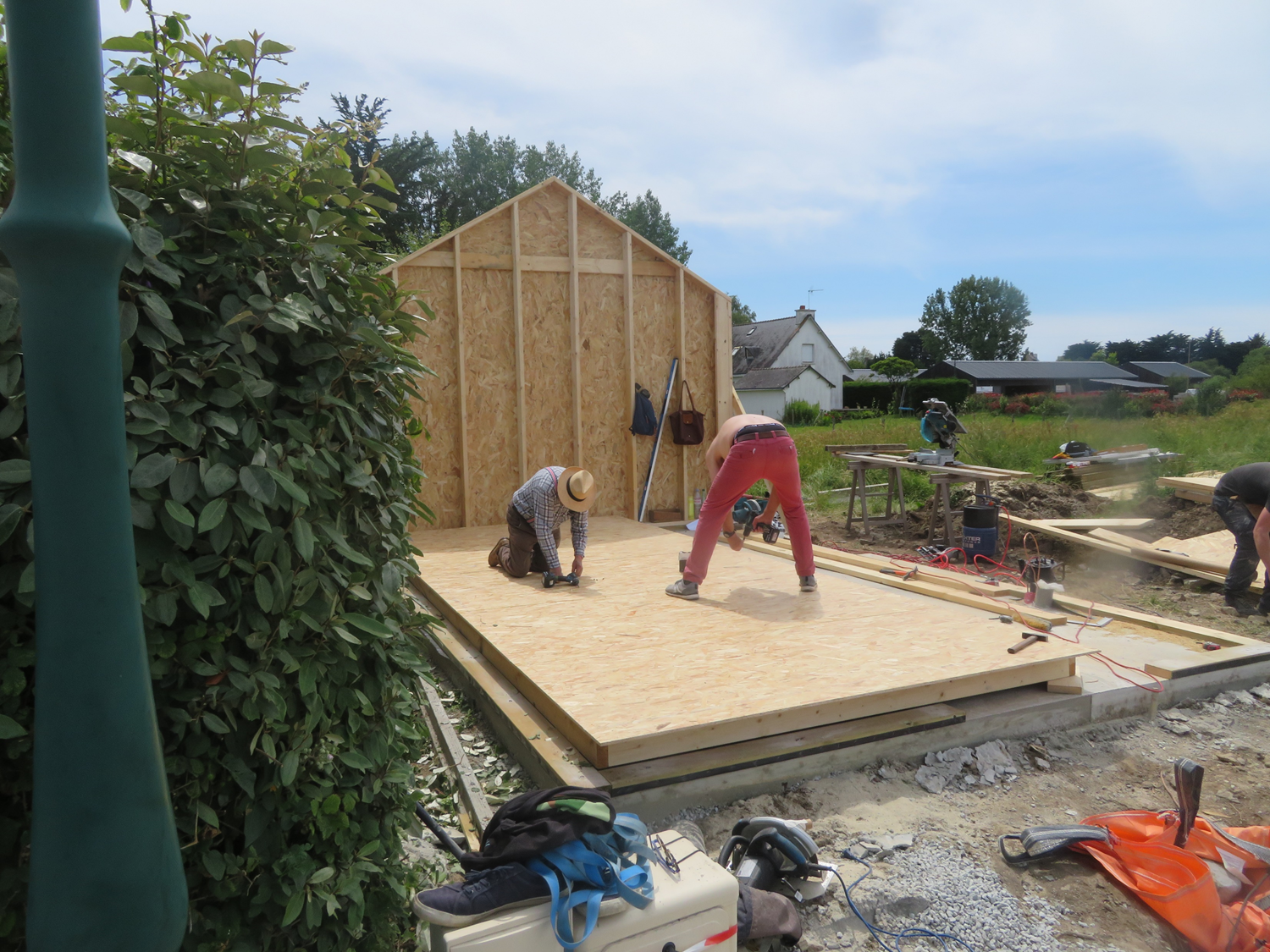 ARVB-RF 11 2019  La consommation d’alcool nuit gravement à la santé – A consommer avec modération
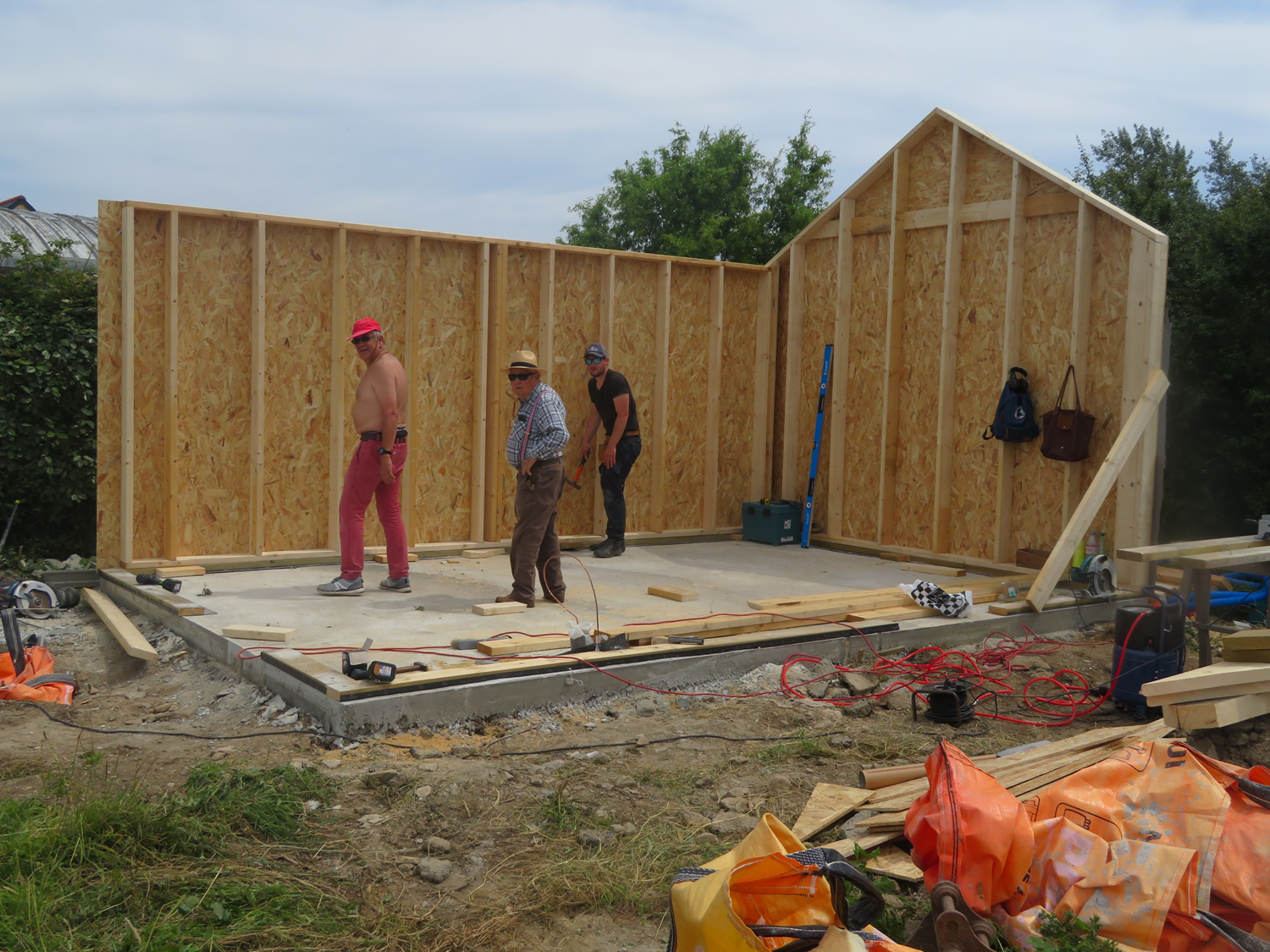 ARVB-RF 11 2019  La consommation d’alcool nuit gravement à la santé – A consommer avec modération
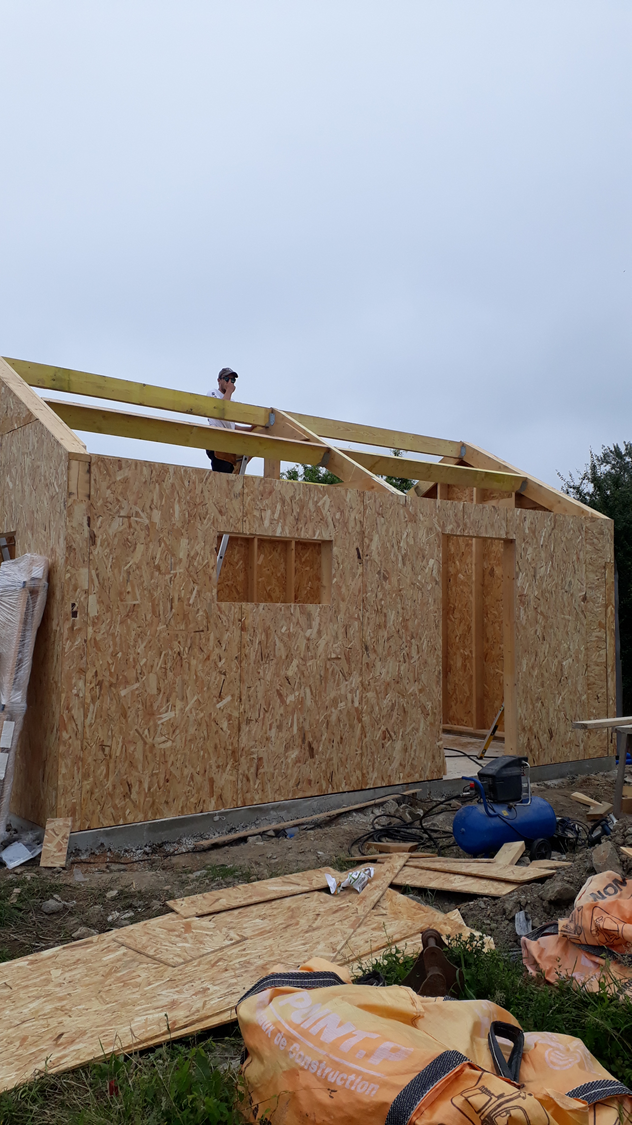 ARVB- RF – 11.2019 - L’abus d’alcool nuit  gravement à la santé. A consommer avec modération
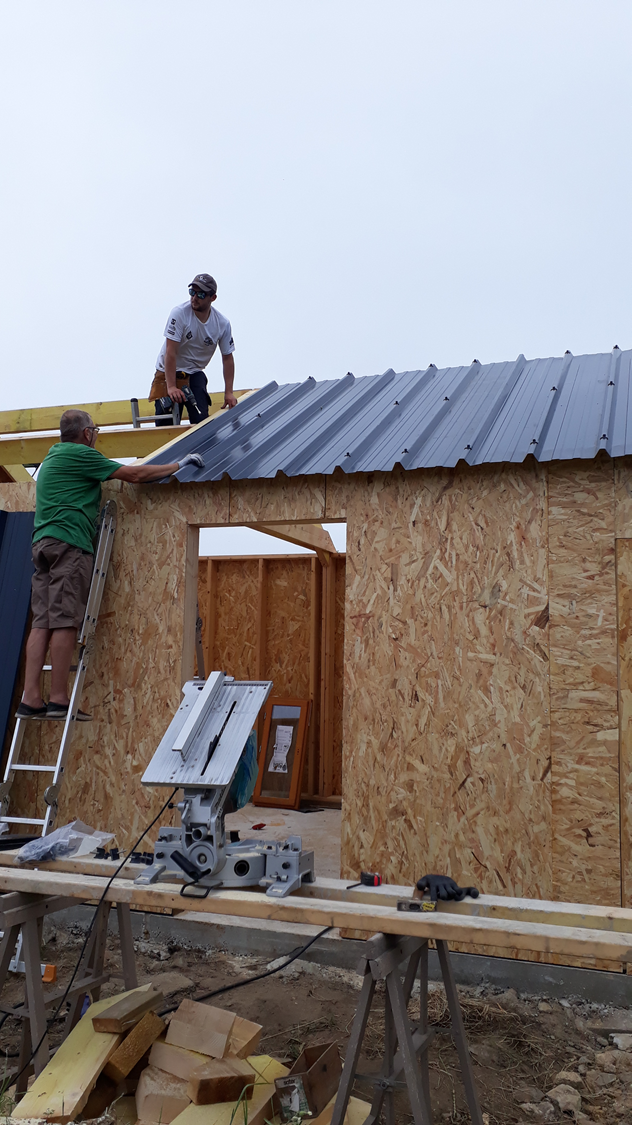 ARVB- RF – 11.2019 - L’abus d’alcool nuit  gravement à la santé. A consommer avec modération
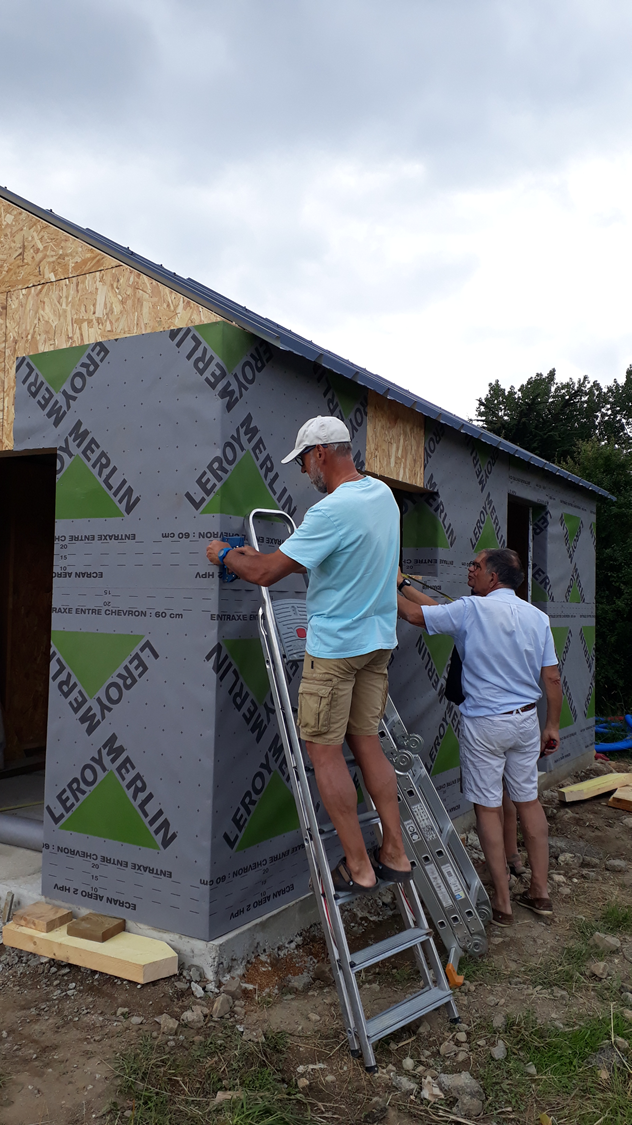 ARVB- RF – 11.2019 - L’abus d’alcool nuit  gravement à la santé. A consommer avec modération
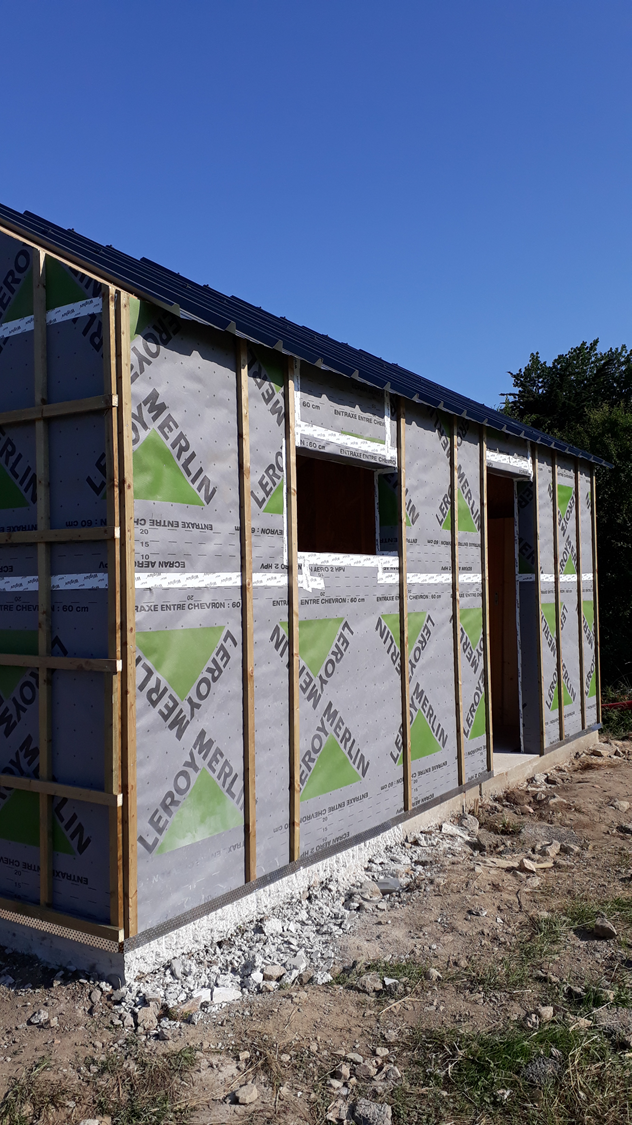 ARVB- RF – 11.2019 - L’abus d’alcool nuit  gravement à la santé. A consommer avec modération
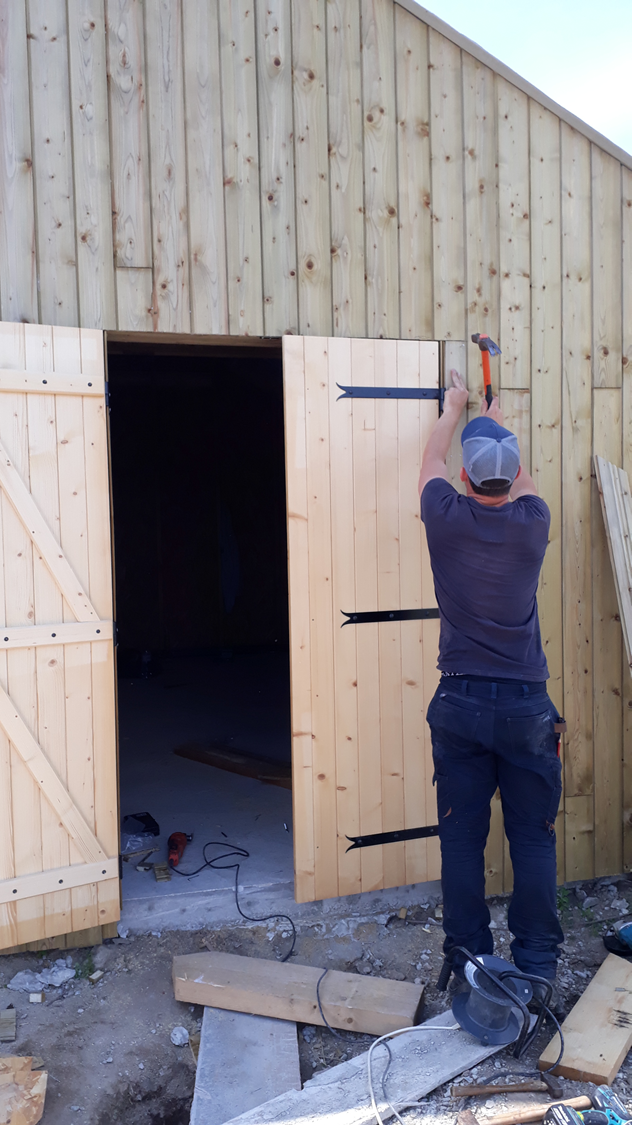 ARVB- RF – 11.2019 - L’abus d’alcool nuit  gravement à la santé. A consommer avec modération
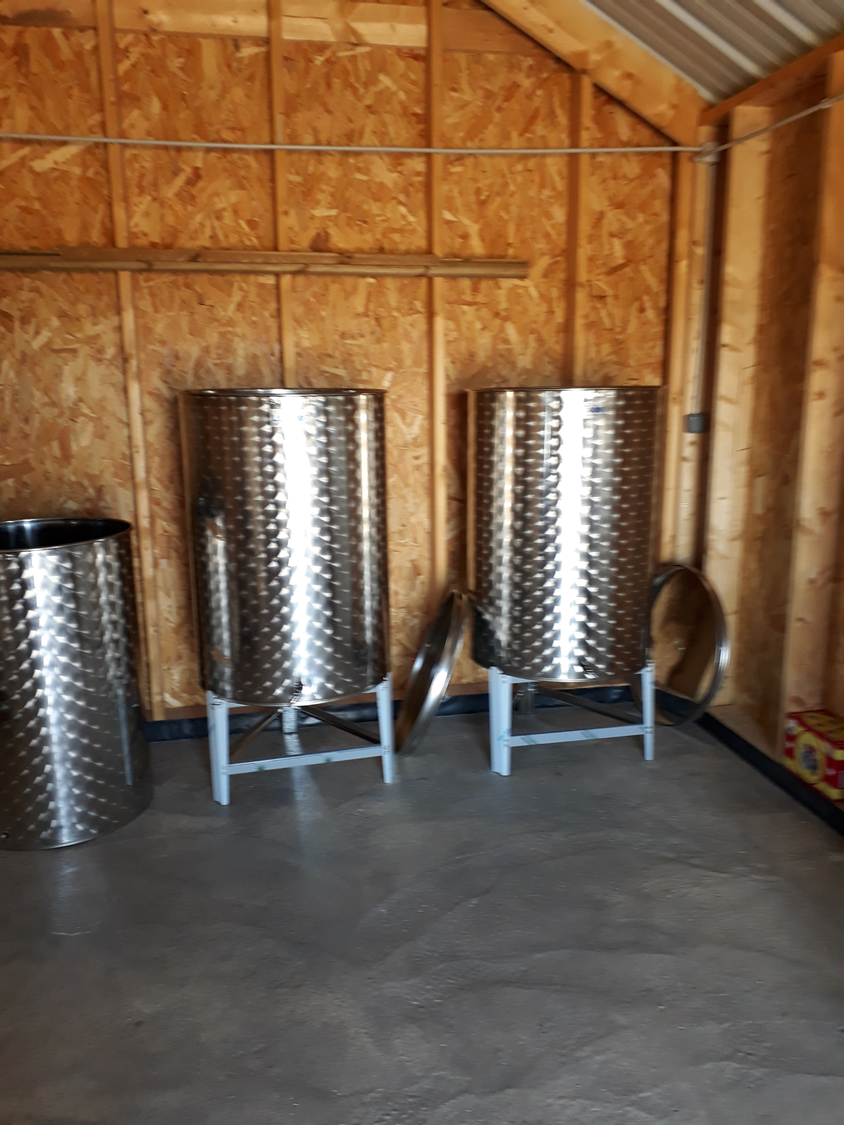 ARVB- RF – 11.2019 - L’abus d’alcool nuit  gravement à la santé. A consommer avec modération
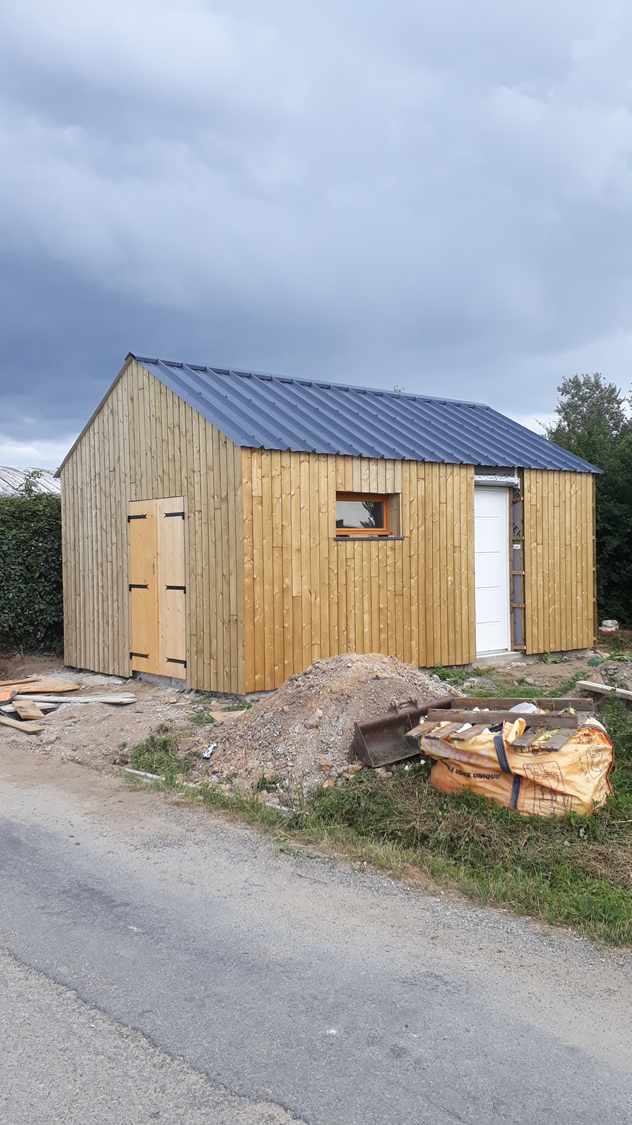 UN GRAND MERCI A TOUTES CELLES ET CEUX QUI ONT DONNÉ DE LEUR TEMPS ET MÊME DE LEUR ARGENT POUR RÉALISER CE MAGNIFIQUE CHAI QUI NOUS DONNERA UN TRÈS BON ’COTEAU DE LIOUSE 2019’,,,,